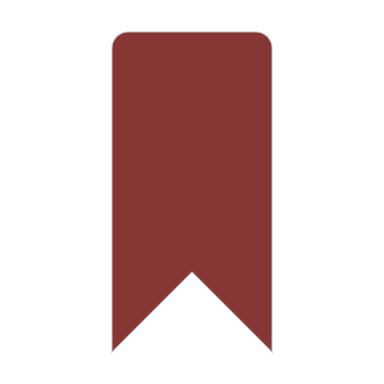 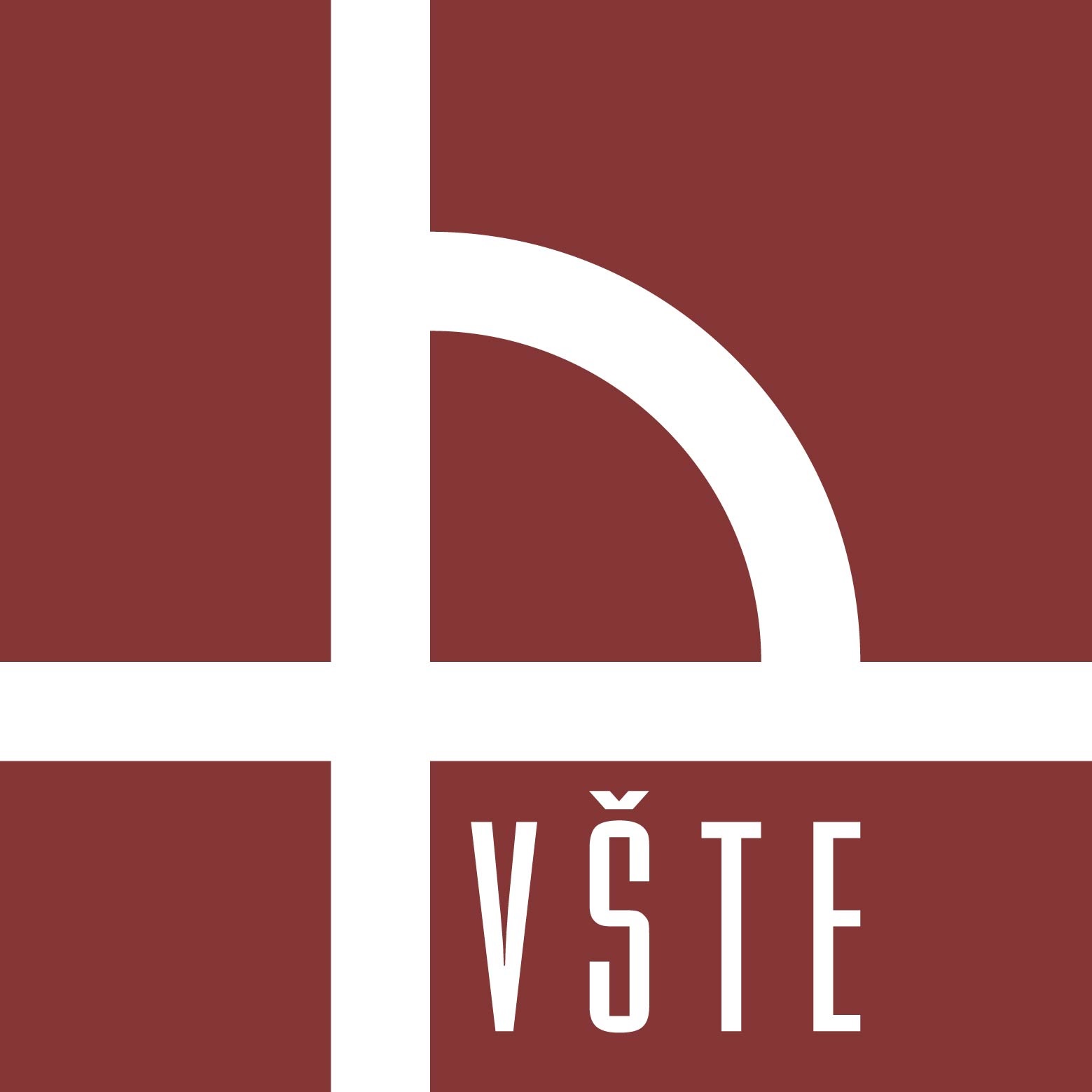 Vysoká škola technická a ekonomická v Českých Budějovicích
ústav technicko-technologický
Důvod výběru řešeného problému
Důvod výběru řešeného problému
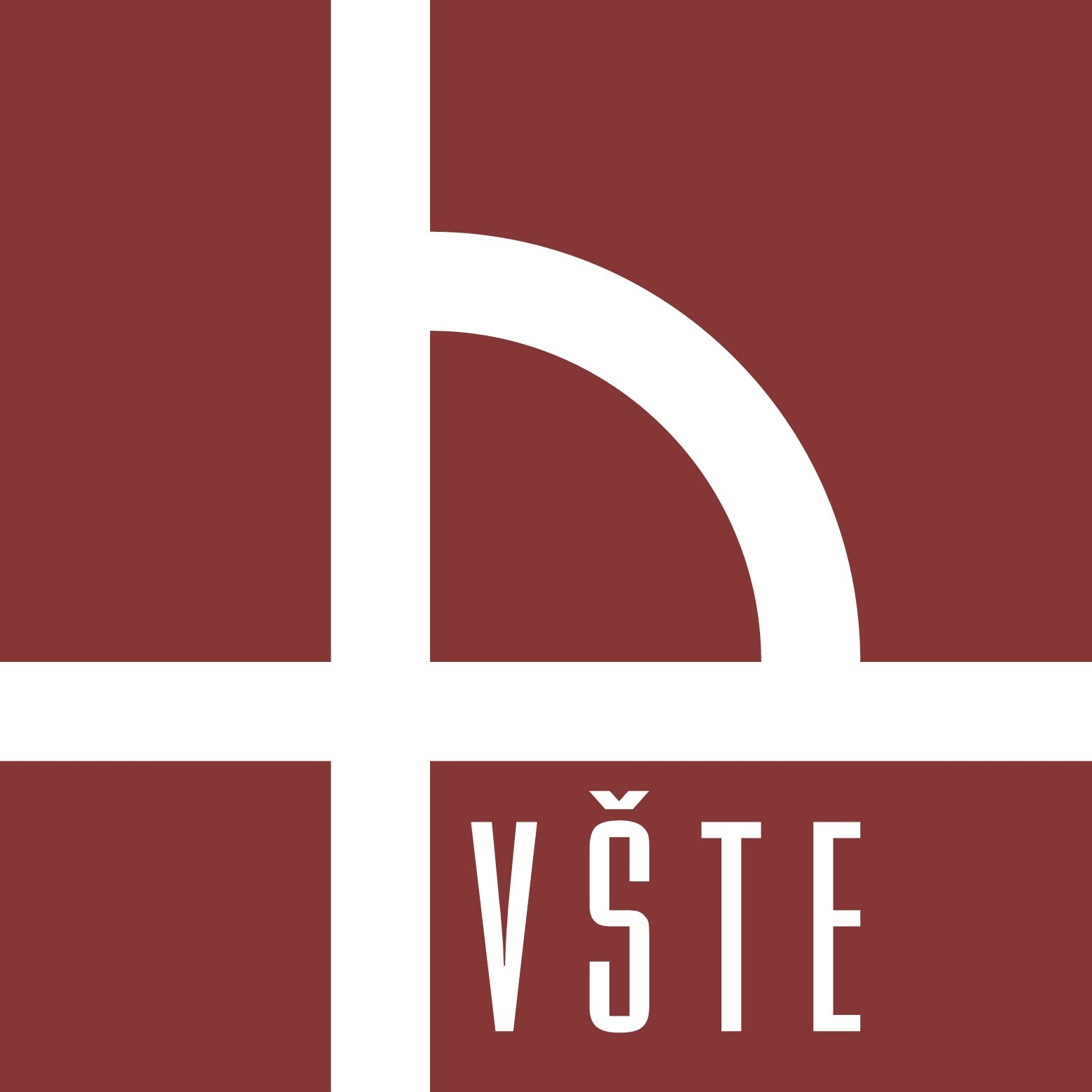 Trend moderní architektury
Zájem o podporu využití aktuálně nevyužitých ploch střech
Získání názoru veřejnosti na řešenou problematiku
Rozšíření znalostí o dané problematice
Trend moderní architektury
Zájem o podporu využití aktuálně nevyužitých ploch střech
Základní umělecká škola Žatec
Variantní řešení využití ploché střechy
Získání názoru veřejnosti na řešenou problematiku
Rozšíření znalostí o dané problematice
Autor bakalářské práce:
Vedoucí bakalářské práce:
Oponent bakalářské práce:
František Lorenc
Ing. Aleš Kaňkovský
Ing. Andrea Michalová
Vysoká škola technická a ekonomická v Českých Budějovicích
ústav technicko-technologický
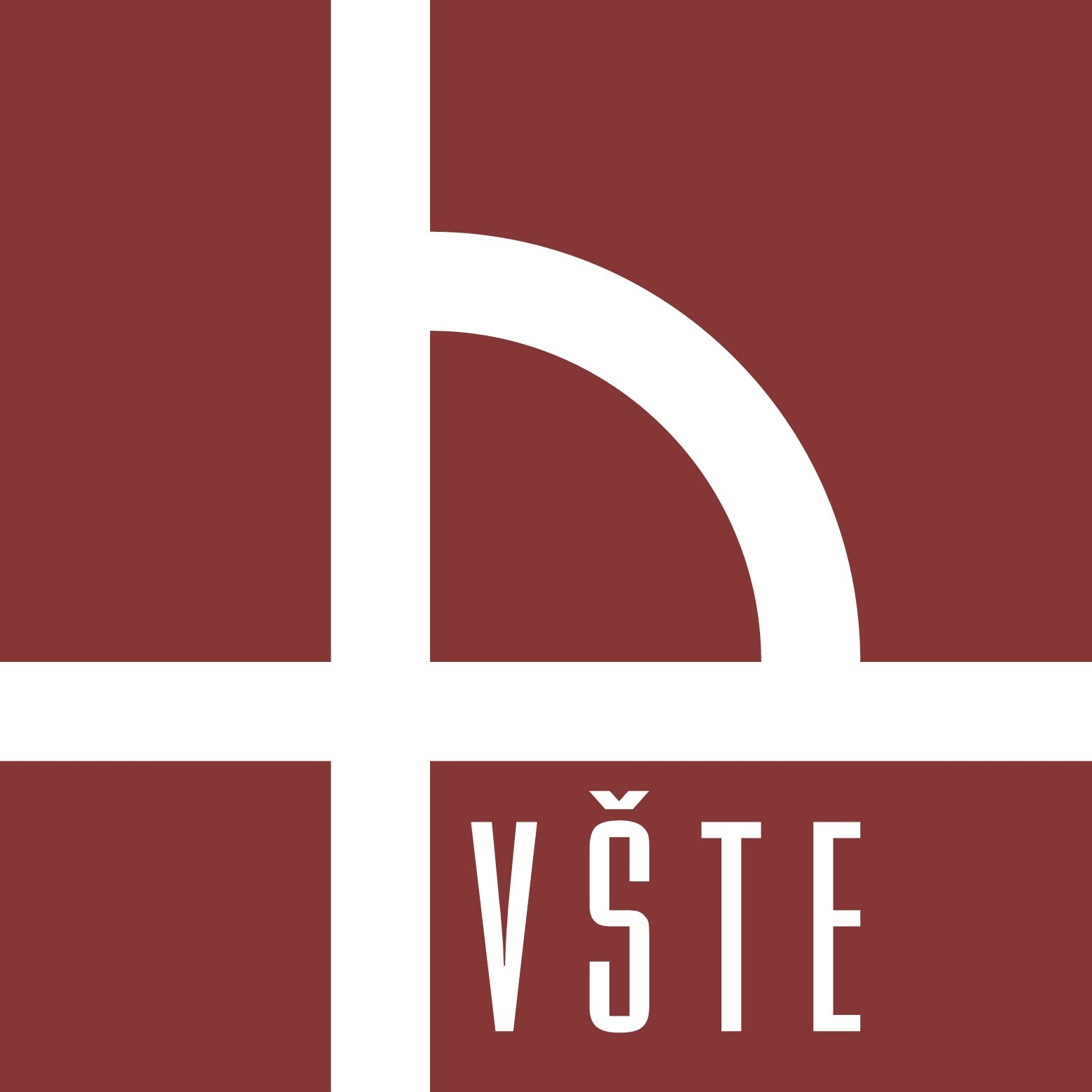 Základní umělecká škola Žatec
Variantní řešení využití ploché střechy
Autor bakalářské práce:
Vedoucí bakalářské práce:
Oponent bakalářské práce:
František Lorenc
Ing. Aleš Kaňkovský
Ing. Andrea Michalová
Výzkumné otázky
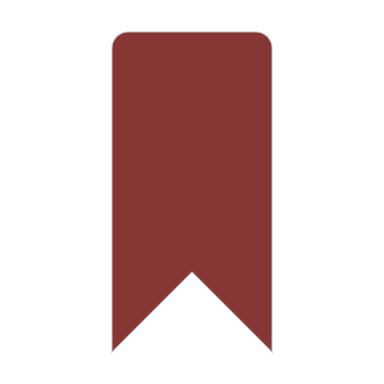 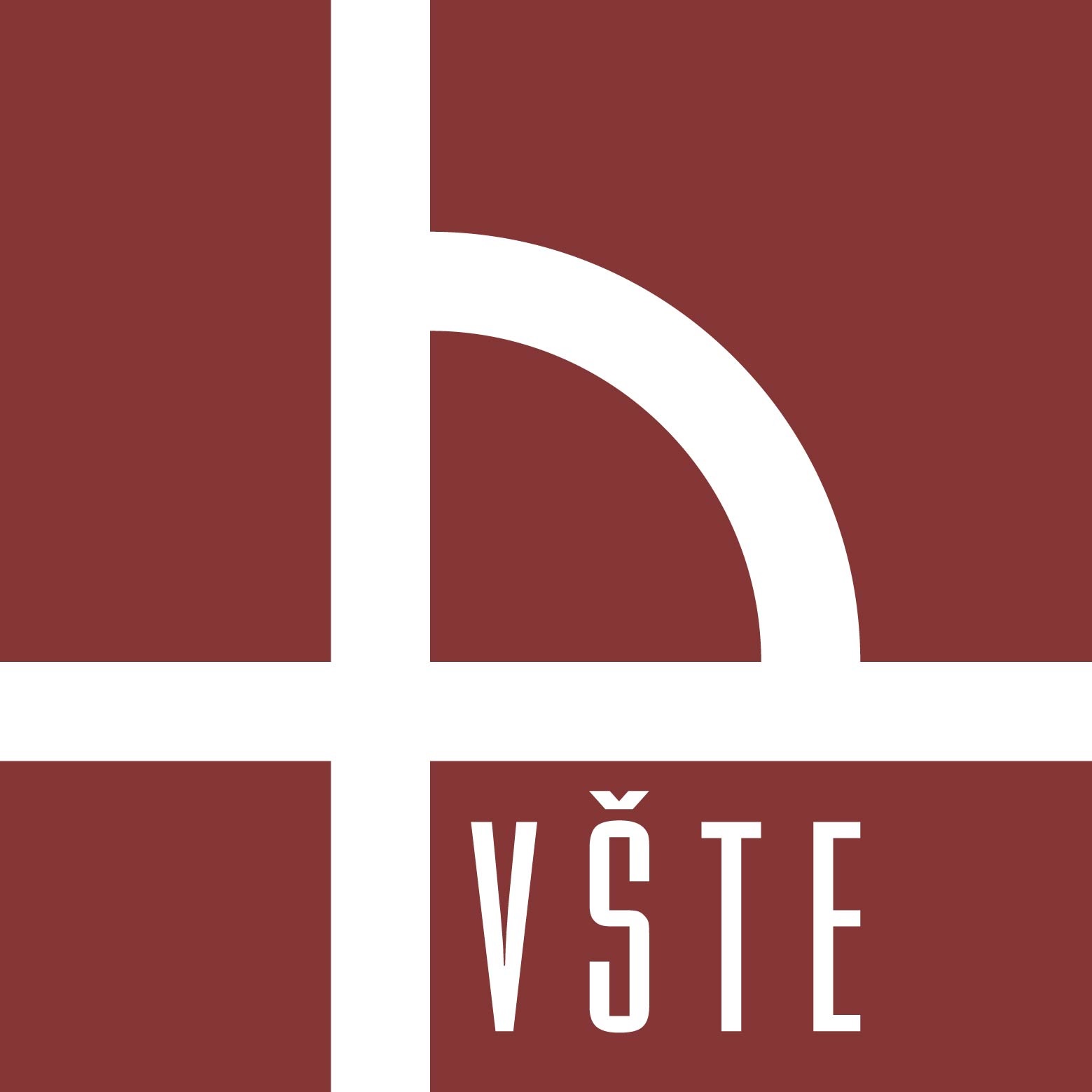 Důvod výběru řešeného problému
Trend moderní architektury
Zájem o podporu využití aktuálně nevyužitých ploch střech
Získání názoru veřejnosti na řešenou problematiku
Rozšíření znalostí o dané problematice
Důvod výběru řešeného problému
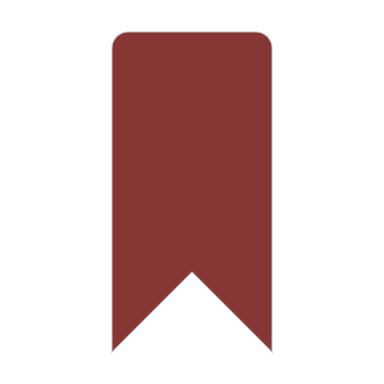 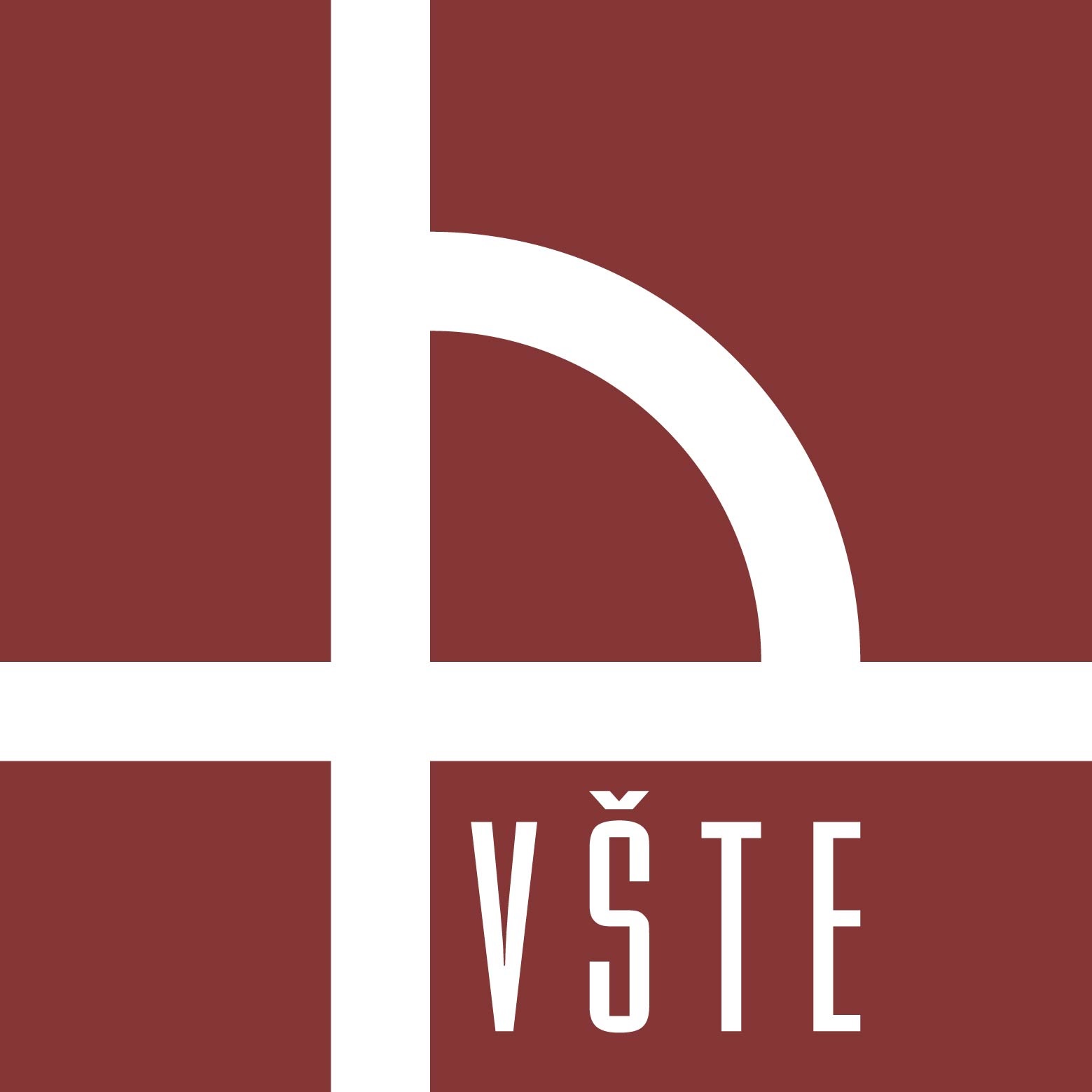 Výzkumné otázky
Výzkumné otázky
Výzkumné otázky
Metodika práce
Cíl práce
Cíl práce
Trend moderní architektury
Navržení tří variant využití a řešení ploché střechy
Navržení tří variant využití a řešení ploché střechy
Analýza, komparace a výběr variantního řešení
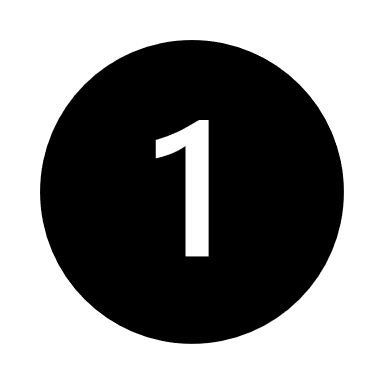 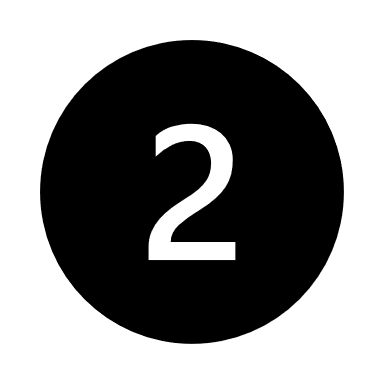 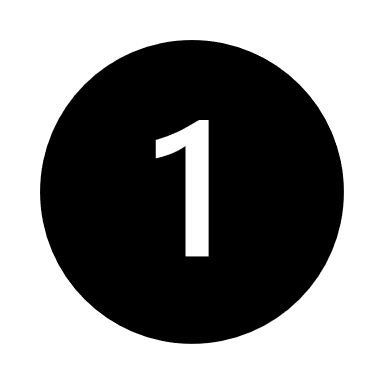 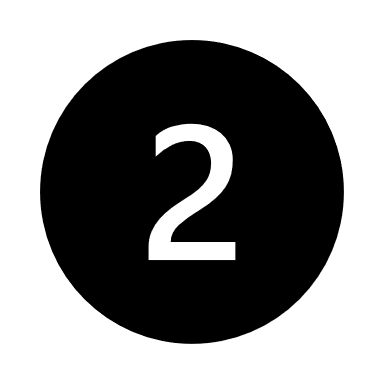 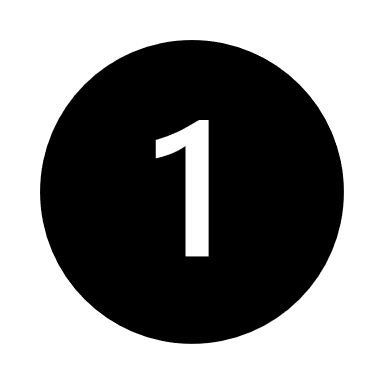 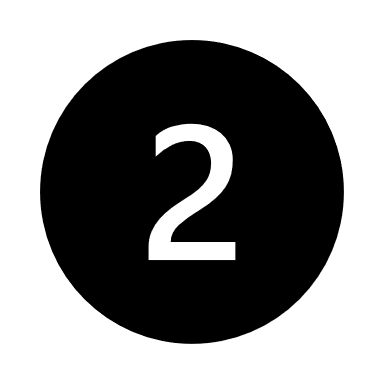 Zájem o podporu využití aktuálně nevyužitých ploch střech
Studiový návrh variantního řešení
Vytvoření studiového návrhu variantního řešení ve formě bookletu
Vytvoření studiového návrhu variantního řešení ve formě bookletu
Variantní studie využití ploché střechy 
(3 varianty).
Návrh stavebně konstrukčního řešení ploché střechy pro variantní řešení.
Variantní studie využití ploché střechy 
(3 varianty).
Návrh stavebně konstrukčního řešení ploché střechy pro variantní řešení.
Variantní studie využití ploché střechy 
(3 varianty).
Návrh stavebně konstrukčního řešení ploché střechy pro variantní řešení.
Dotazování na základě veřejného dotazníku
Získání názoru veřejnosti na řešenou problematiku
Získání názoru veřejnosti na variantní využití ploché střechy
Získání názoru veřejnosti na variantní využití ploché střechy
Vyhodnocení odpovědí dotazníku
Výpočetní návrh a posouzení variantního řešení
Rozšíření znalostí o dané problematice
Stavebně konstrukční návrh a posouzení variantního řešení
Stavebně konstrukční návrh a posouzení variantního řešení
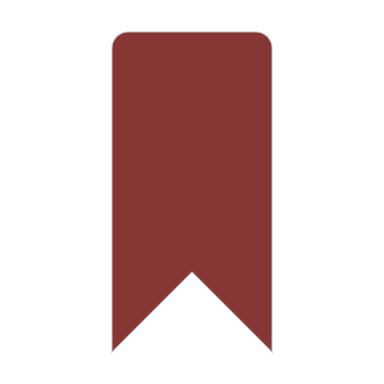 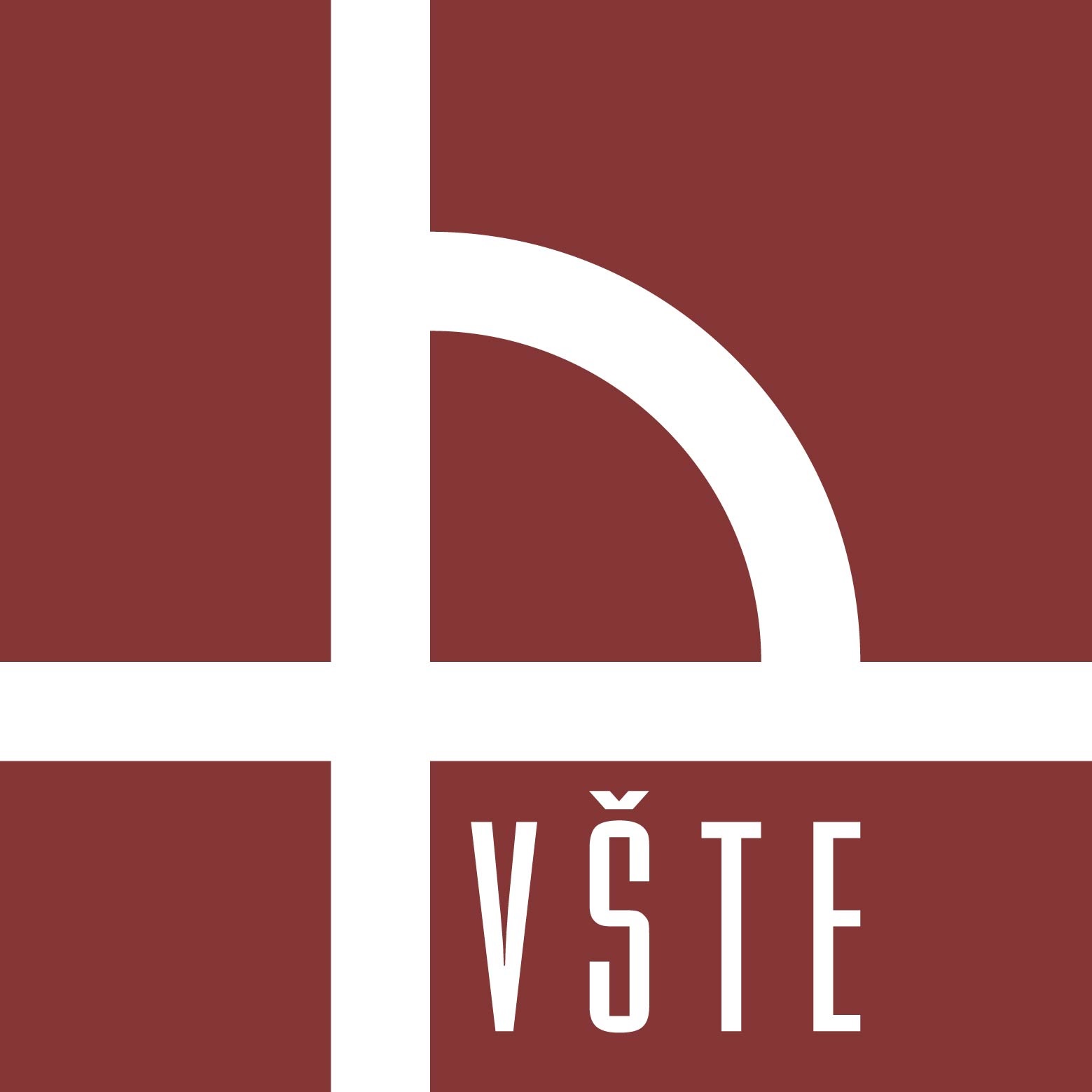 Výzkumné otázky
Cíl práce
Navržení tří variant využití a řešení ploché střechy
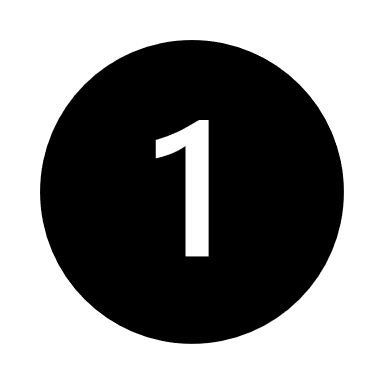 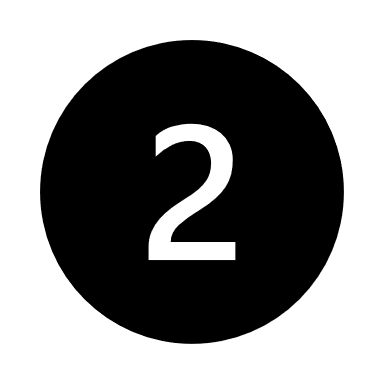 Vytvoření studiového návrhu variantního řešení ve formě bookletu
Variantní studie využití ploché střechy 
(3 varianty).
Návrh stavebně konstrukčního řešení ploché střechy pro variantní řešení.
Získání názoru veřejnosti na variantní využití ploché střechy
Stavebně konstrukční návrh a posouzení variantního řešení
Důvod výběru řešeného problému
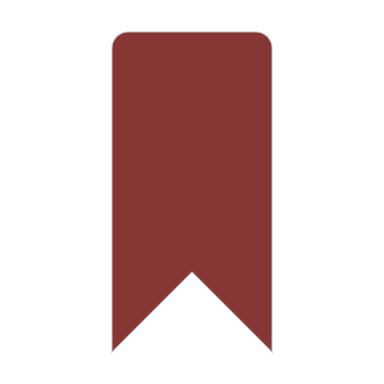 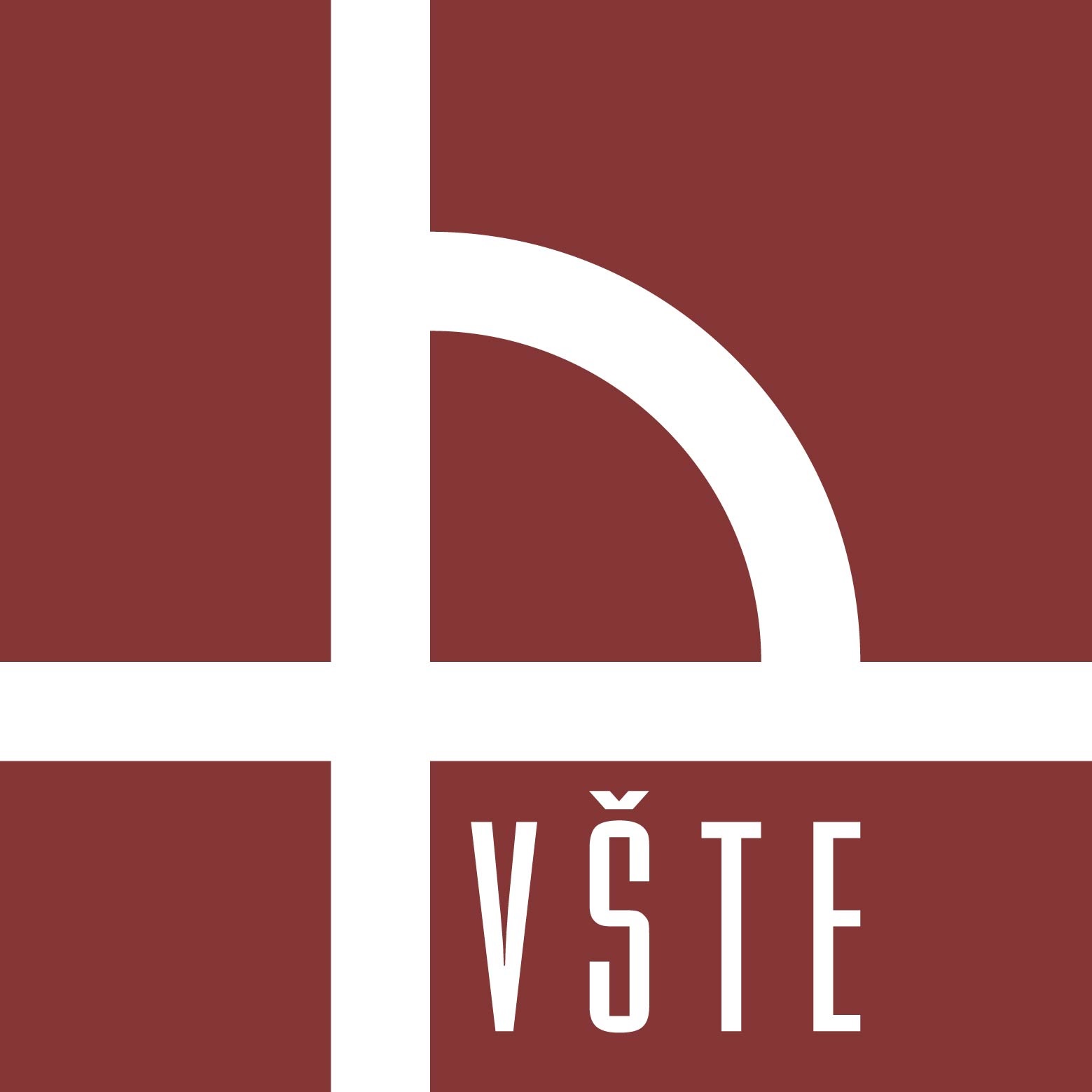 Výzkumné otázky
Výzkumné otázky
Výzkumné otázky
Cíl práce
Metodika práce
Cíl práce
Navržení tří variant využití a řešení ploché střechy
Trend moderní architektury
Navržení tří variant využití a řešení ploché střechy
Analýza, komparace a výběr variantního řešení
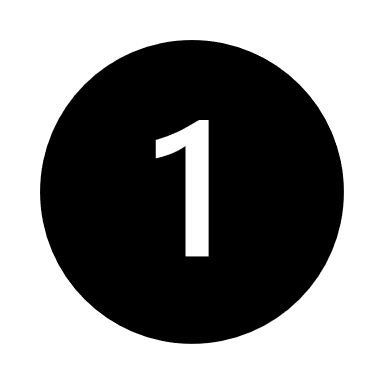 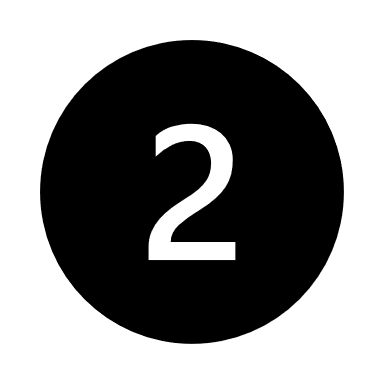 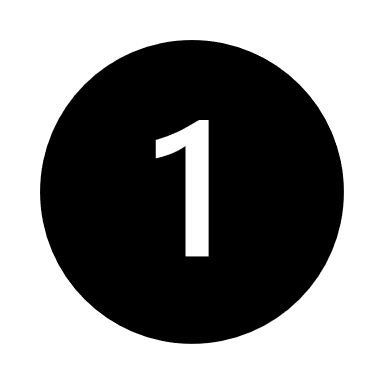 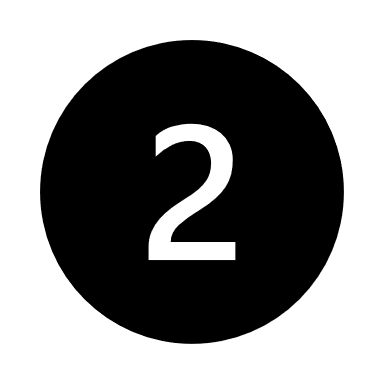 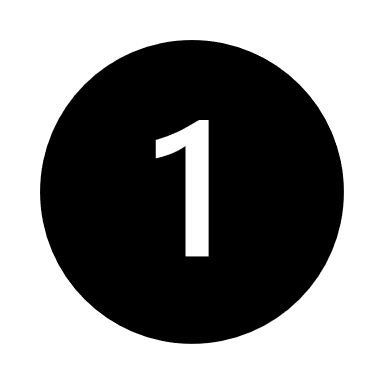 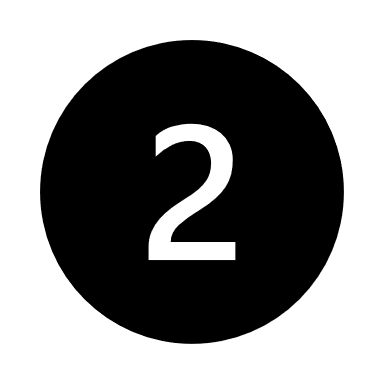 Vytvoření studiového návrhu variantního řešení ve formě bookletu
Zájem o podporu využití aktuálně nevyužitých ploch střech
Studiový návrh variantního řešení
Vytvoření studiového návrhu variantního řešení ve formě bookletu
Variantní studie využití ploché střechy 
(3 varianty).
Variantní studie využití ploché střechy 
(3 varianty).
Návrh stavebně konstrukčního řešení ploché střechy pro variantní řešení.
Návrh stavebně konstrukčního řešení ploché střechy pro variantní řešení.
Variantní studie využití ploché střechy 
(3 varianty).
Návrh stavebně konstrukčního řešení ploché střechy pro variantní řešení.
Získání názoru veřejnosti na variantní využití ploché střechy
Dotazování na základě veřejného dotazníku
Získání názoru veřejnosti na řešenou problematiku
Získání názoru veřejnosti na variantní využití ploché střechy
Vyhodnocení odpovědí dotazníku
Výpočetní návrh a posouzení variantního řešení
Rozšíření znalostí o dané problematice
Stavebně konstrukční návrh a posouzení variantního řešení
Stavebně konstrukční návrh a posouzení variantního řešení
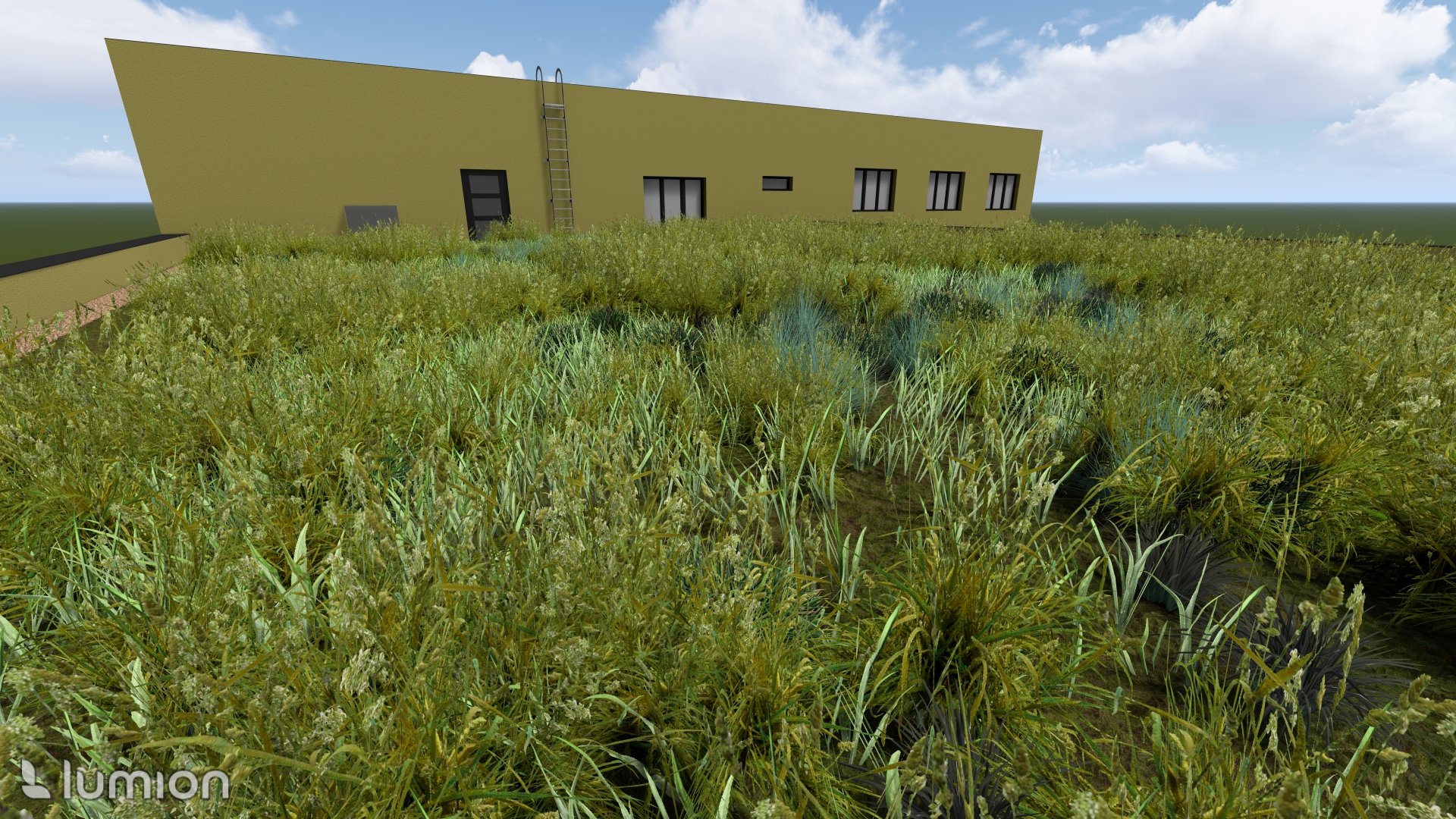 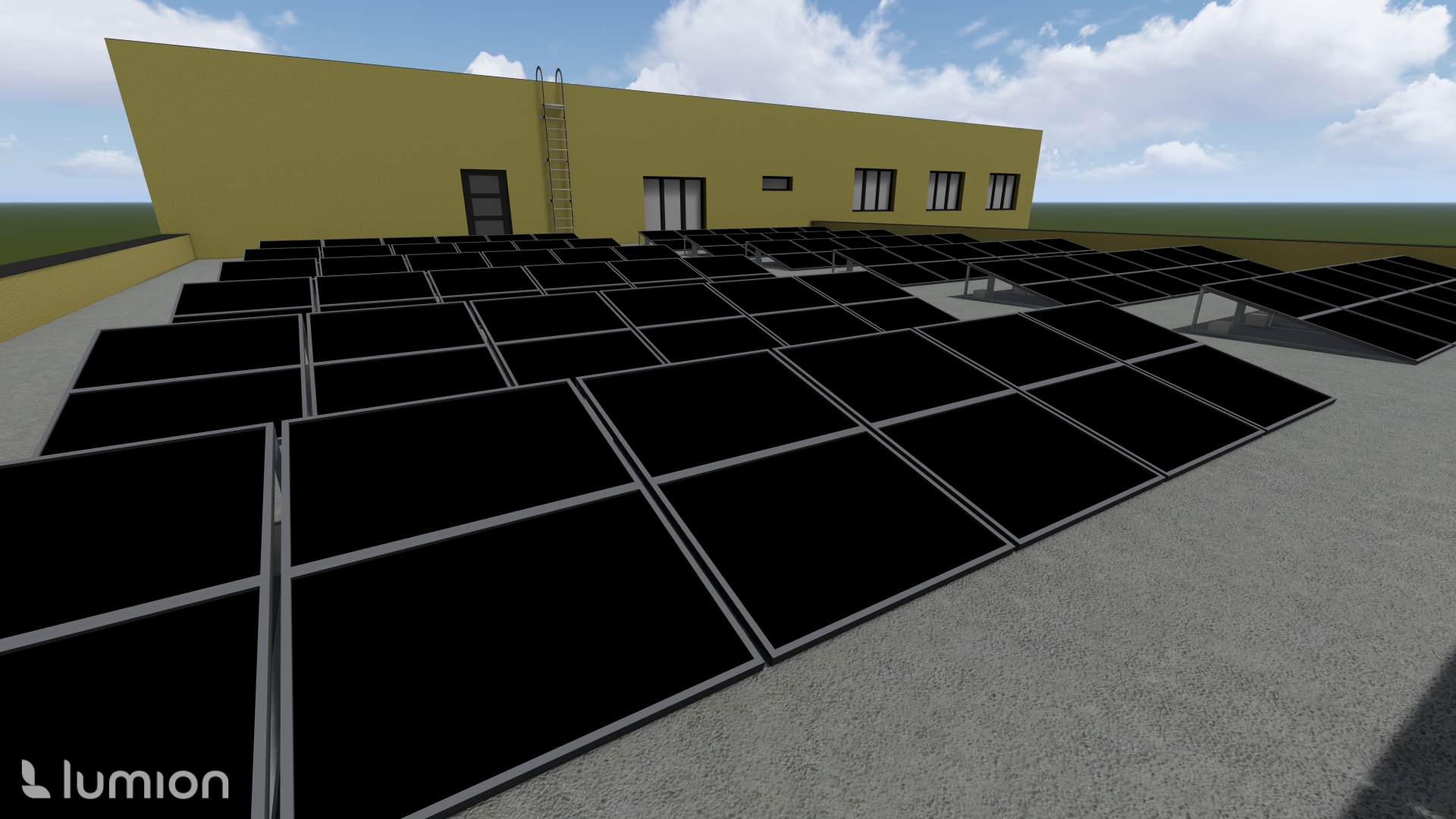 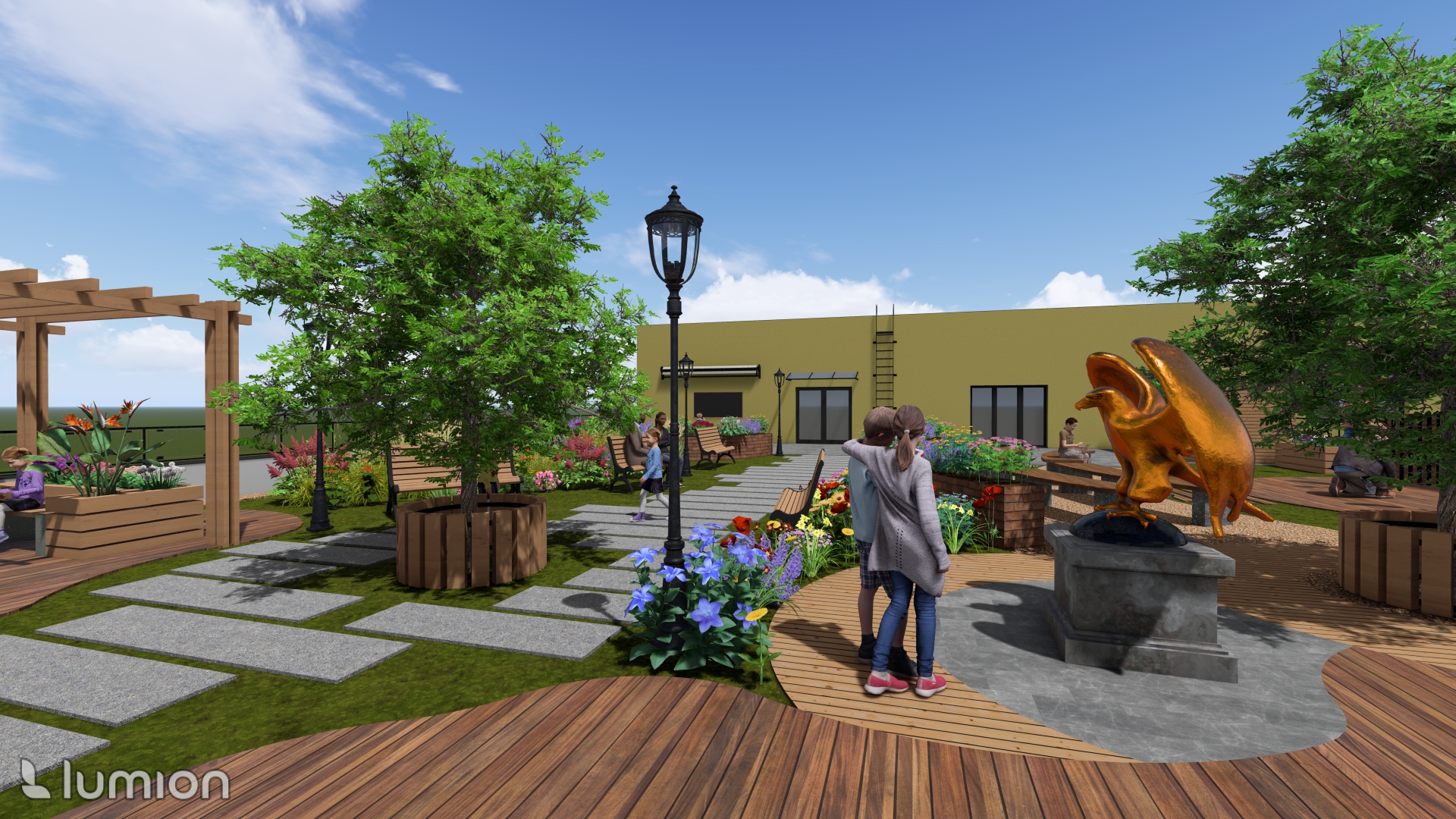 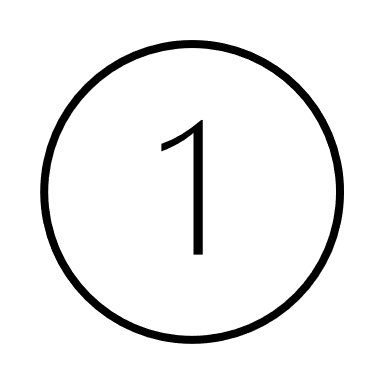 Extenzivní vegetační střecha
Fotovoltaické panely
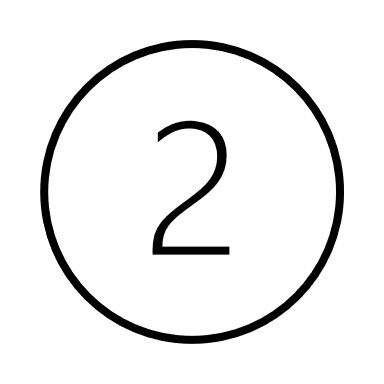 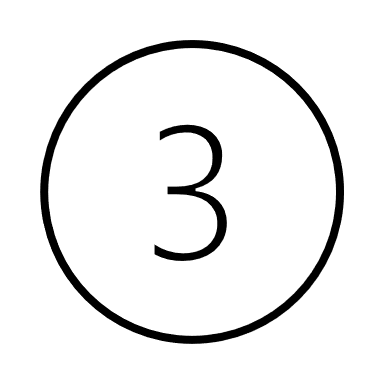 Prostor pro rekreaci
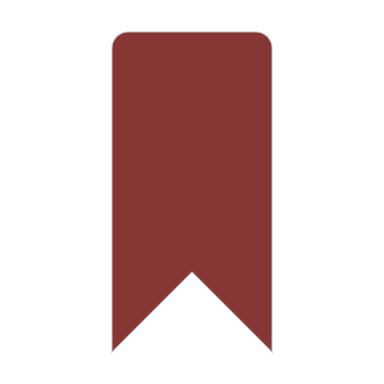 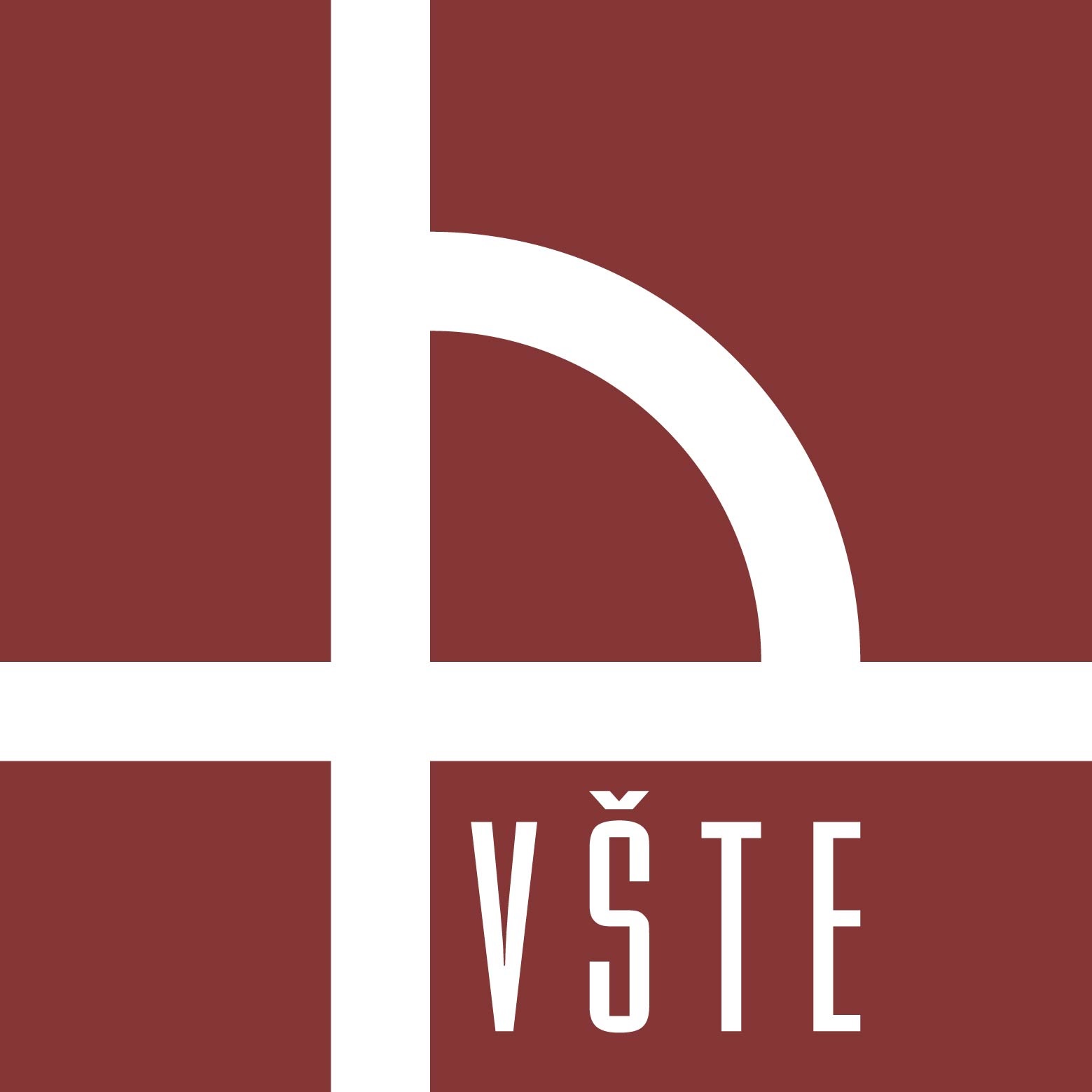 Variantní studie využití ploché střechy 
(3 varianty).
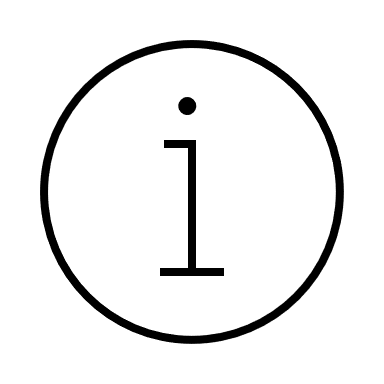 Varianta č.1
Extenzivní vegetační střecha
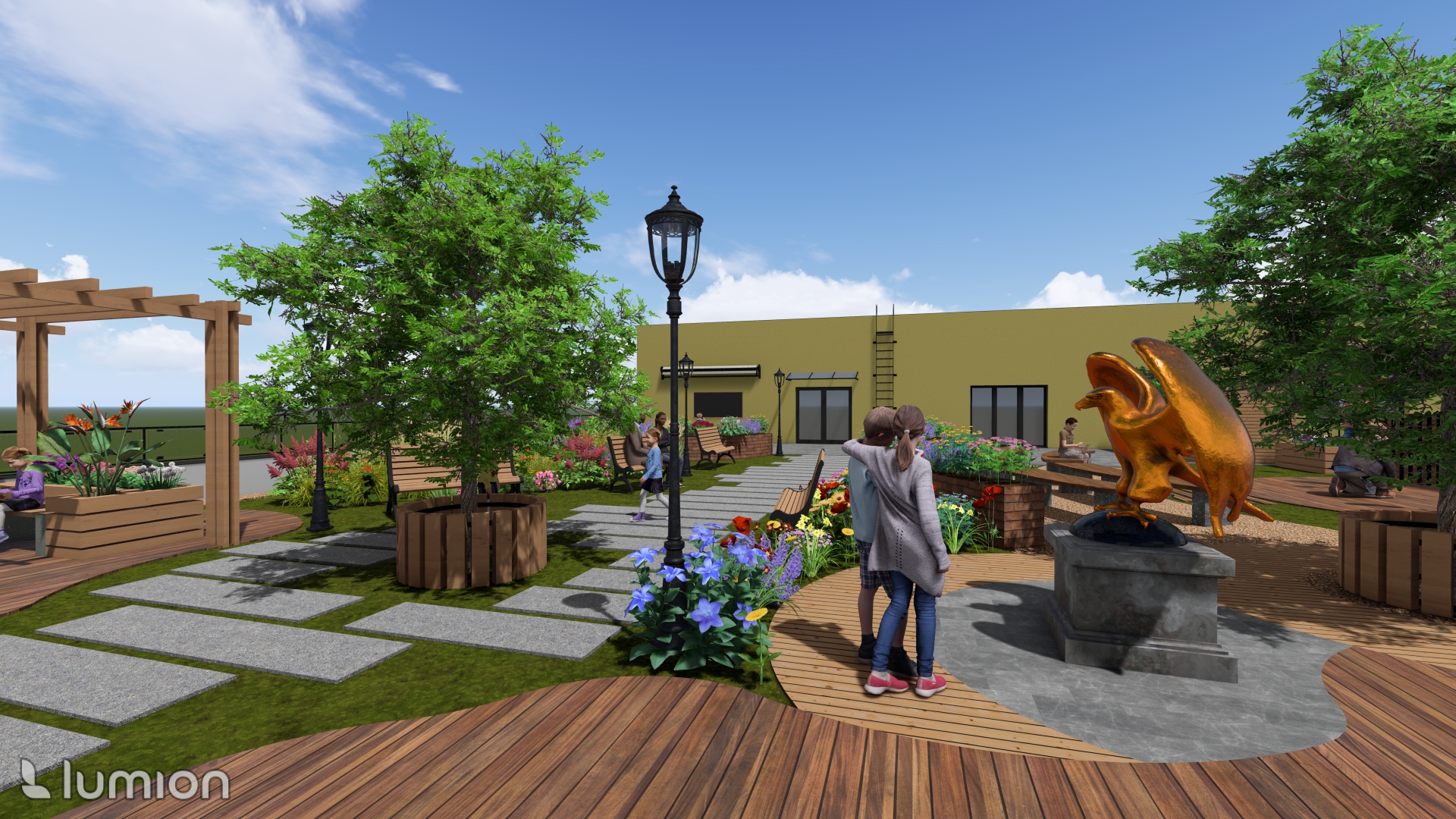 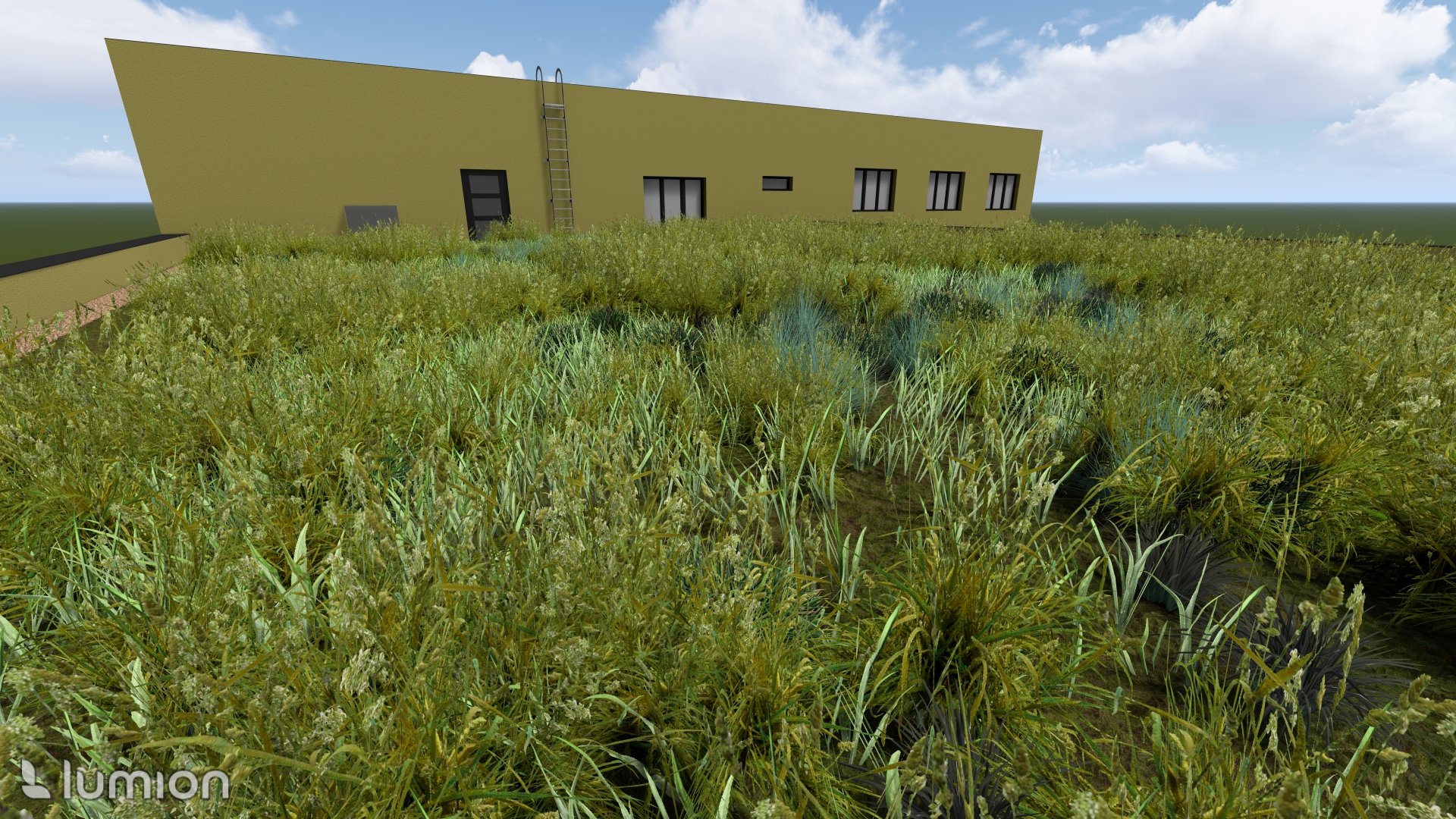 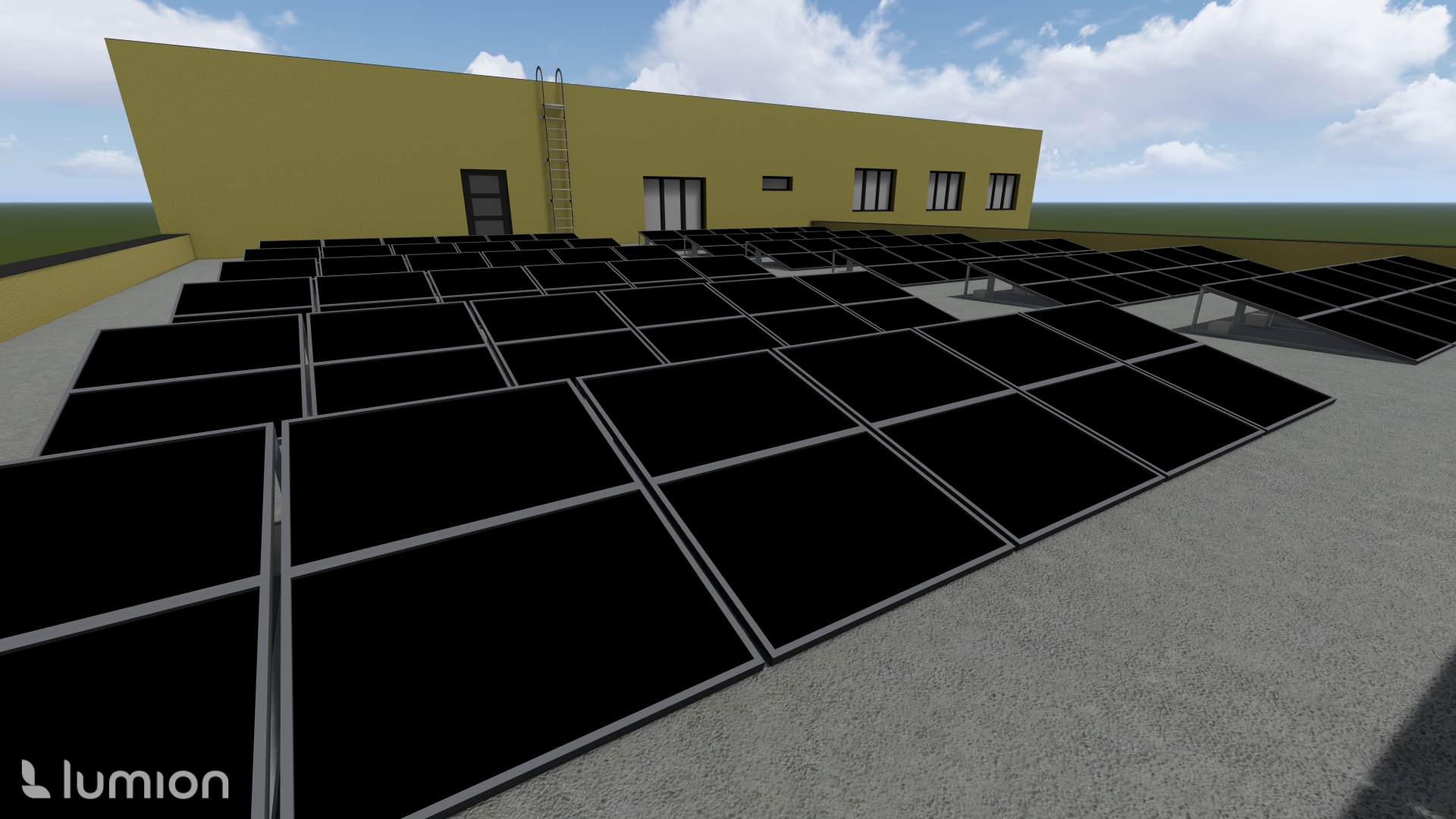 Zlepšení kvality ovzduší
Retence dešťové vody
Biodiverzita
Estetika
Tepelně izolační vlastnosti
Extenzivní vegetační střecha
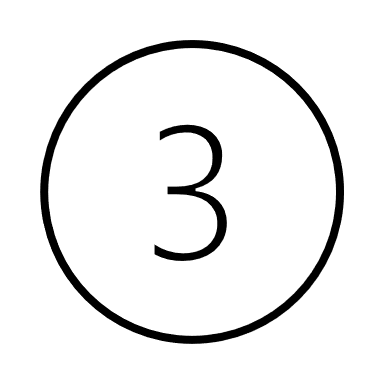 Prostor pro rekreaci
Fotovoltaické panely
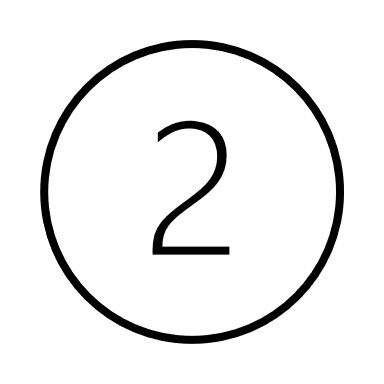 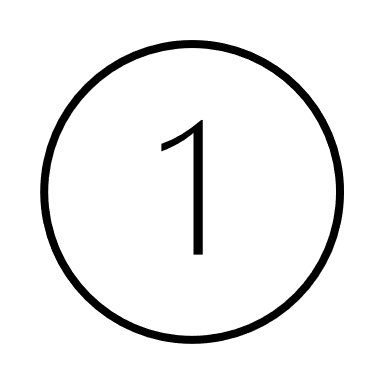 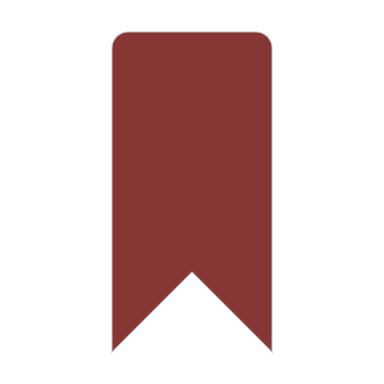 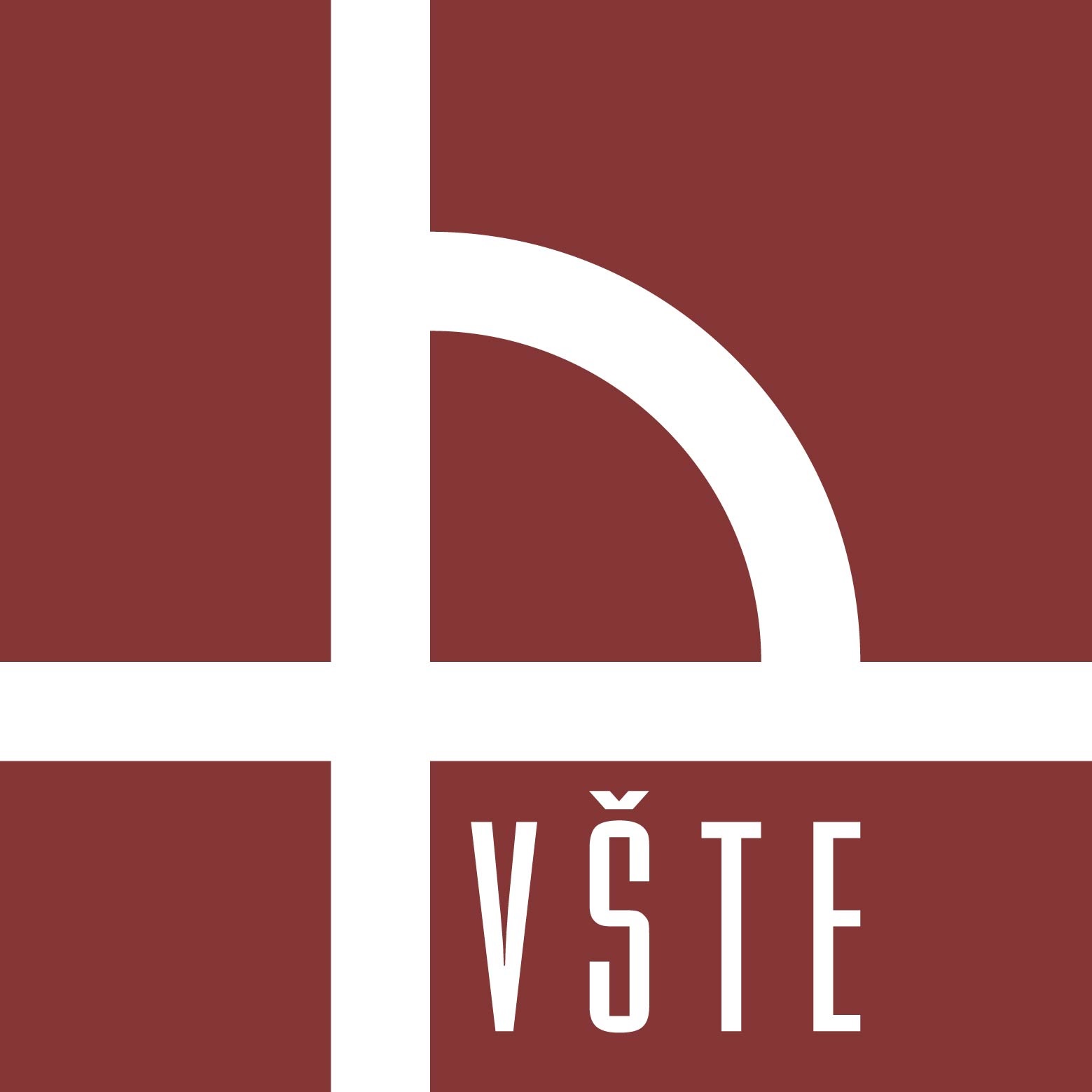 Variantní studie využití ploché střechy 
(3 varianty).
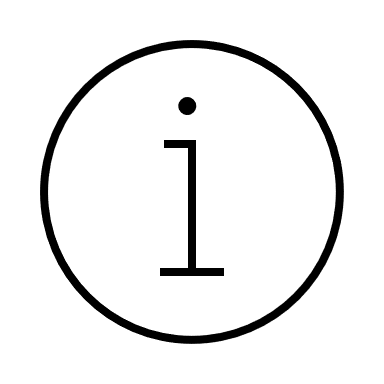 Varianta č.1
Extenzivní vegetační střecha
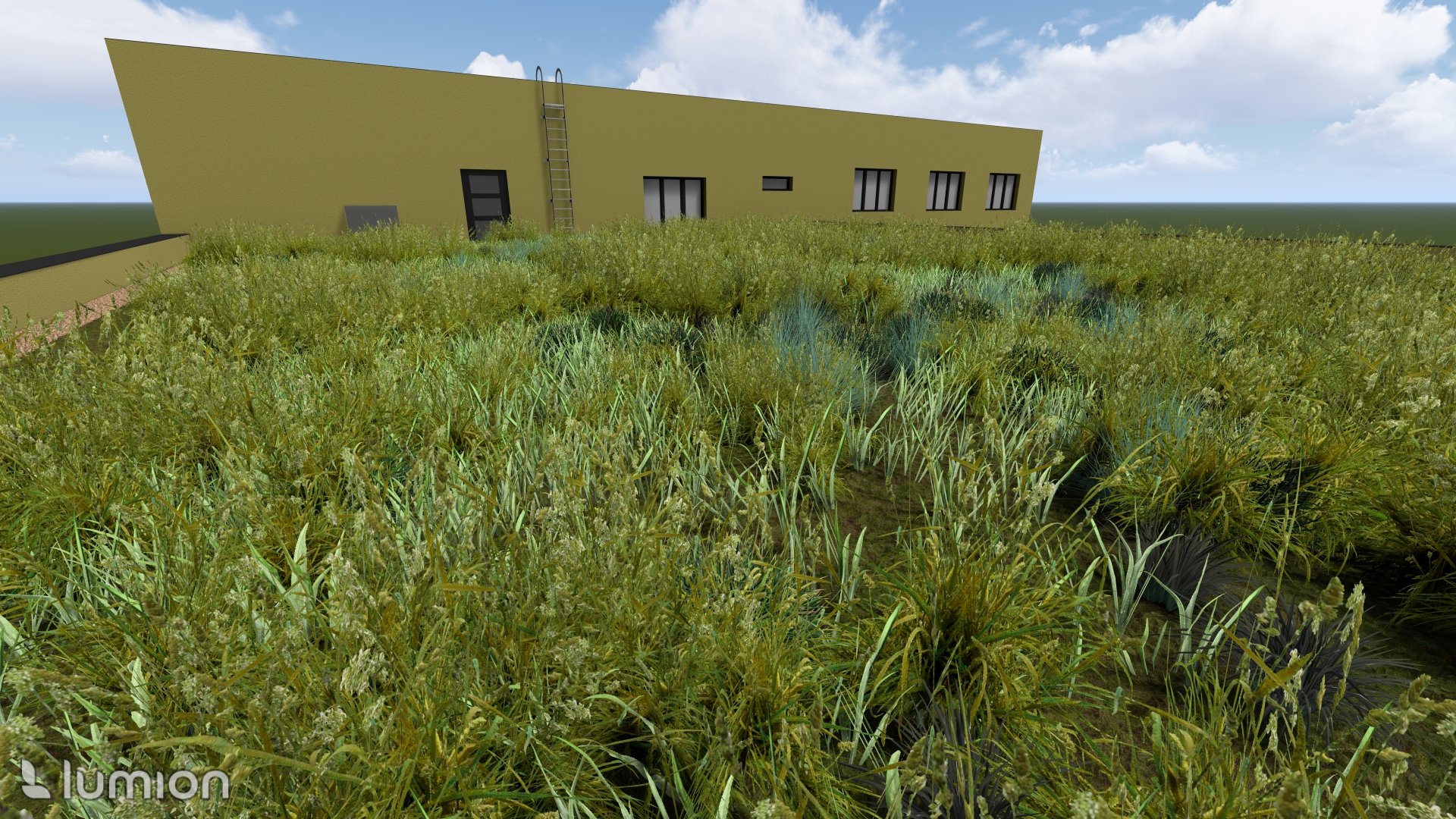 Zlepšení kvality ovzduší
Retence dešťové vody
Biodiverzita
Estetika
Tepelně izolační vlastnosti
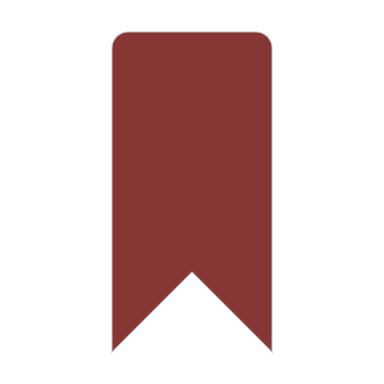 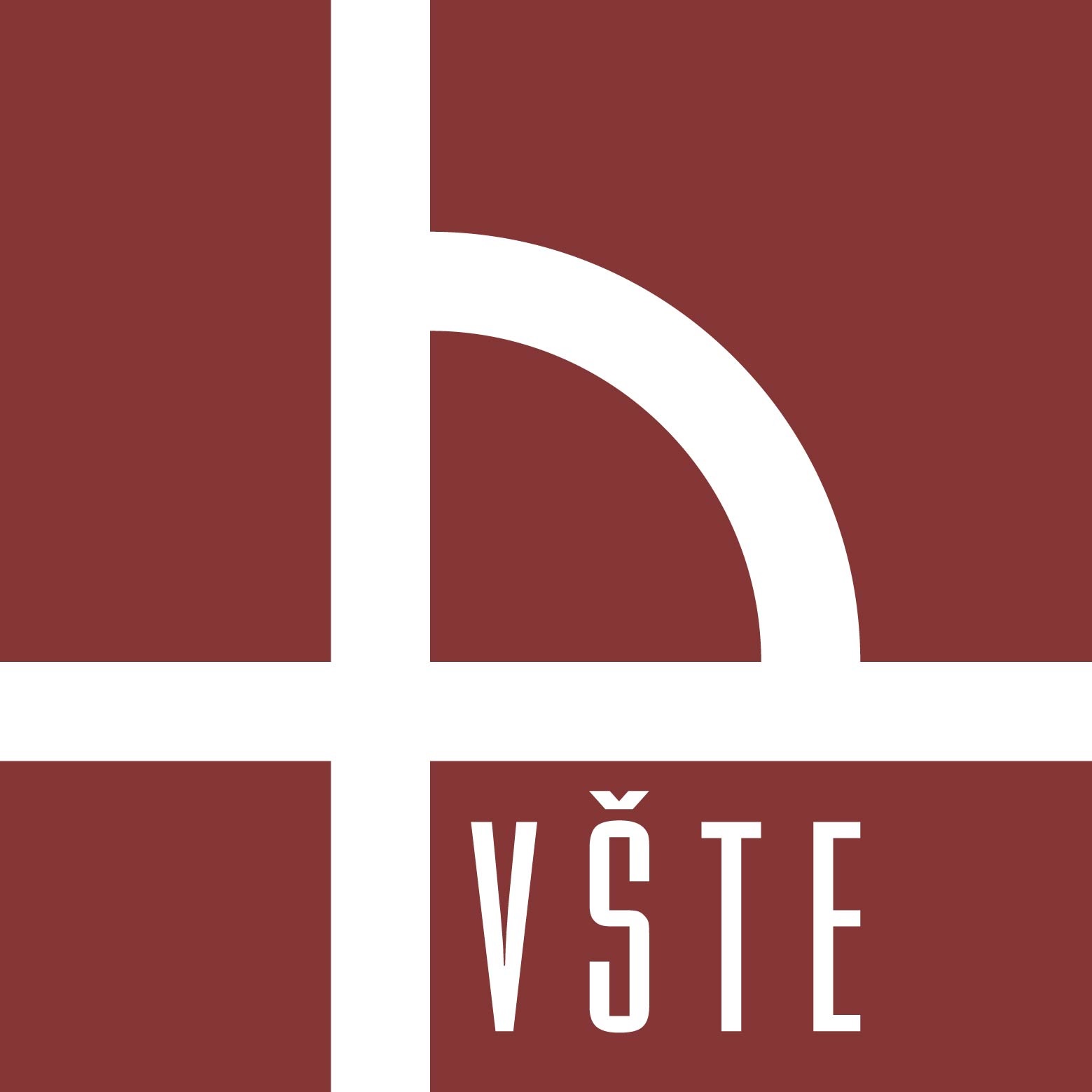 Variantní studie využití ploché střechy 
(3 varianty).
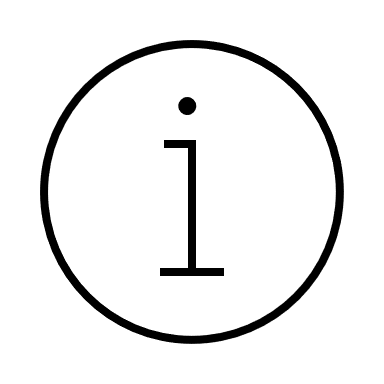 Varianta č.2
Fotovoltaické panely
Varianta č.1
Extenzivní vegetační střecha
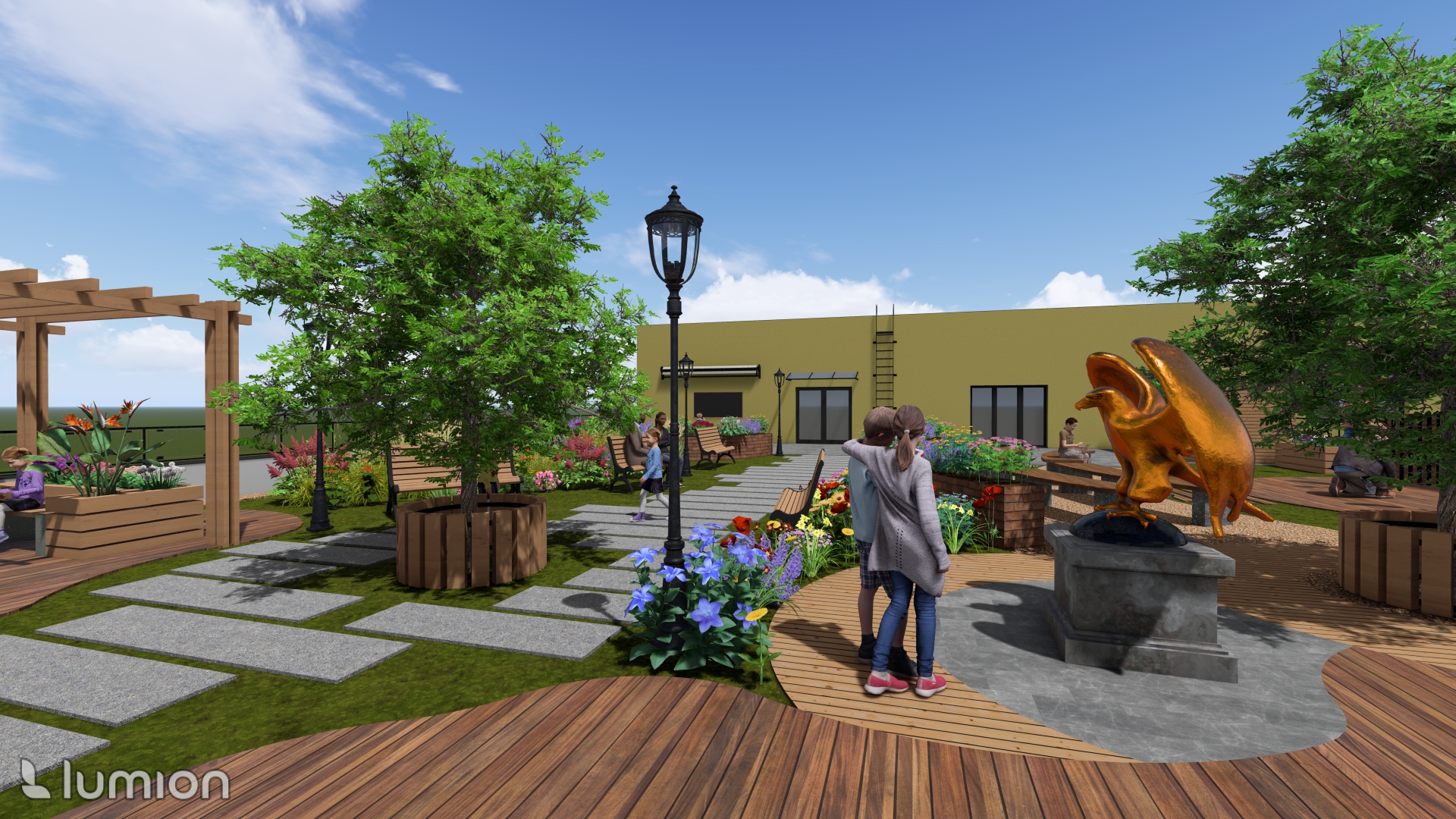 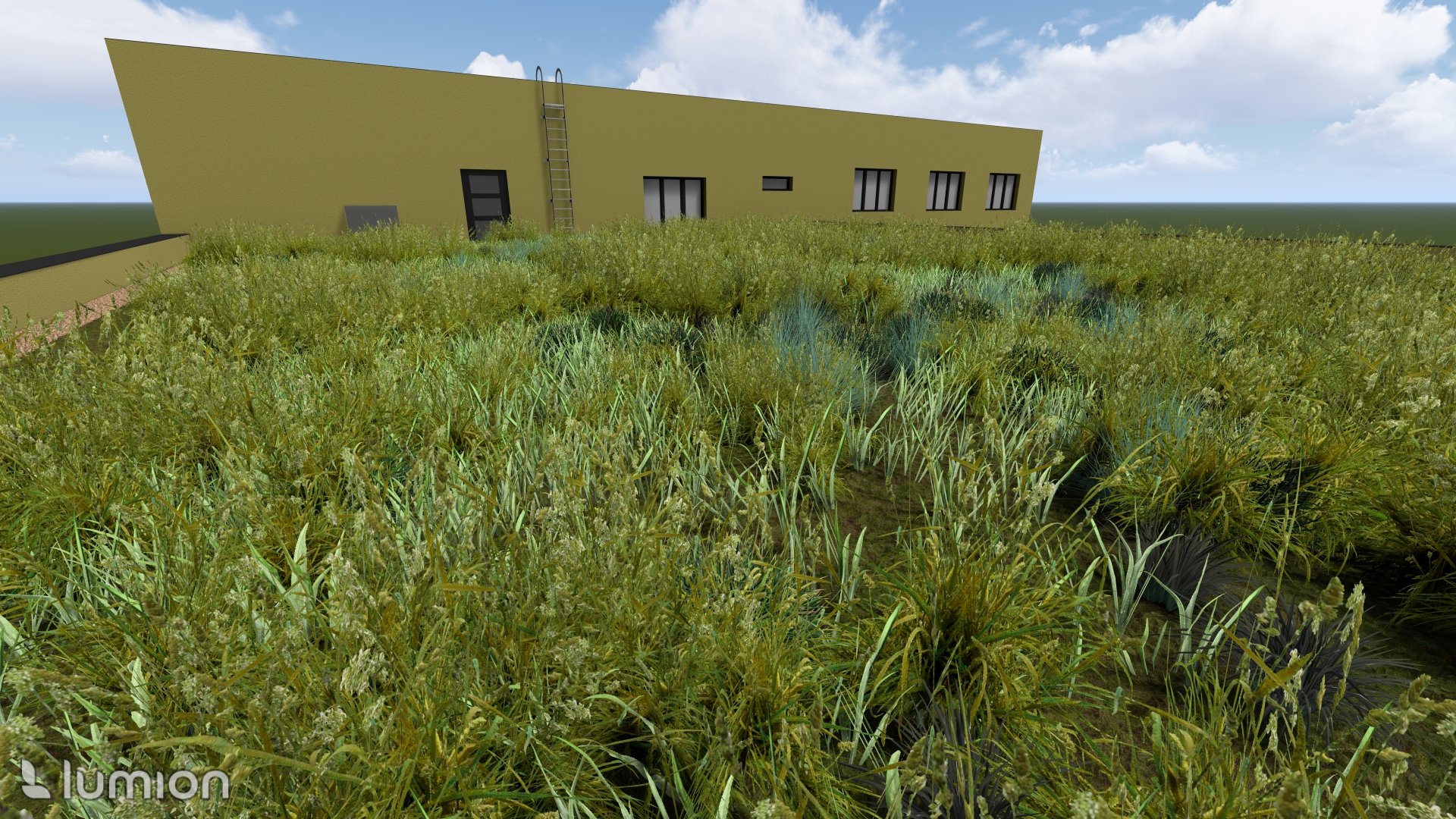 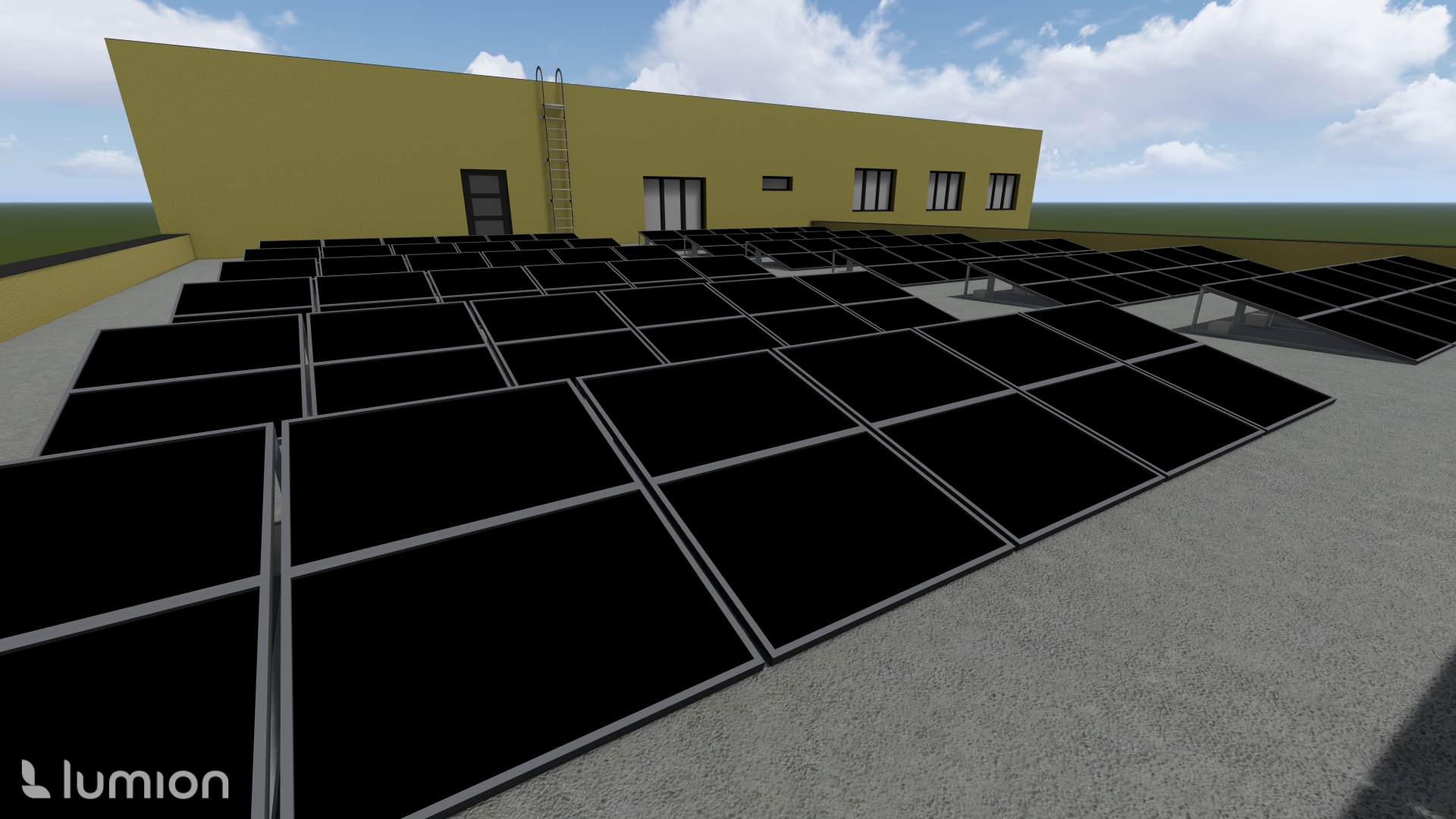 Obnovitelná energie
Energetická soběstačnost
Finanční úspory
Snížení emisí skleníkových plynů
Image školy
Zlepšení kvality ovzduší
Retence dešťové vody
Biodiverzita
Estetika
Tepelně izolační vlastnosti
Extenzivní vegetační střecha
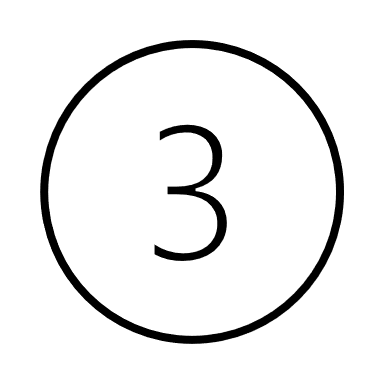 Prostor pro rekreaci
Fotovoltaické panely
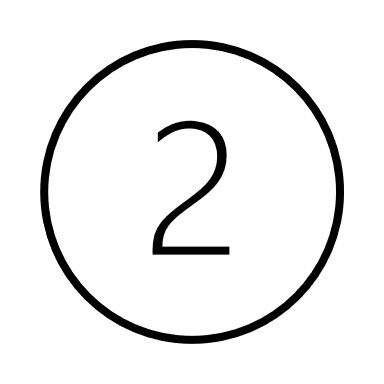 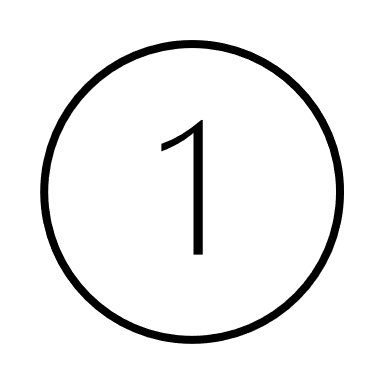 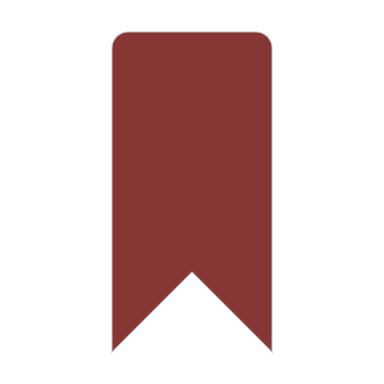 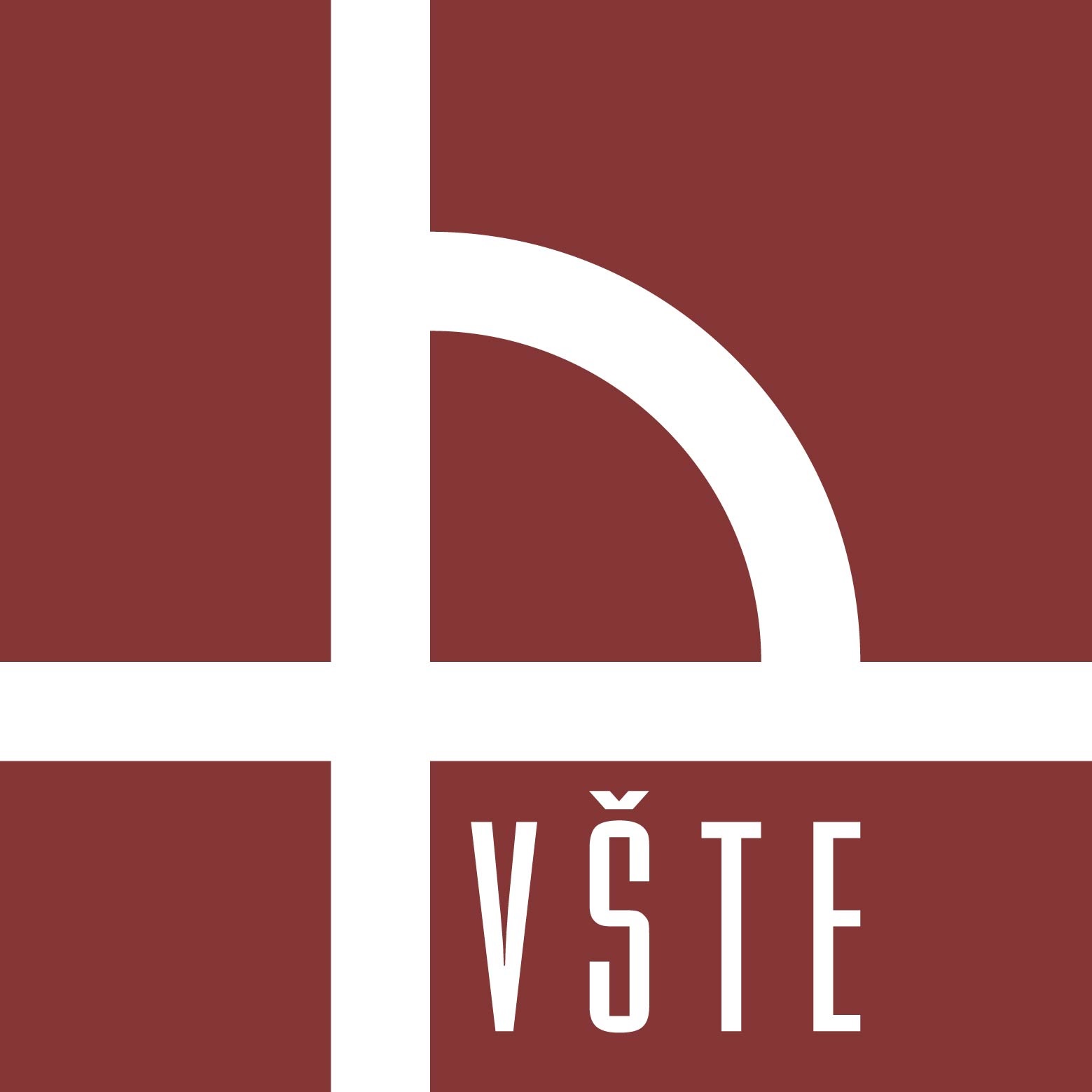 Variantní studie využití ploché střechy 
(3 varianty).
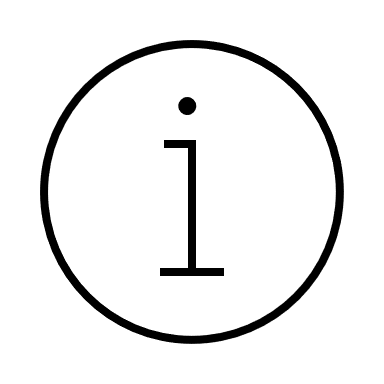 Varianta č.2
Fotovoltaické panely
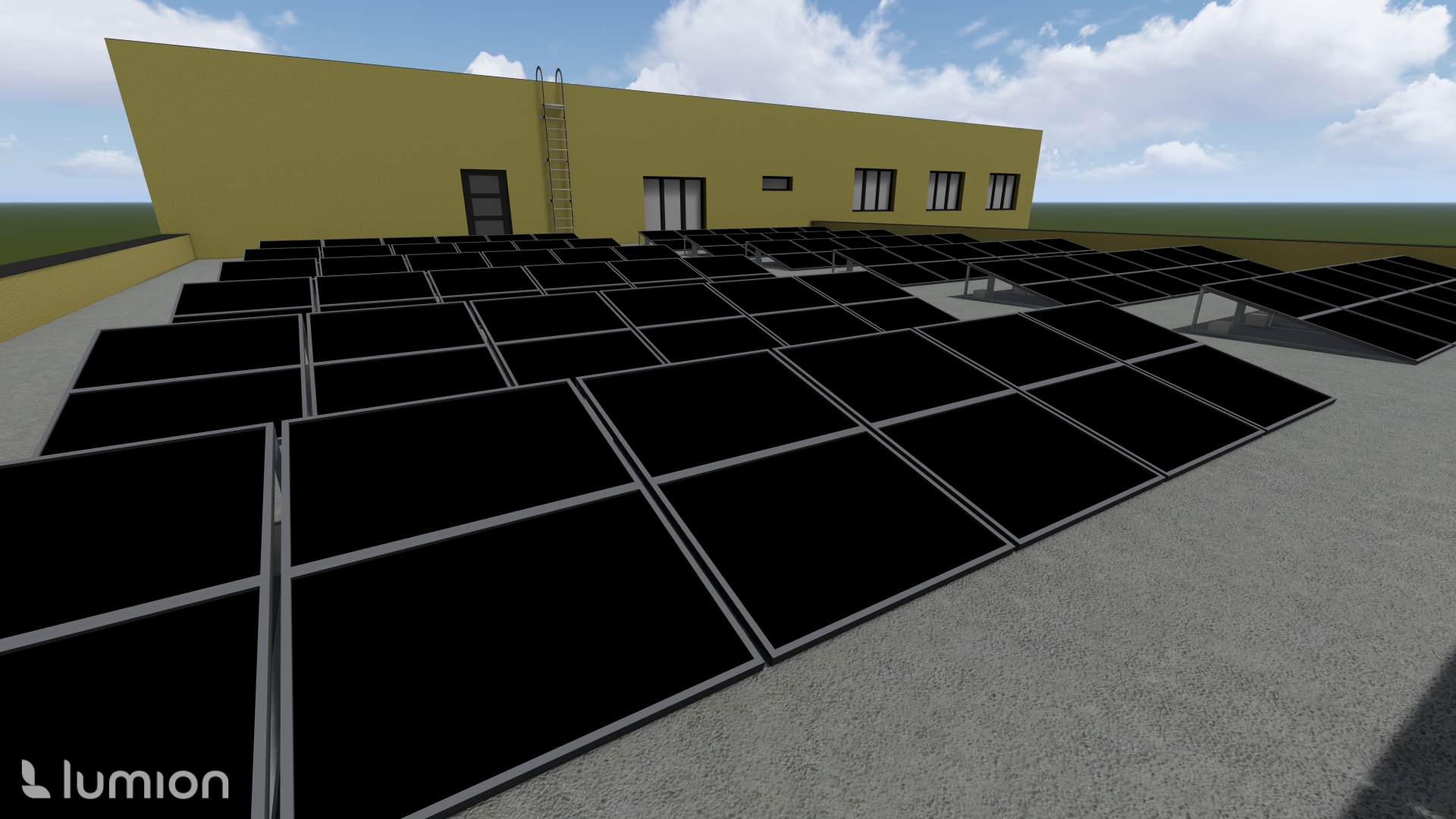 Obnovitelná energie
Energetická soběstačnost
Finanční úspory
Snížení emisí skleníkových plynů
Image školy
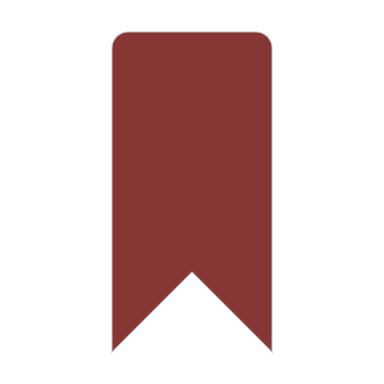 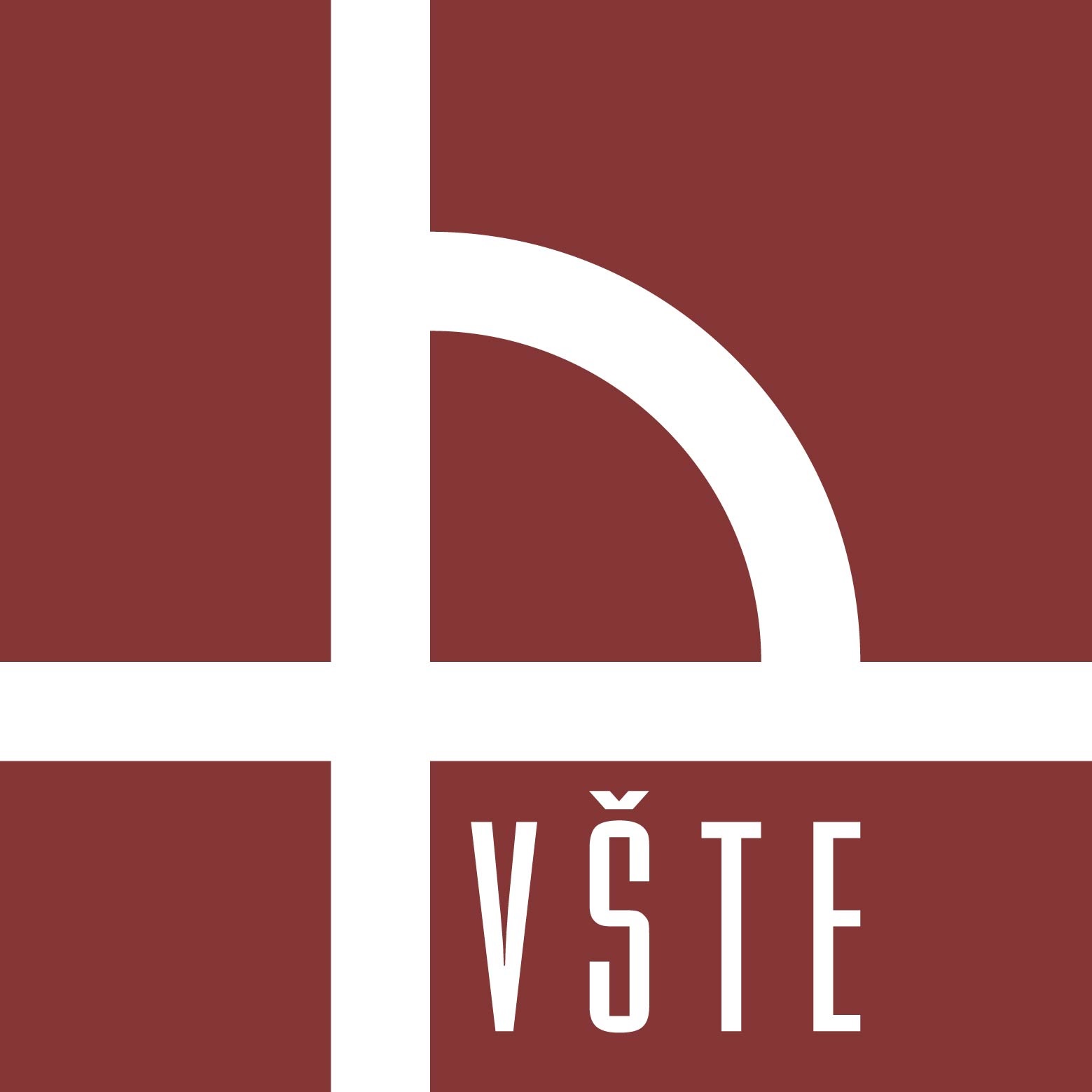 Variantní studie využití ploché střechy 
(3 varianty).
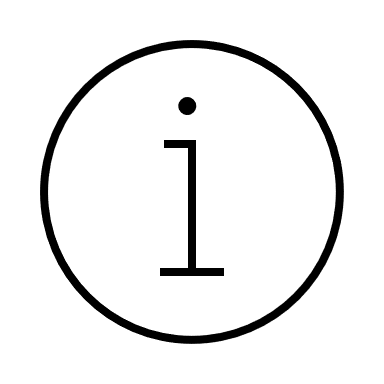 Varianta č.2
Fotovoltaické panely
Varianta č.3
Prostor pro rekreaci
Varianta č.1
Extenzivní vegetační střecha
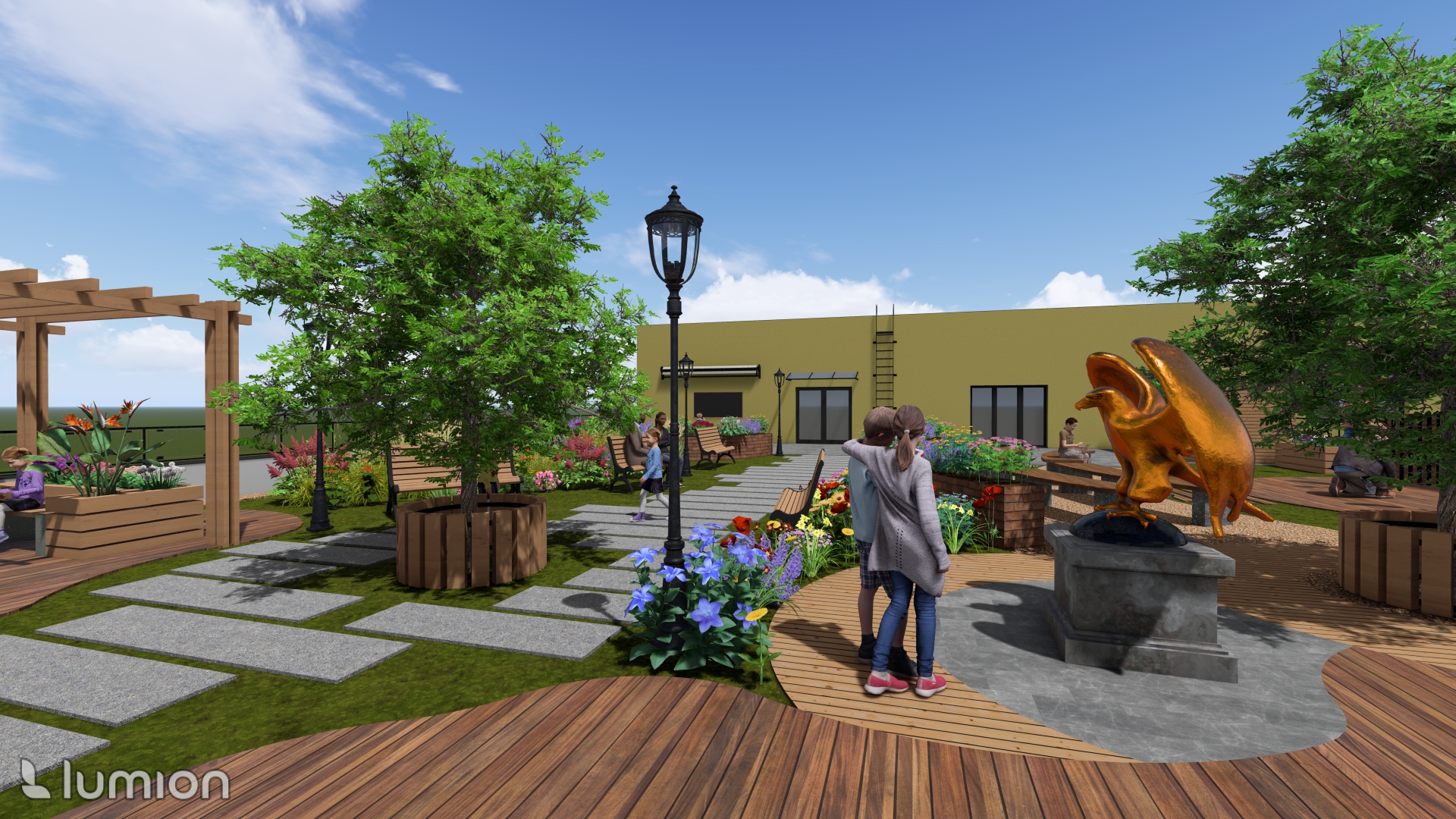 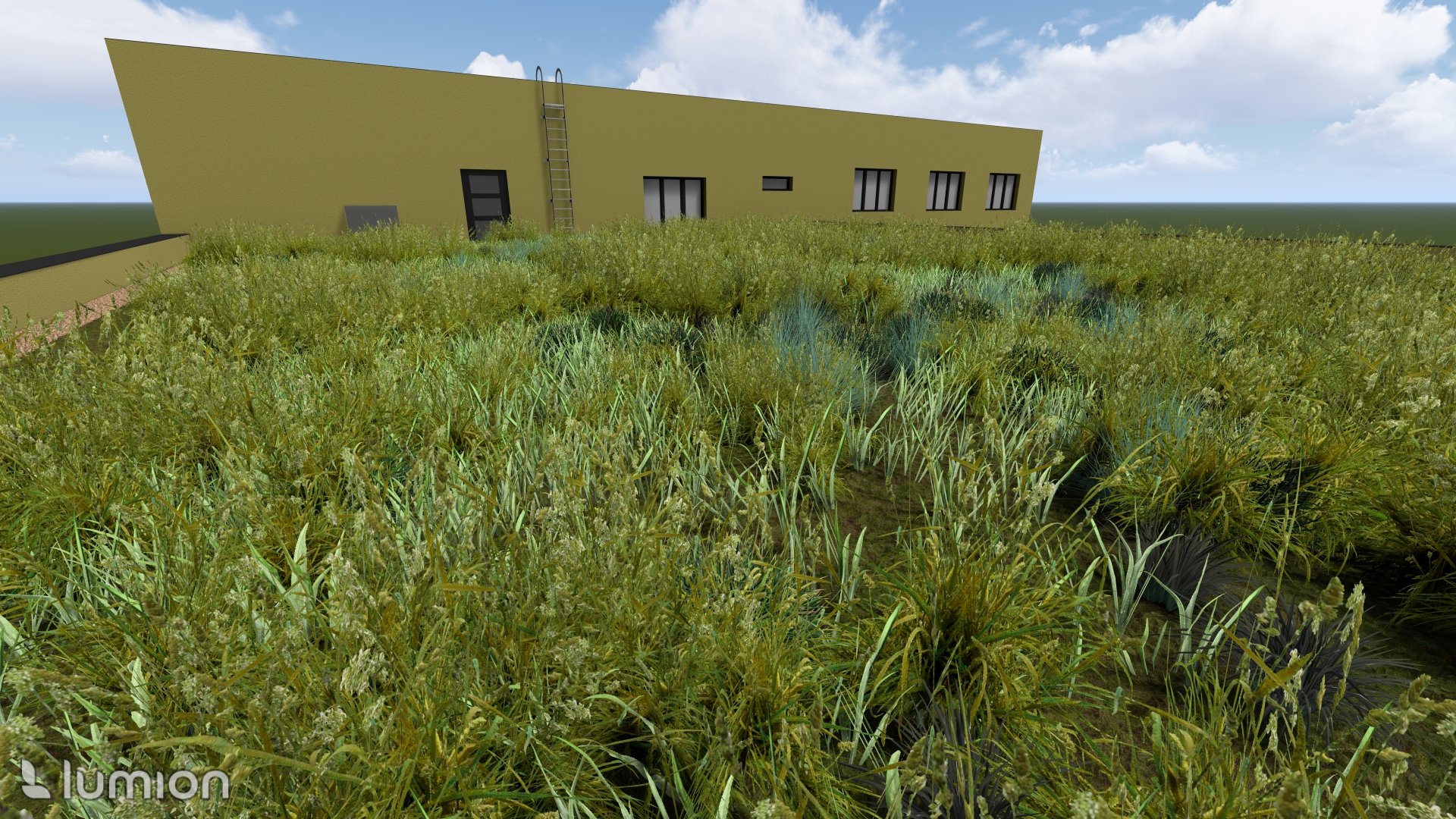 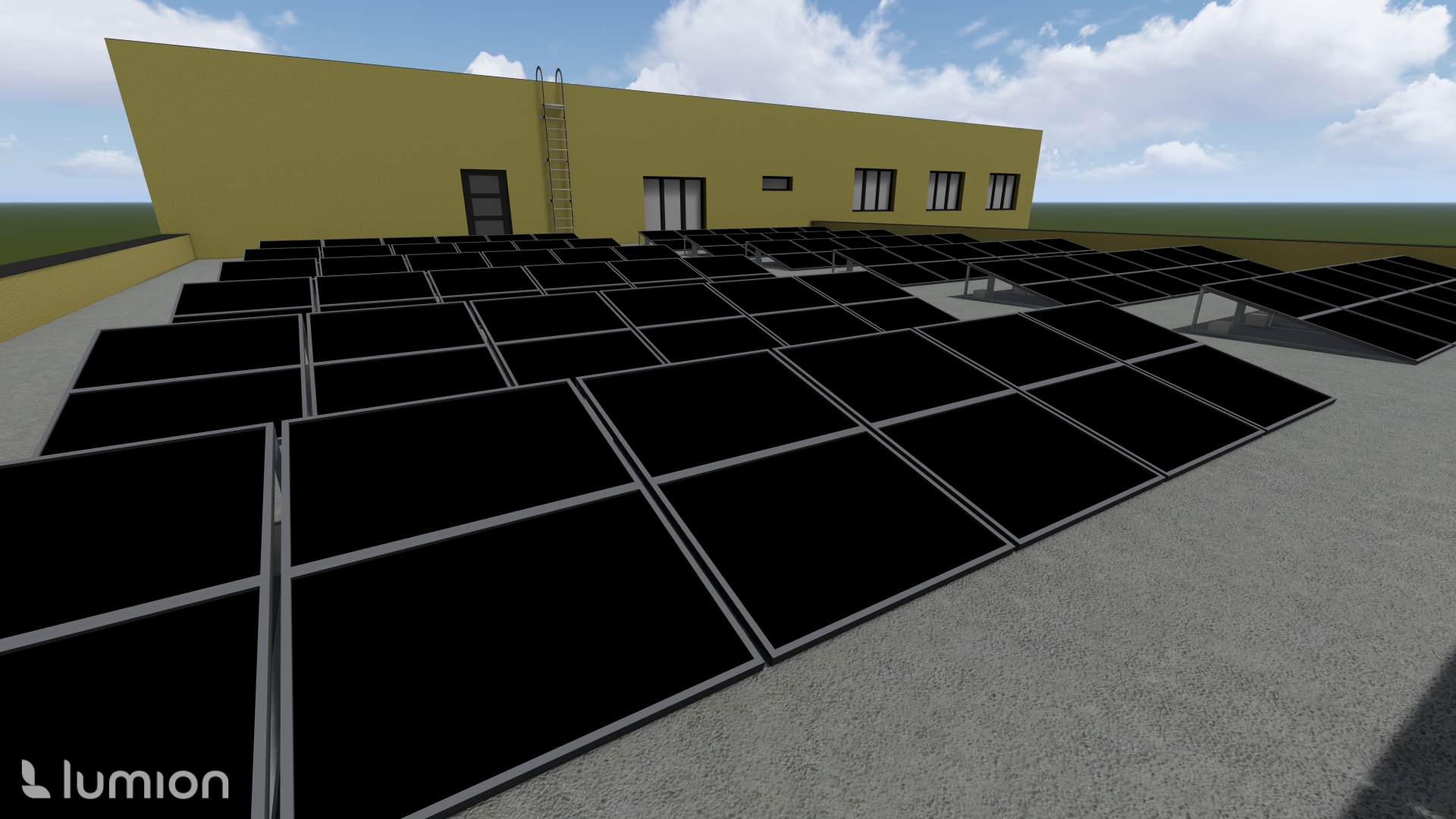 Obnovitelná energie
Energetická soběstačnost
Finanční úspory
Snížení emisí skleníkových plynů
Image školy
Zlepšení kvality ovzduší
Retence dešťové vody
Biodiverzita
Estetika
Tepelně izolační vlastnosti
Podpora duševního a fyzického zdraví
Příjemné prostřední pro sociální interakce
Další prostor pro výuku a akce
Estetická hodnota
Extenzivní vegetační střecha
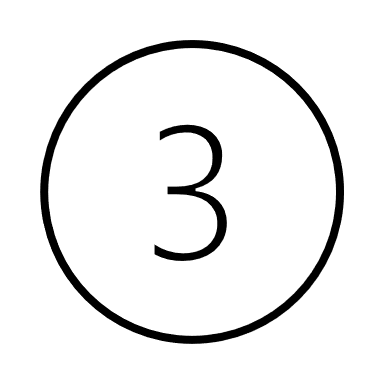 Prostor pro rekreaci
Fotovoltaické panely
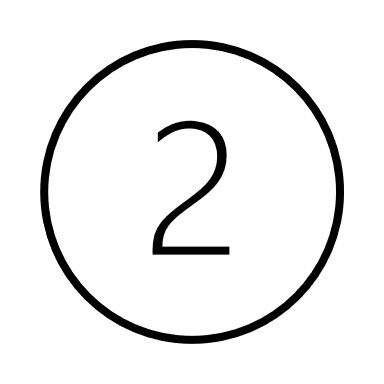 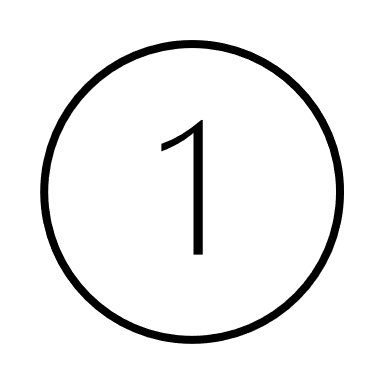 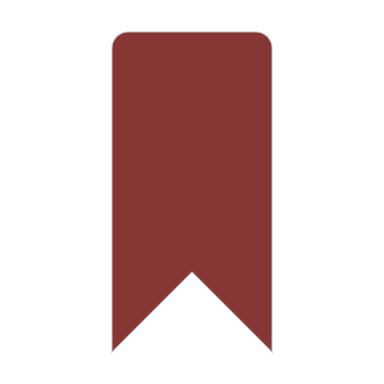 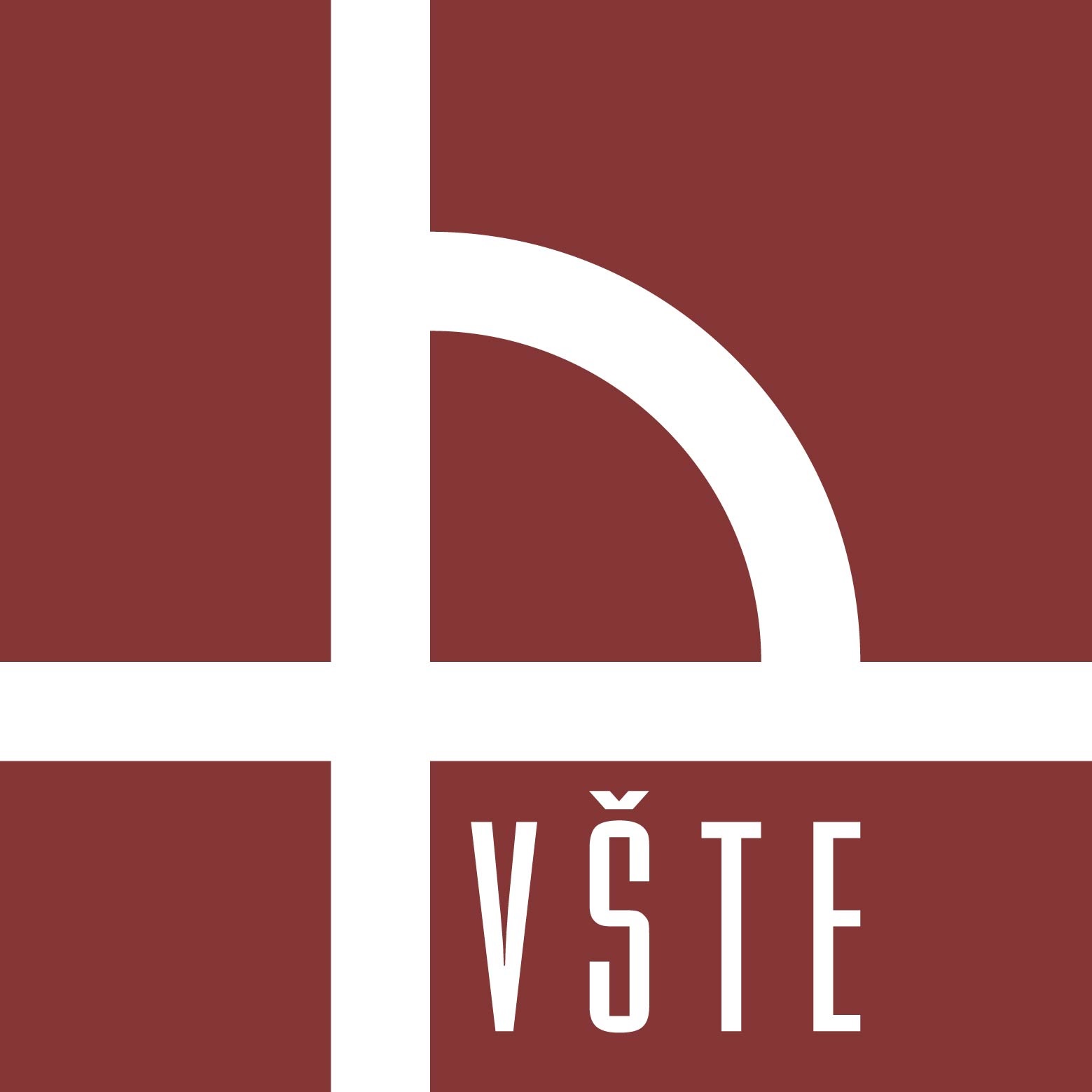 Variantní studie využití ploché střechy 
(3 varianty).
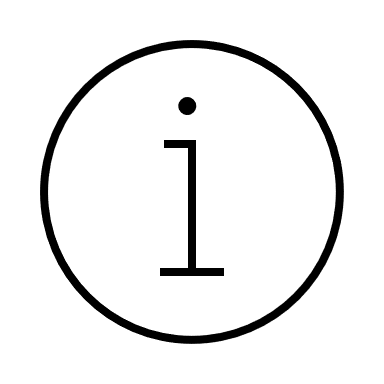 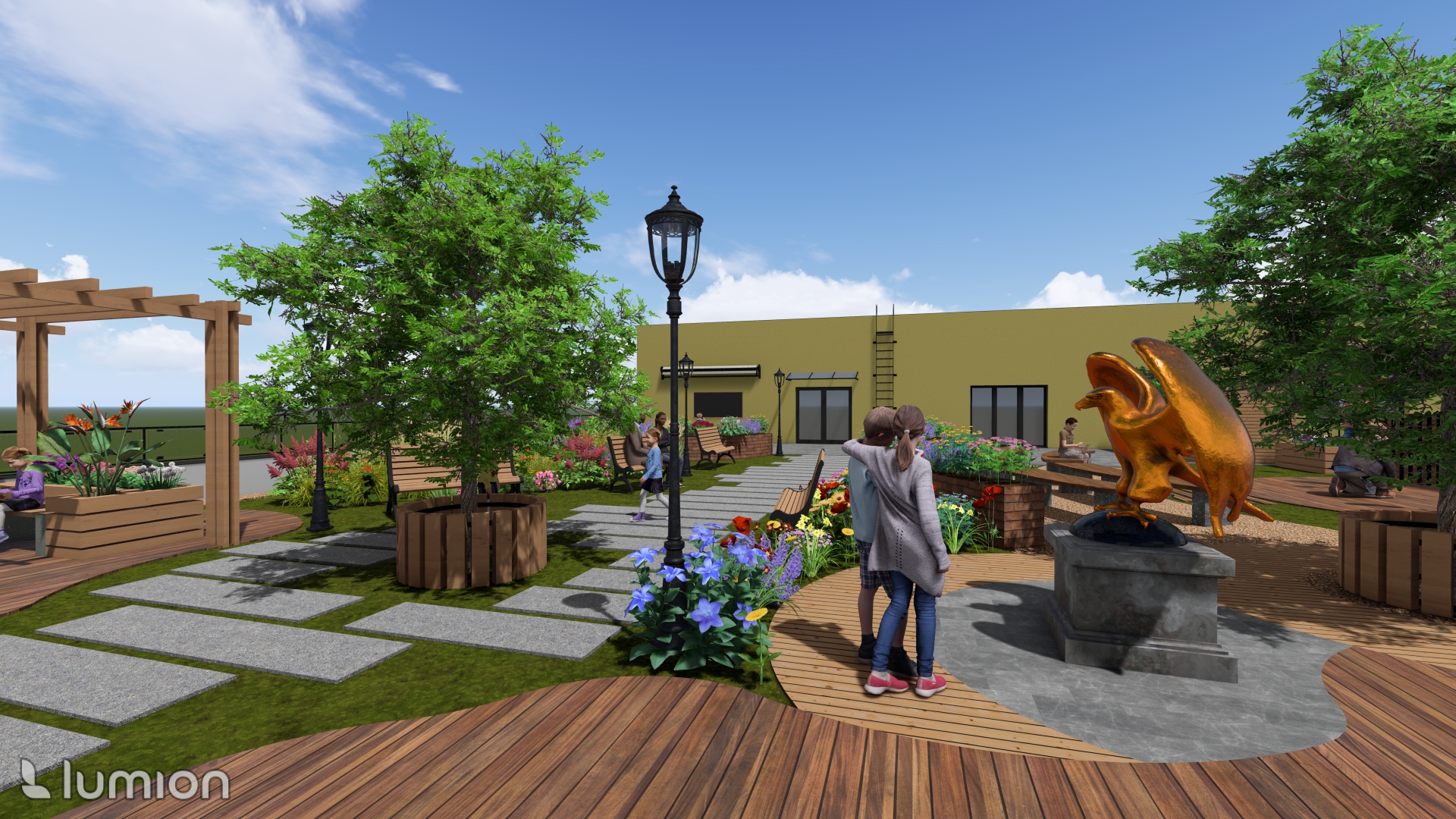 Varianta č.3
Prostor pro rekreaci
Podpora duševního a fyzického zdraví
Příjemné prostřední pro sociální interakce
Další prostor pro výuku a akce
Estetická hodnota
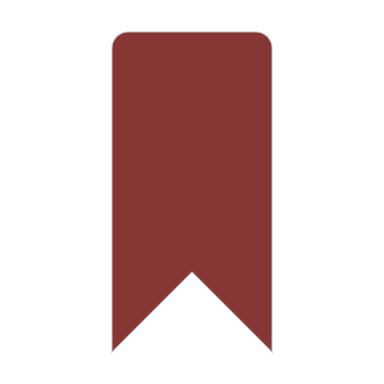 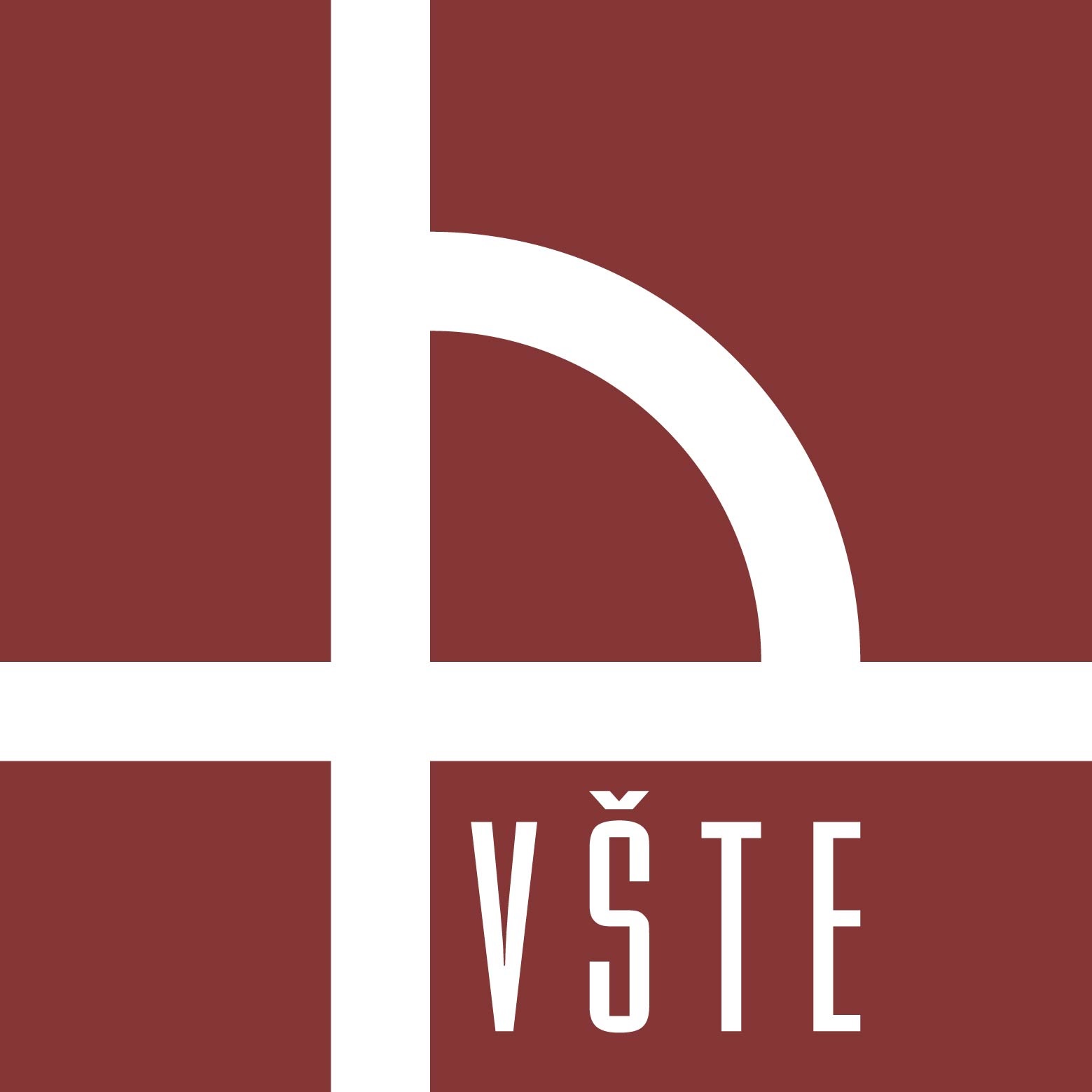 Variantní studie využití ploché střechy 
(3 varianty).
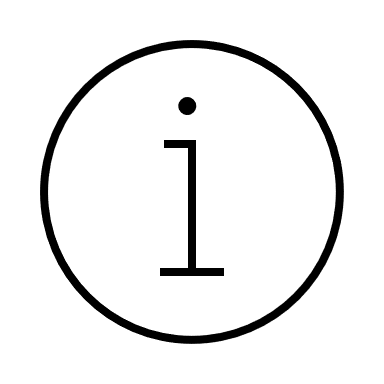 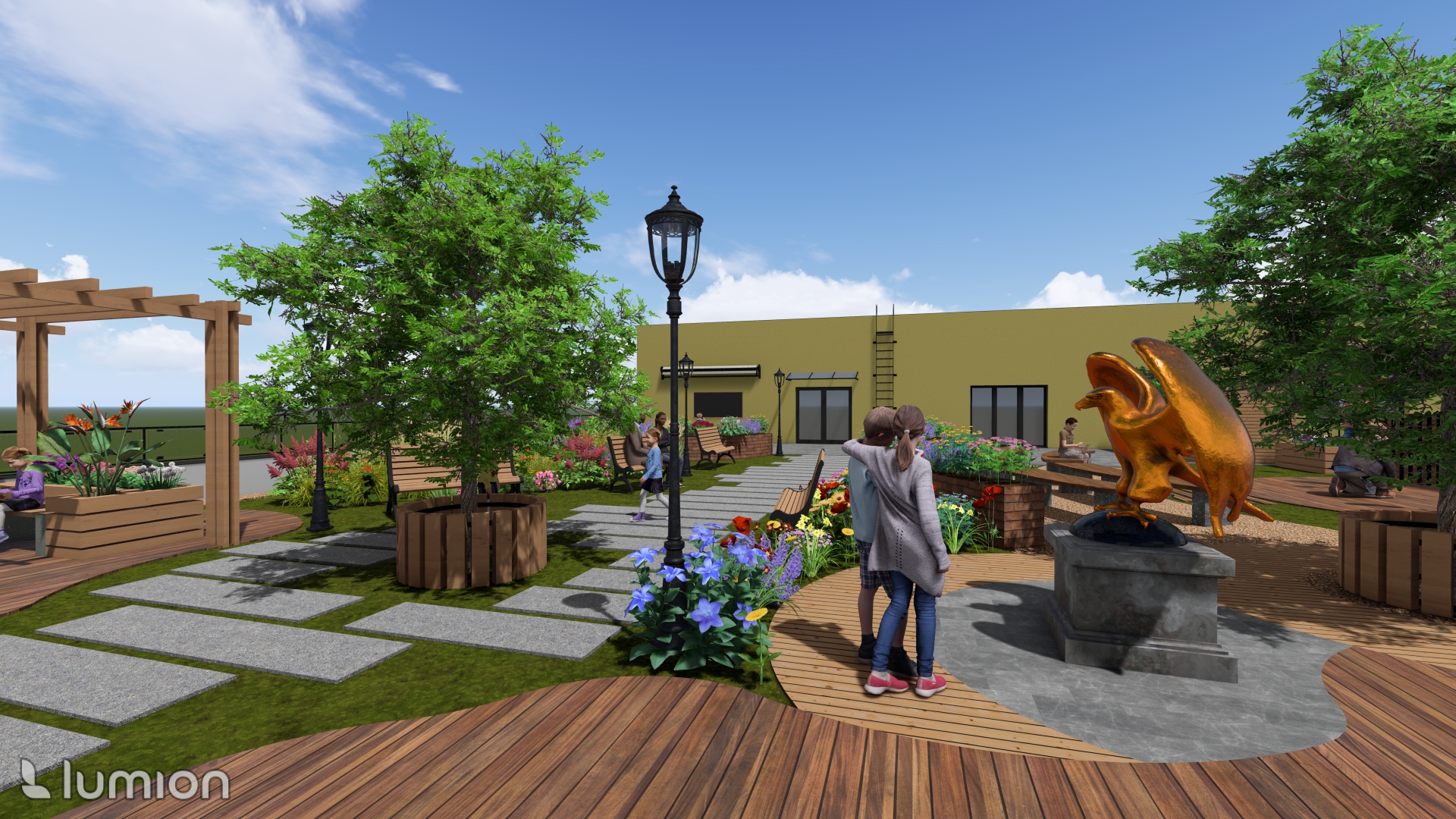 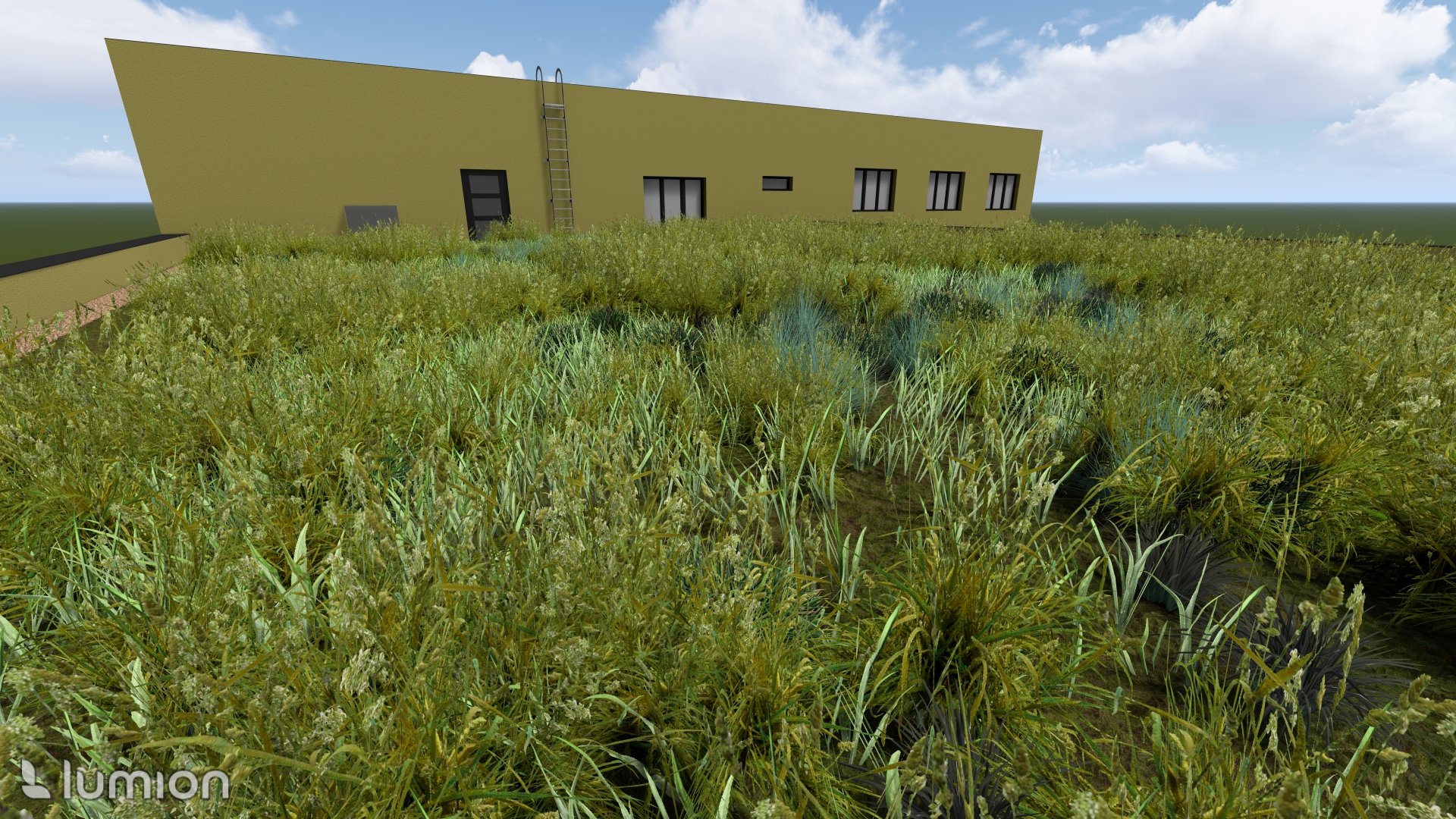 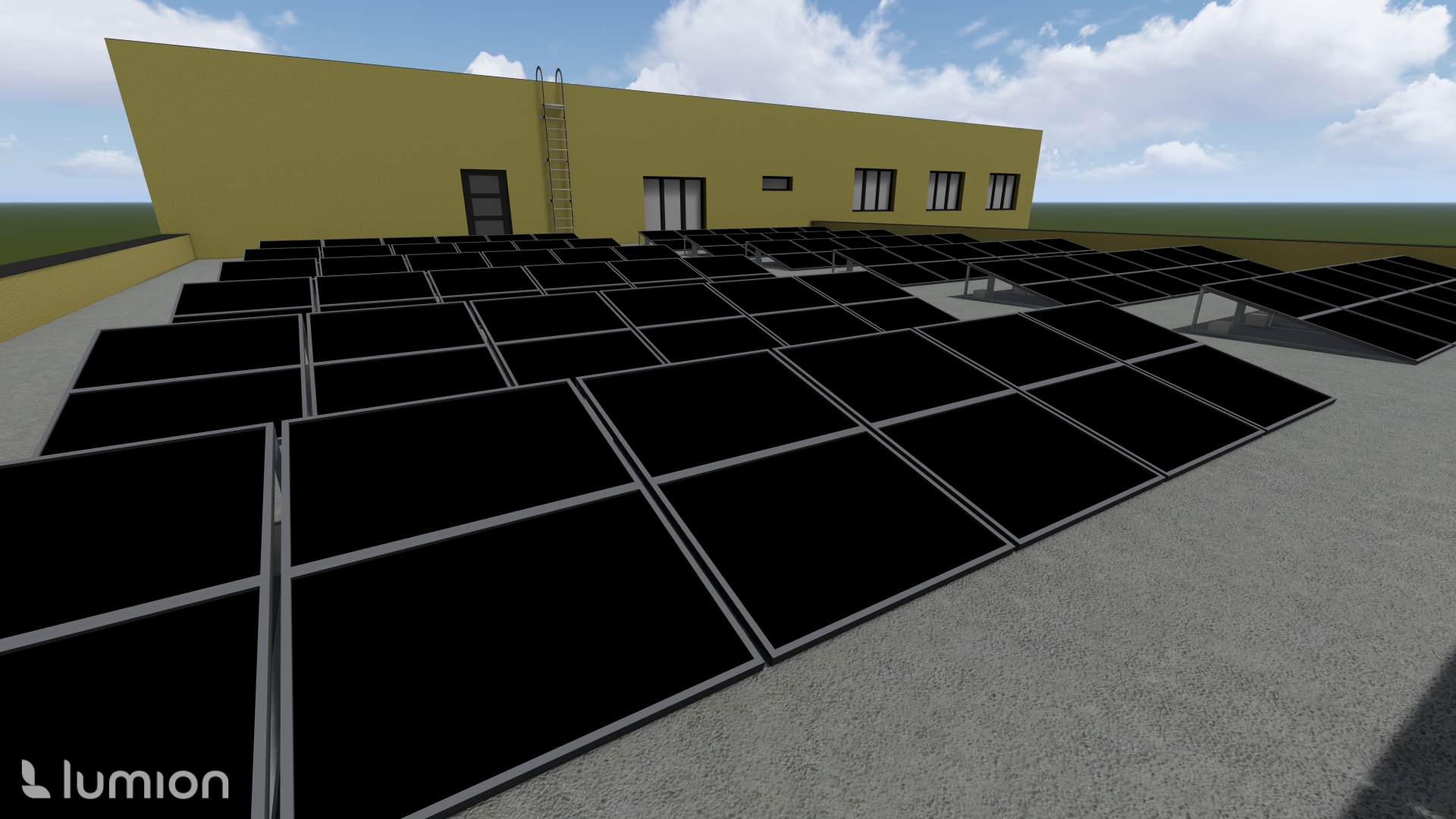 Extenzivní vegetační střecha
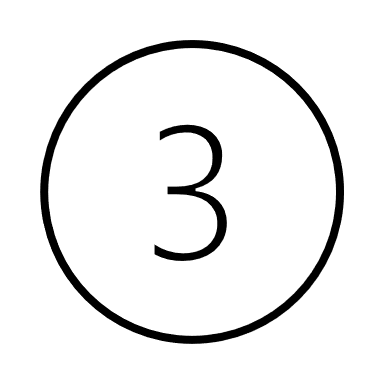 Prostor pro rekreaci
Fotovoltaické panely
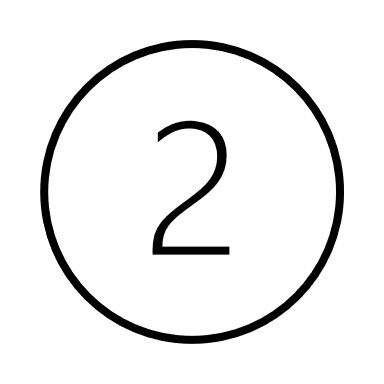 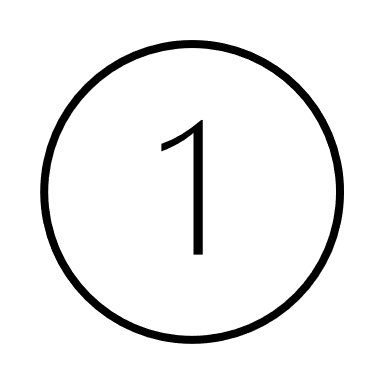 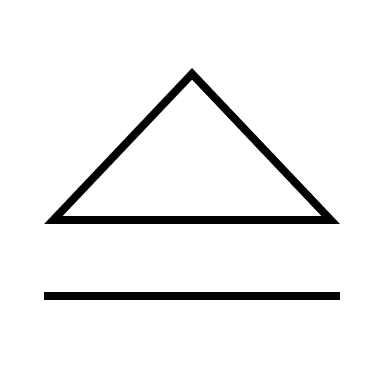 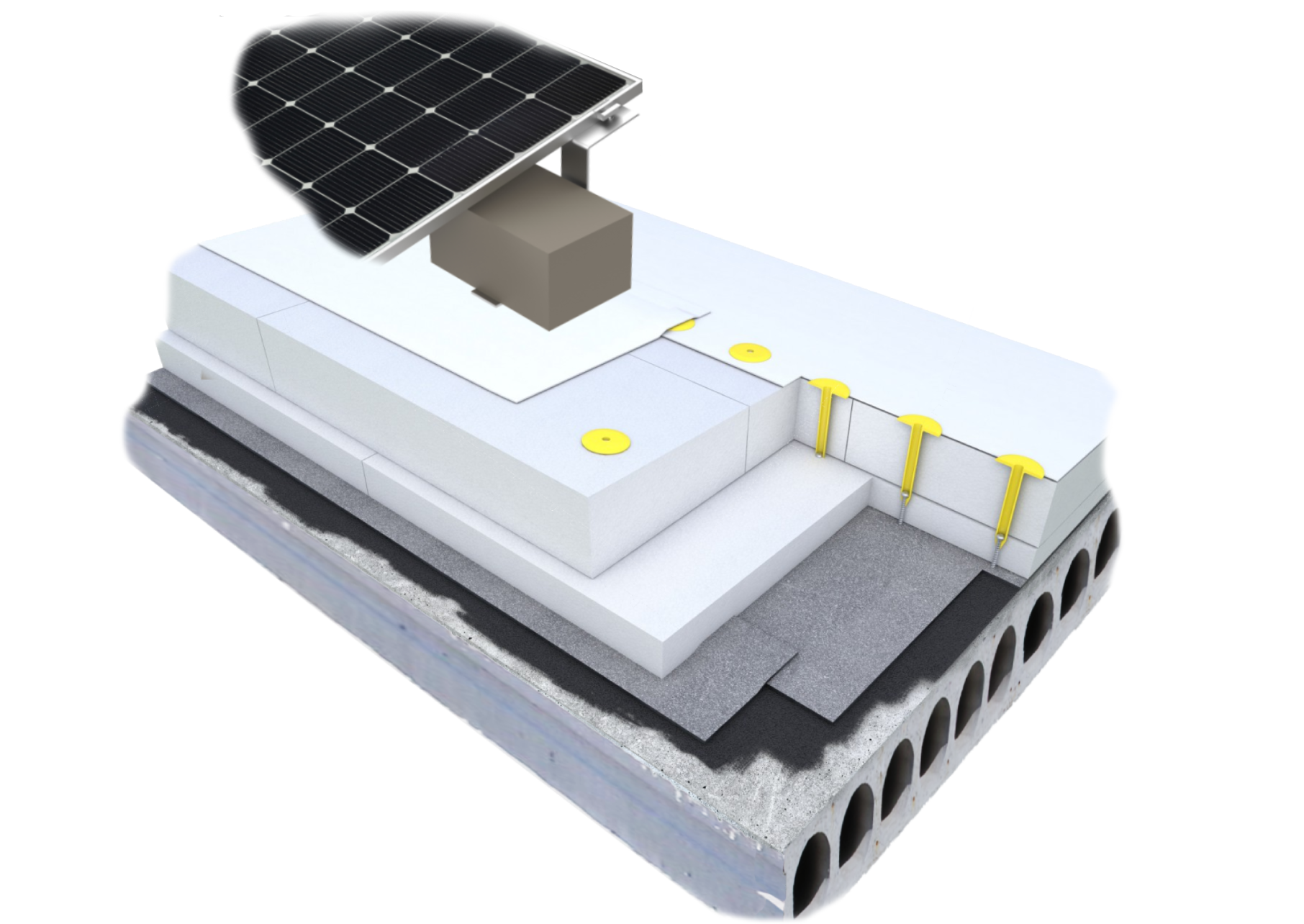 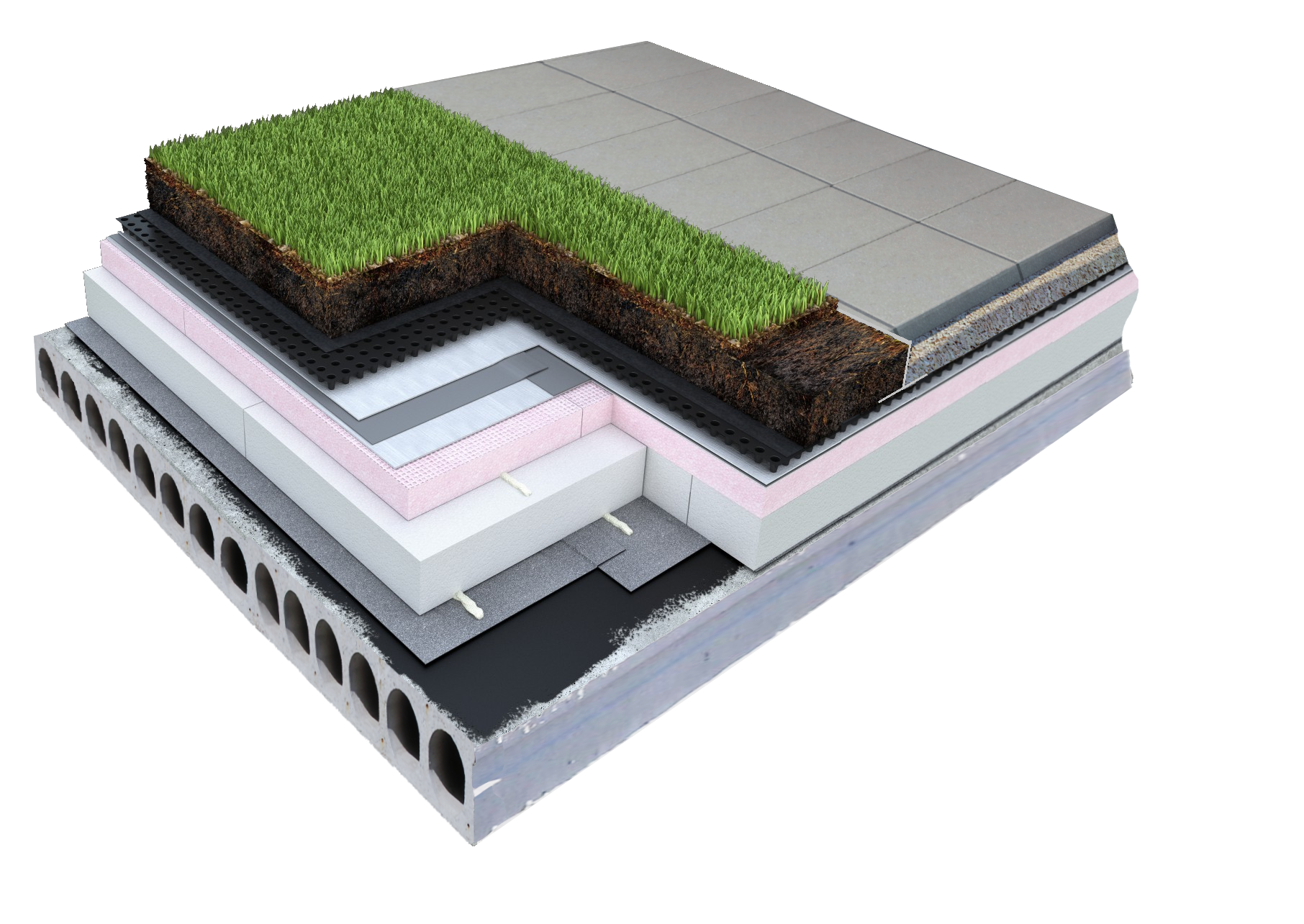 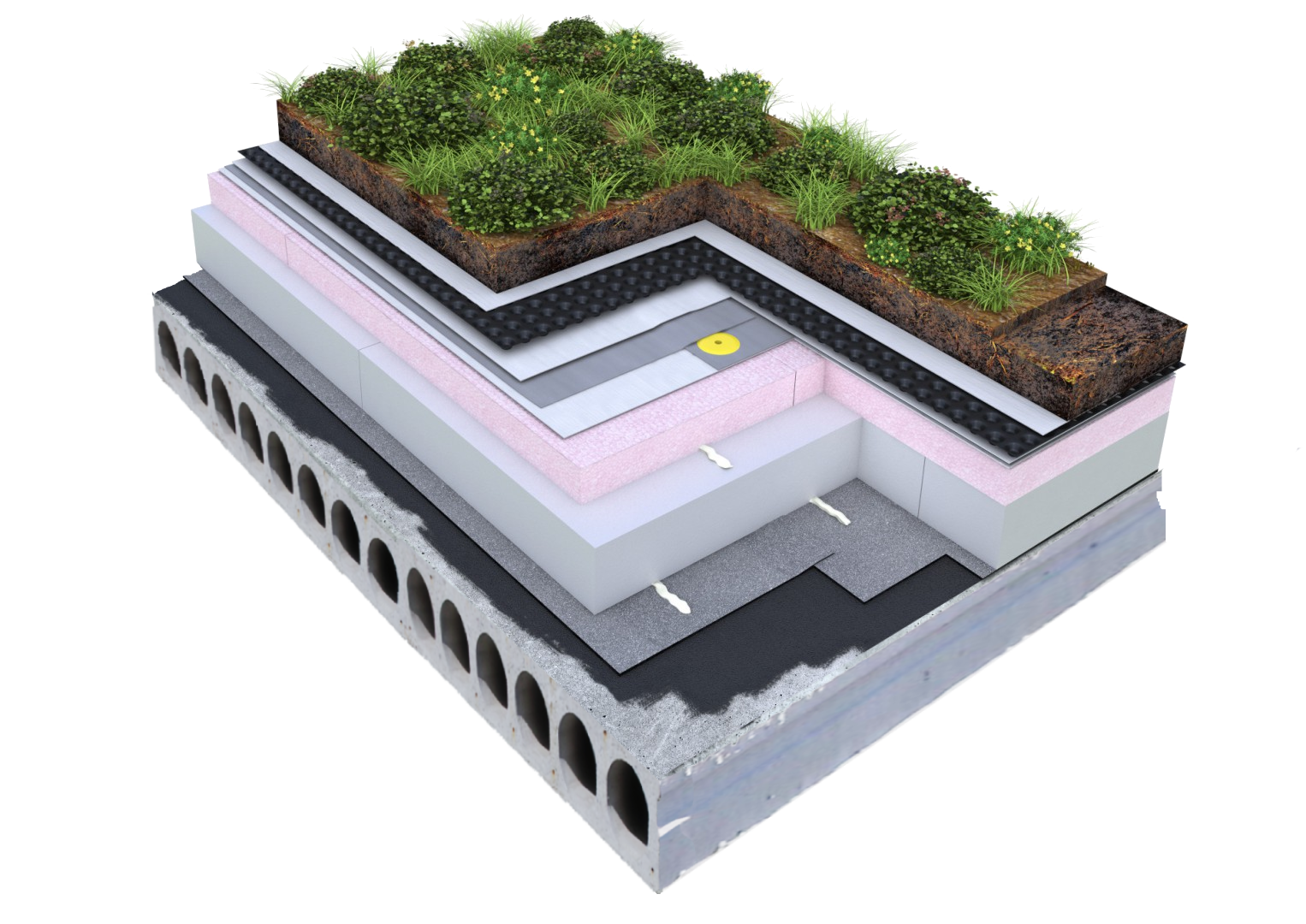 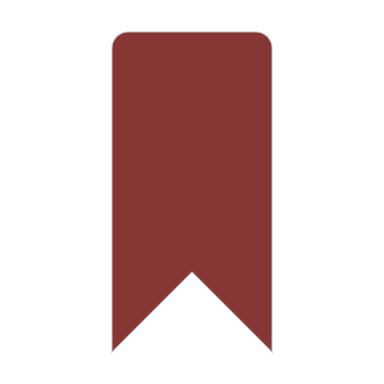 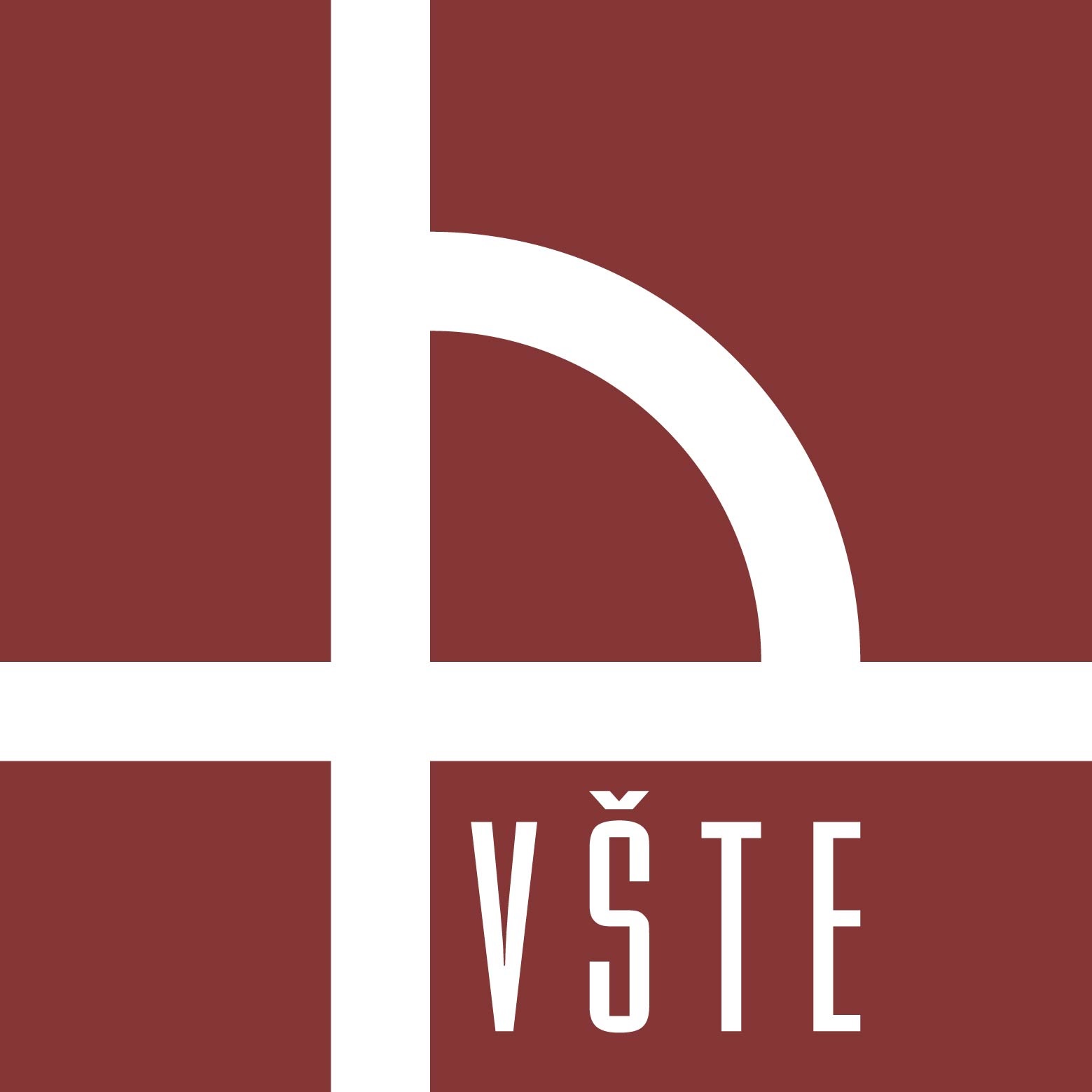 Variantní studie využití ploché střechy 
(3 varianty).
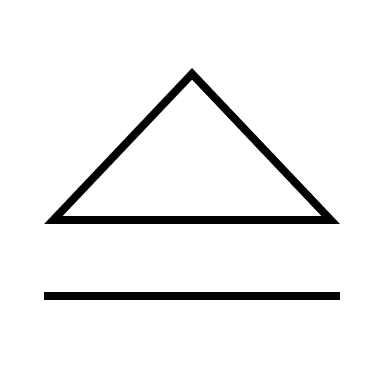 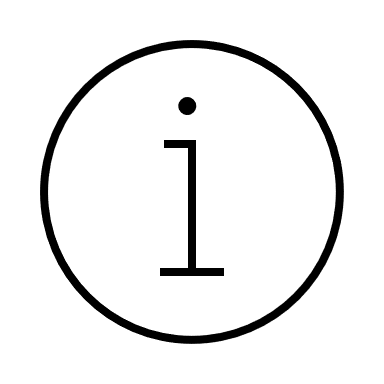 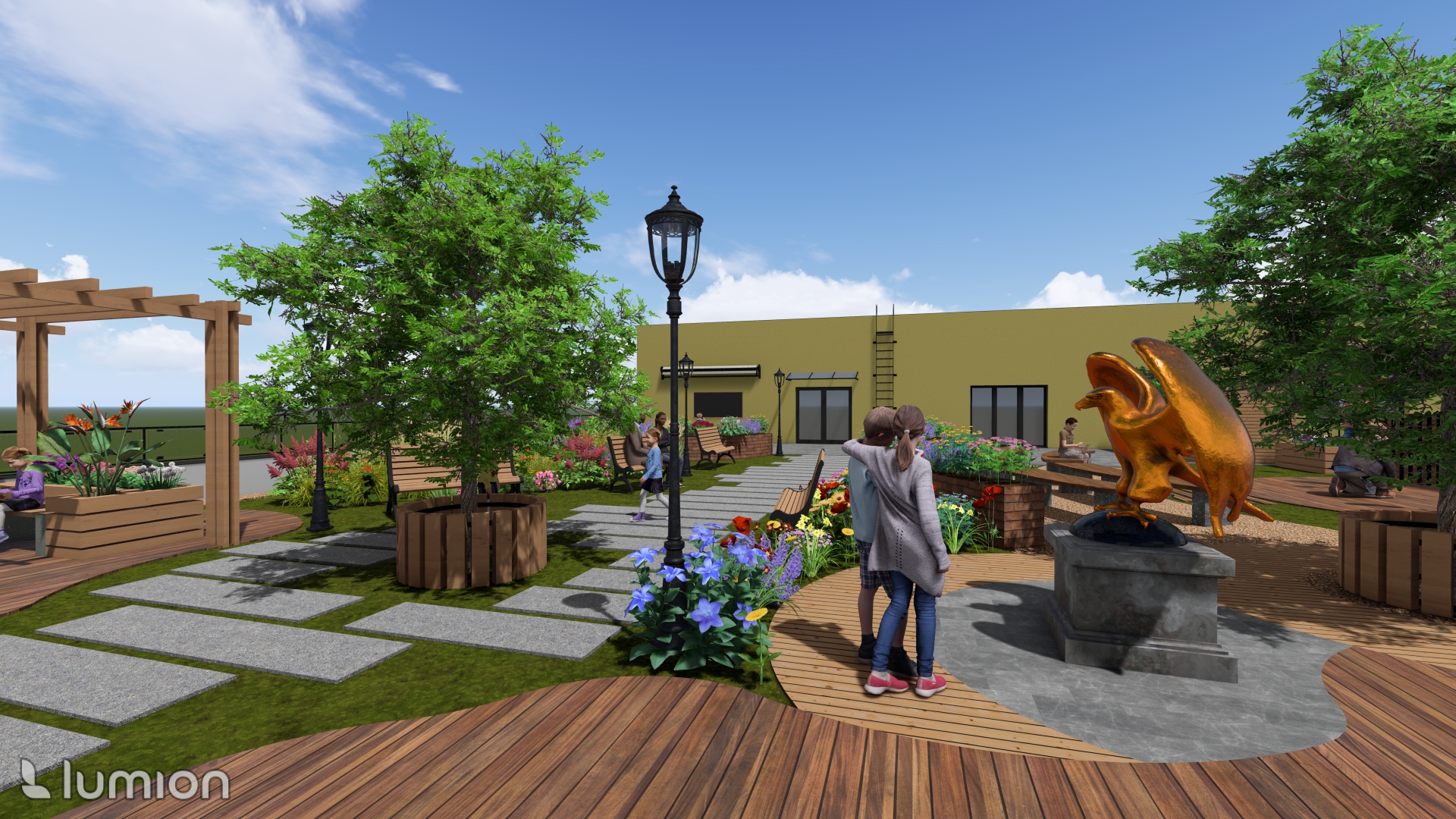 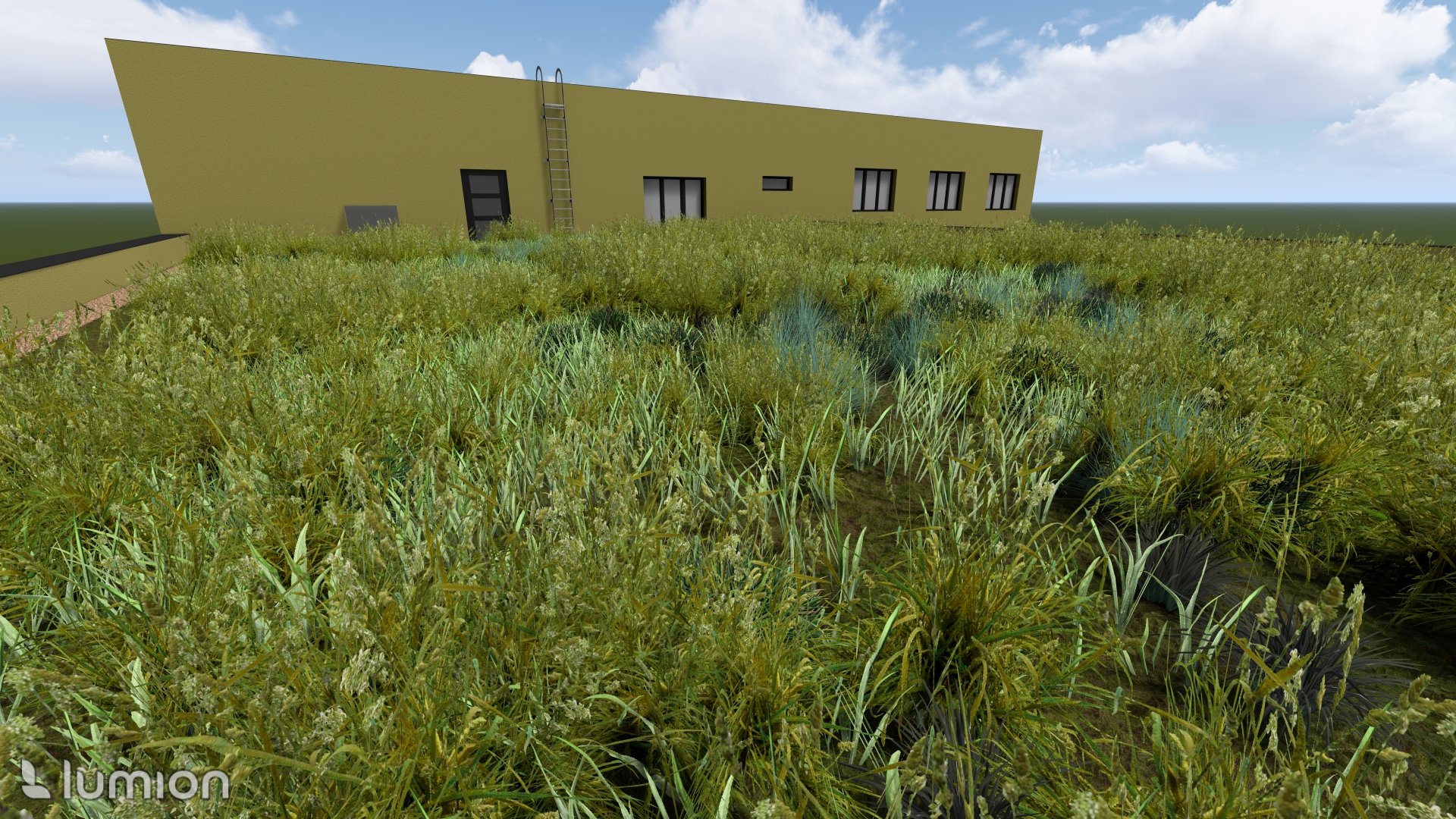 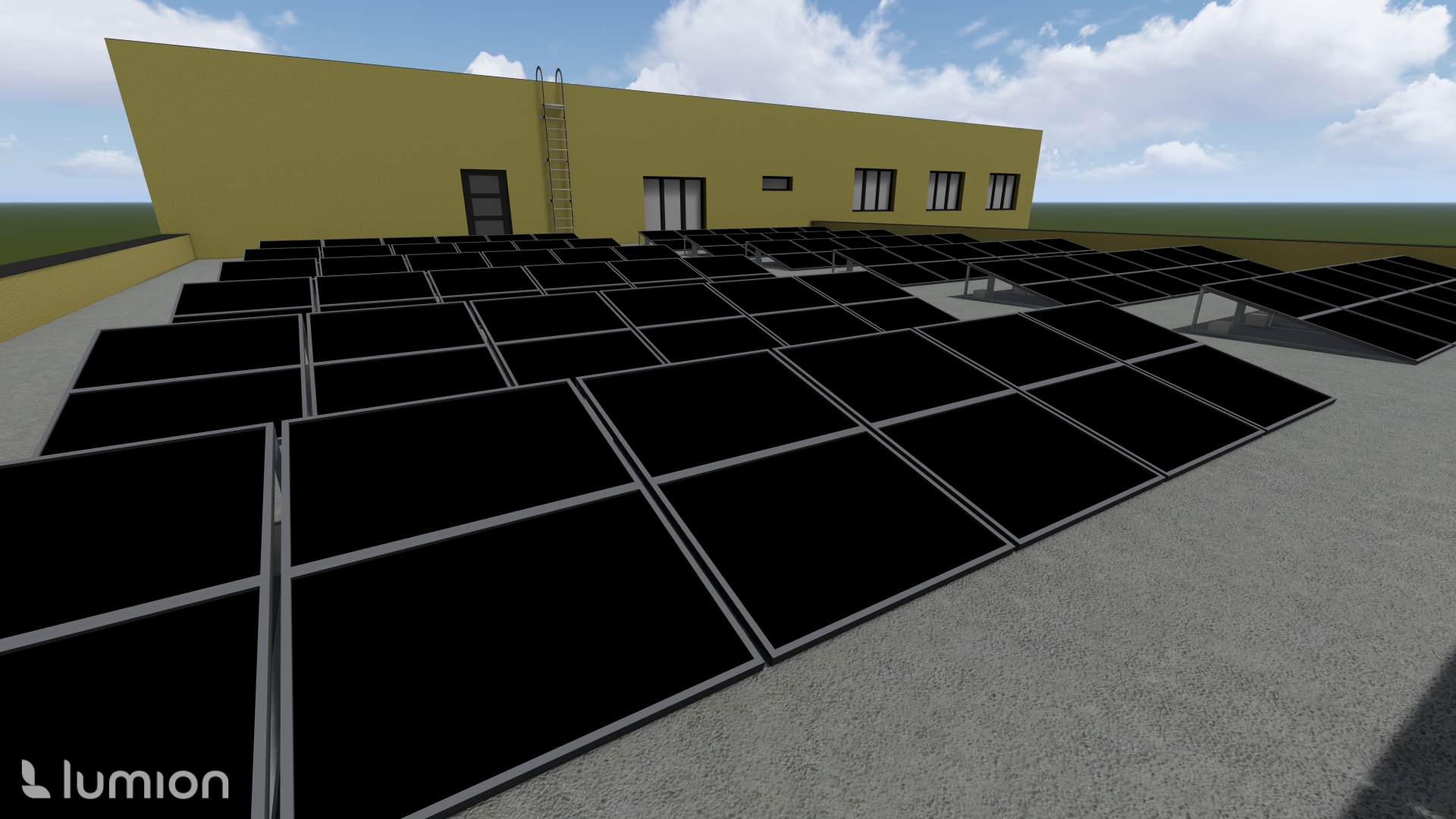 Porovnání navržených variant
Porovnání skladeb navržených variant
Extenzivní vegetační střecha
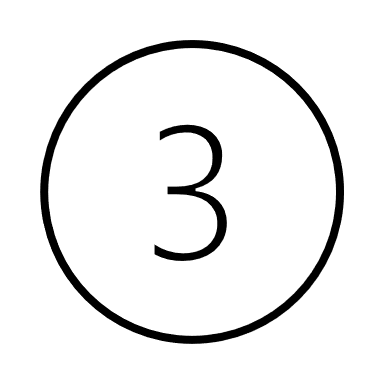 Prostor pro rekreaci
Fotovoltaické panely
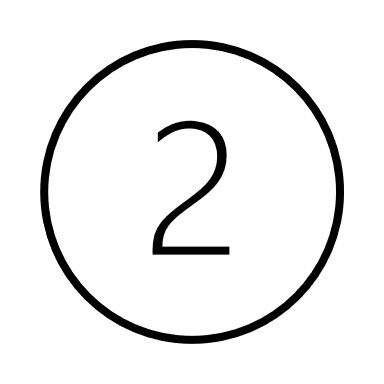 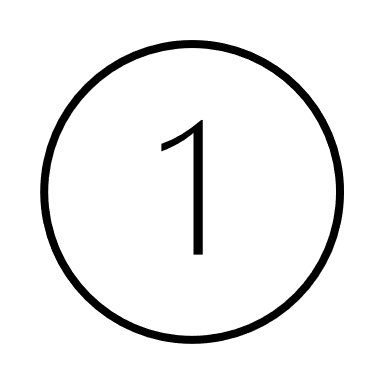 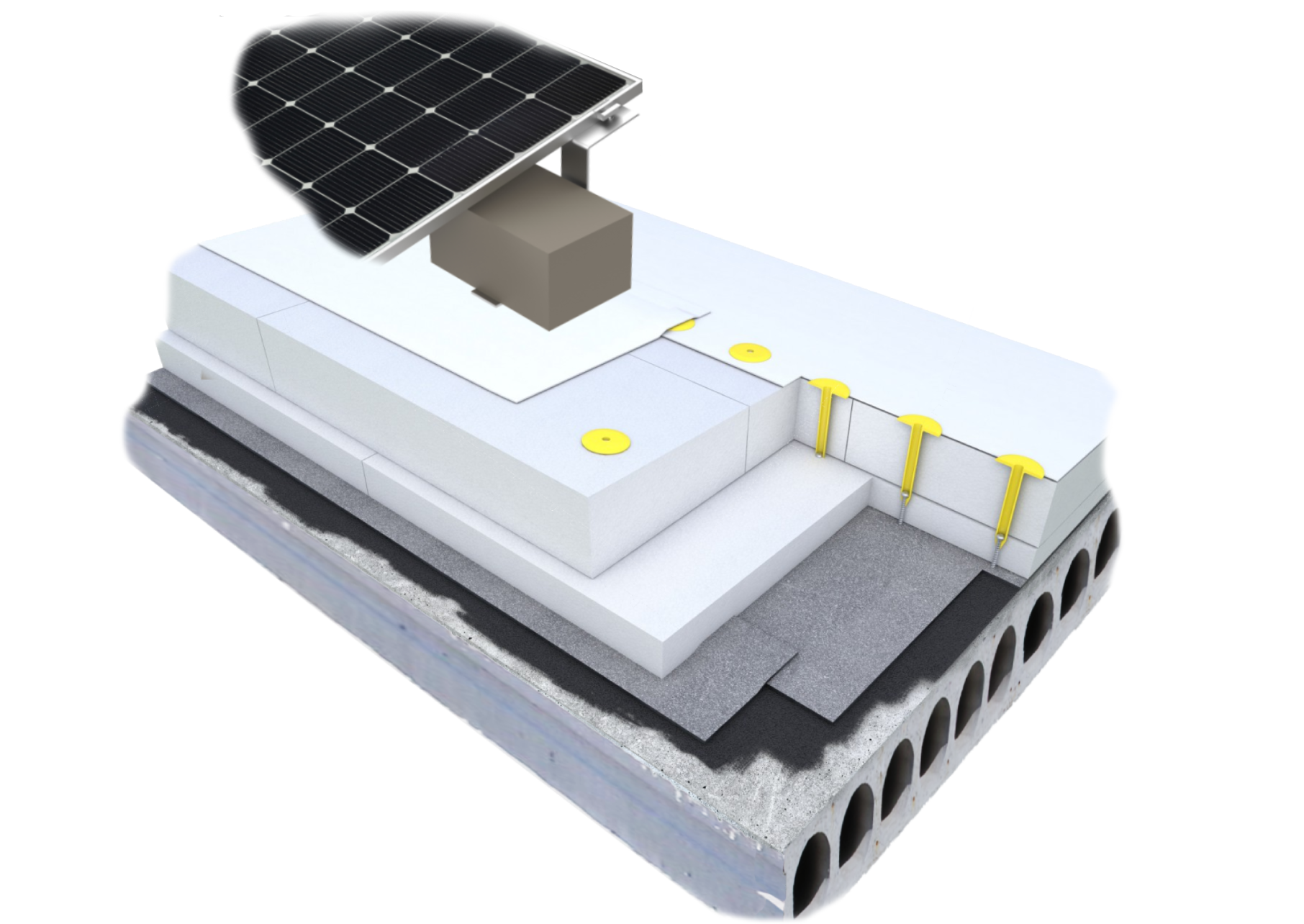 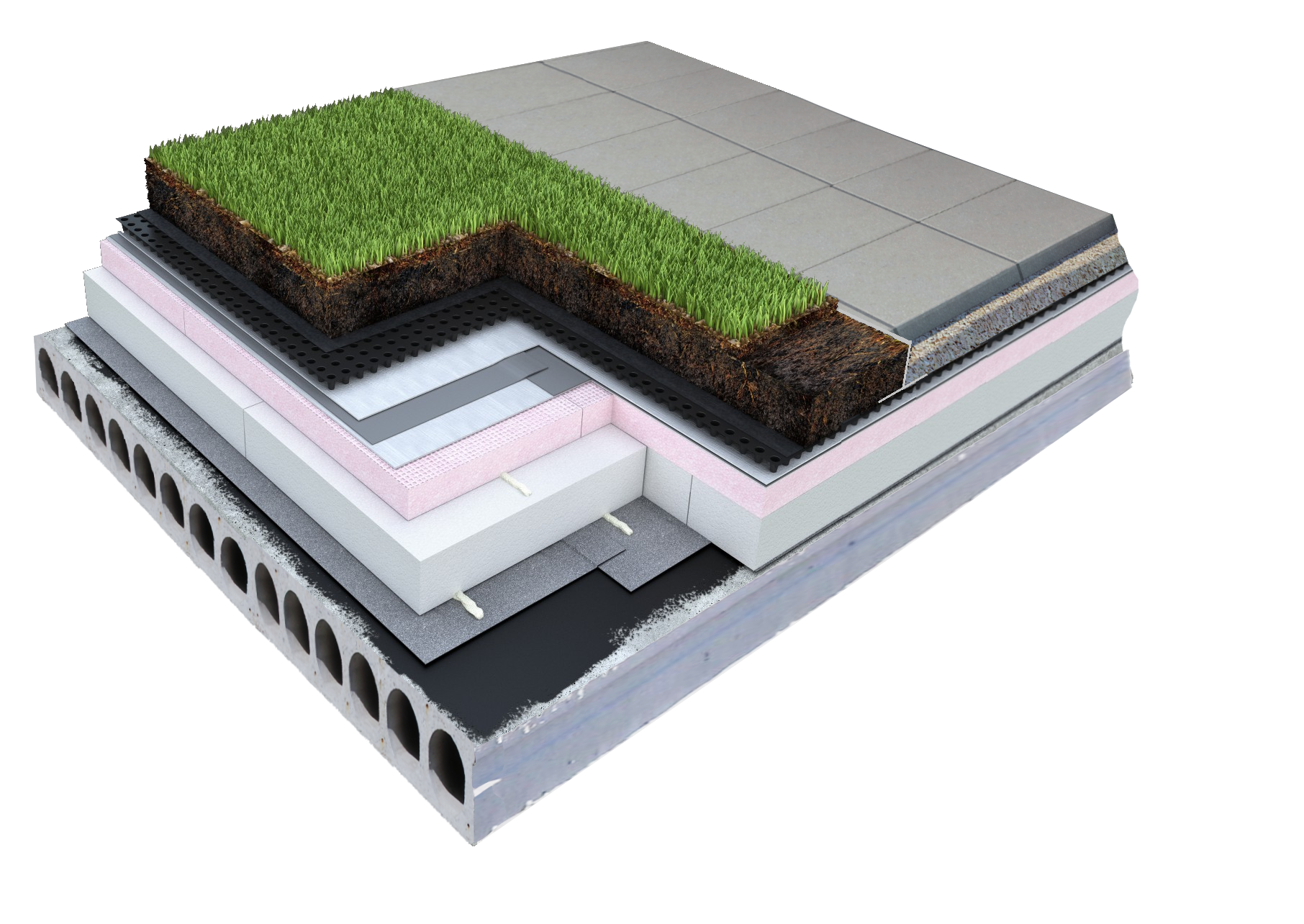 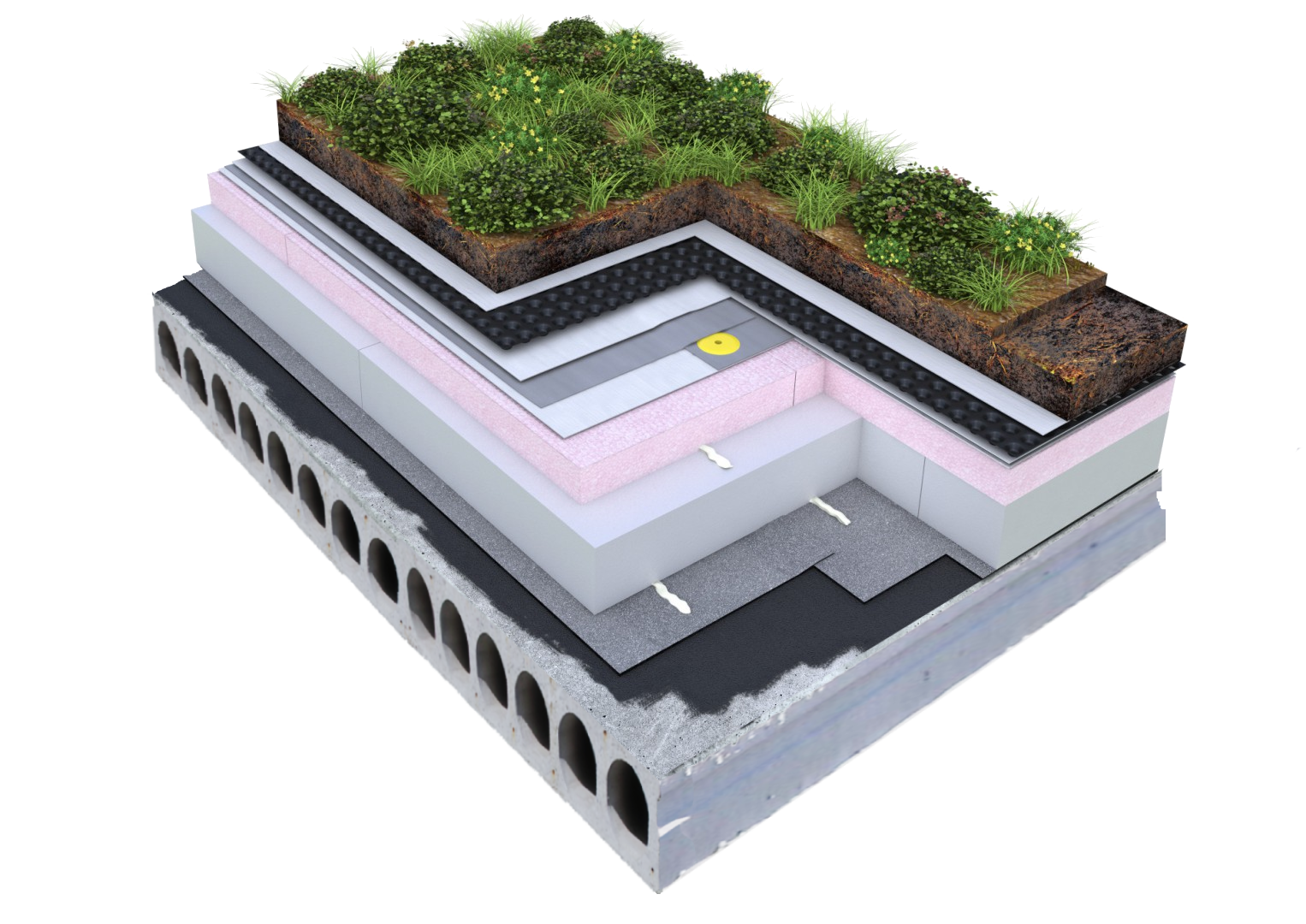 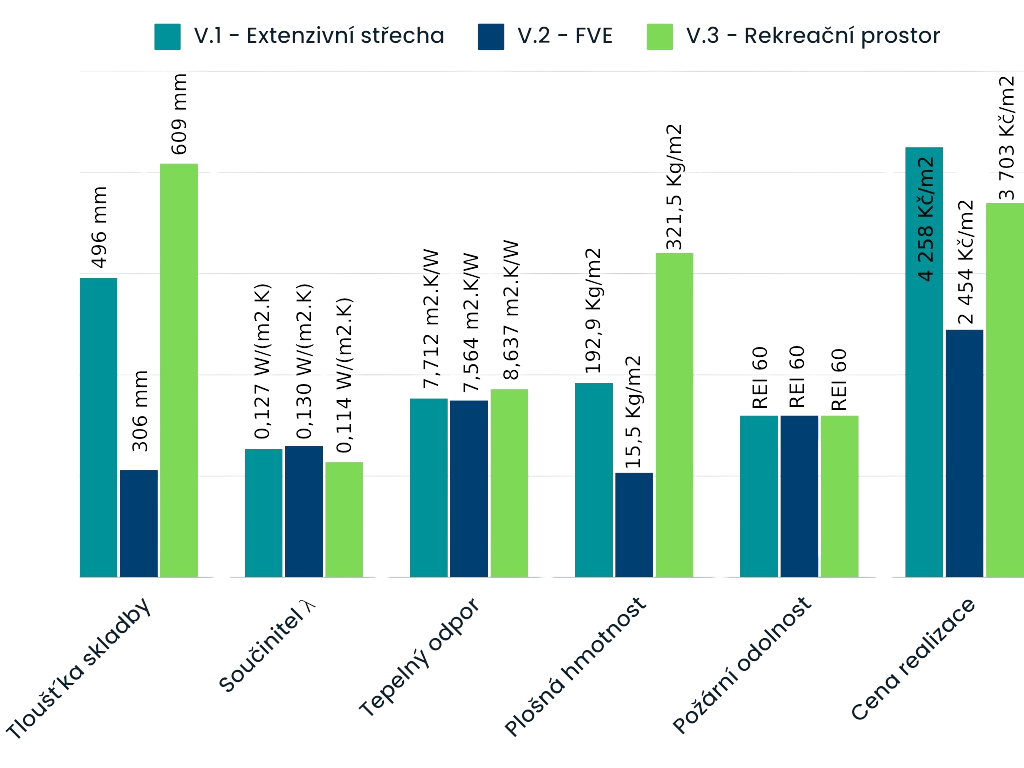 Variantní studie využití ploché střechy 
(3 varianty).
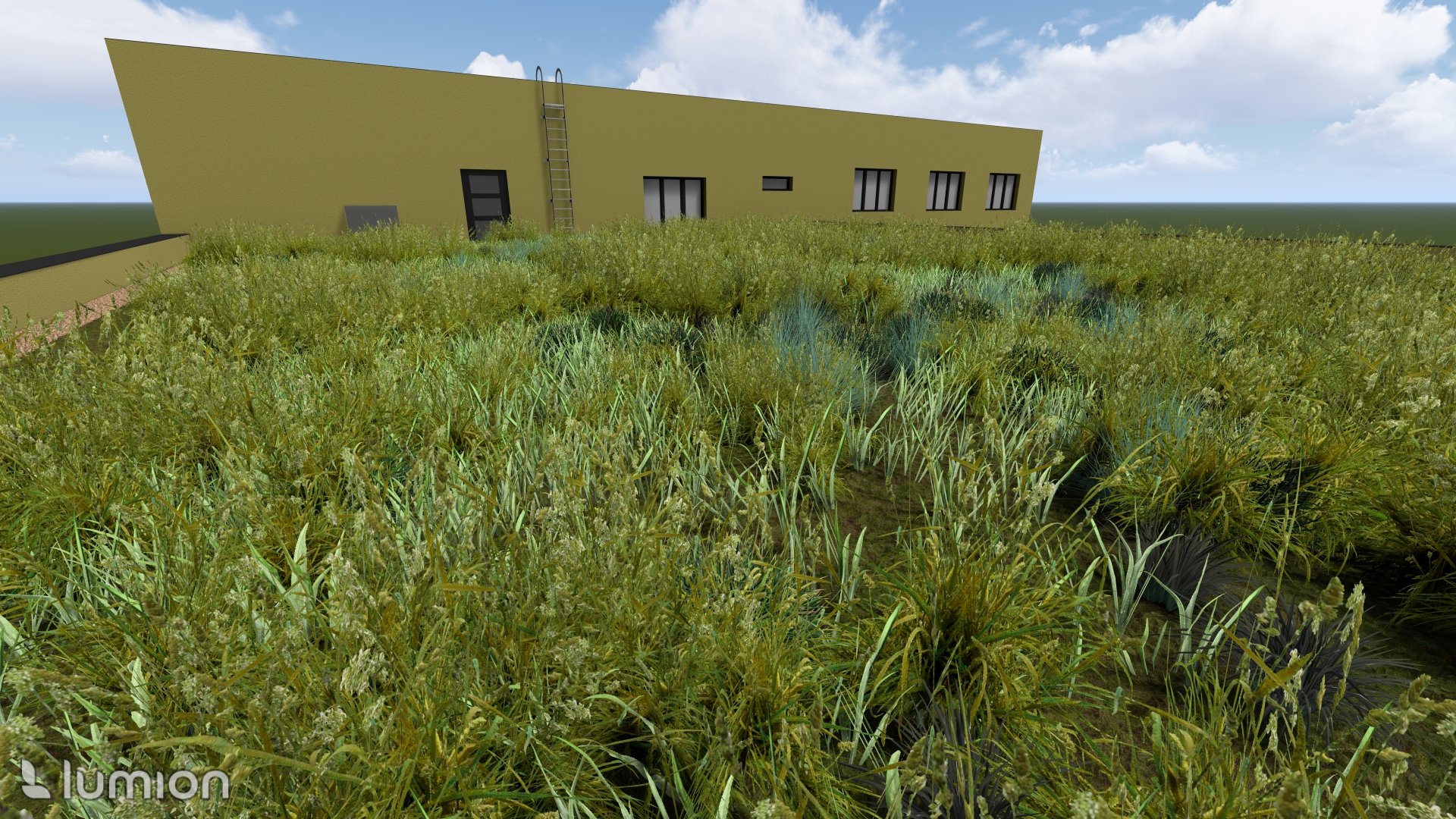 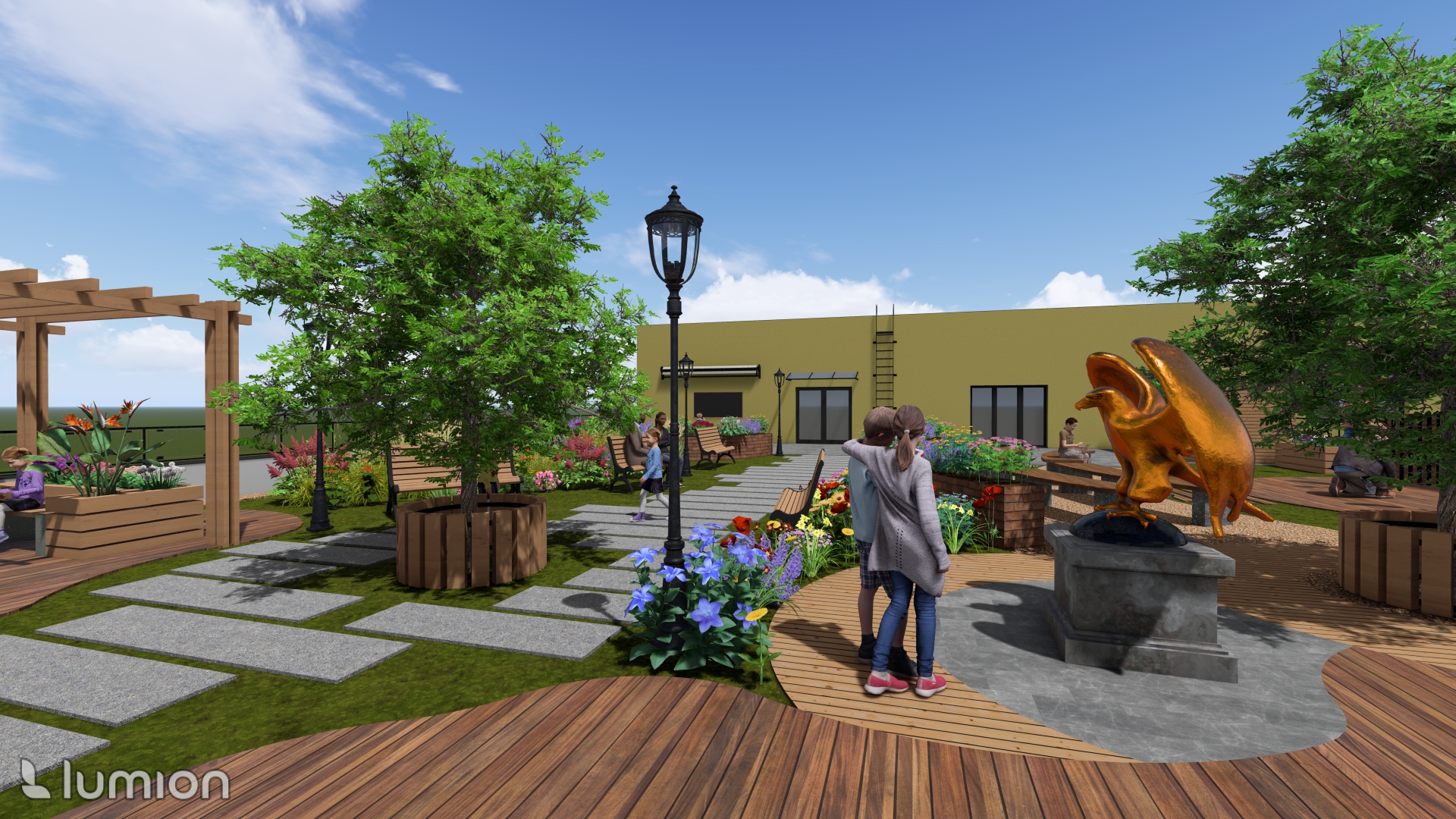 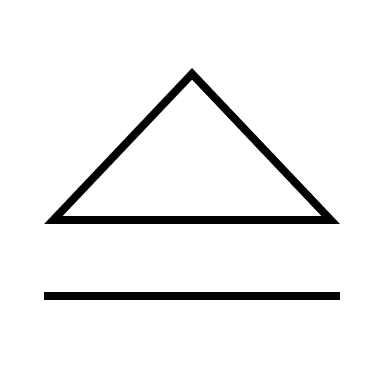 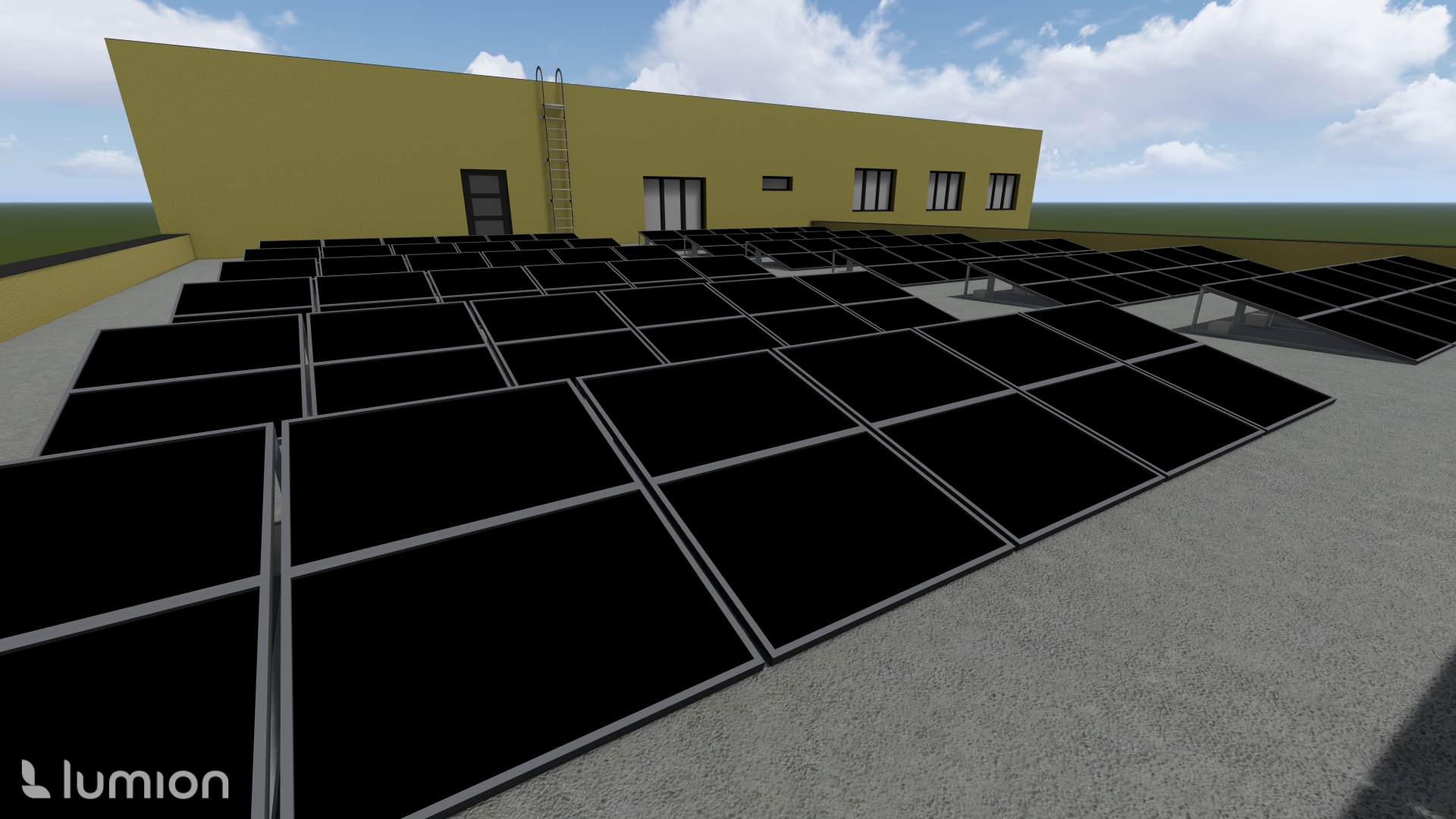 Prostor pro rekreaci
Extenzivní vegetační střecha
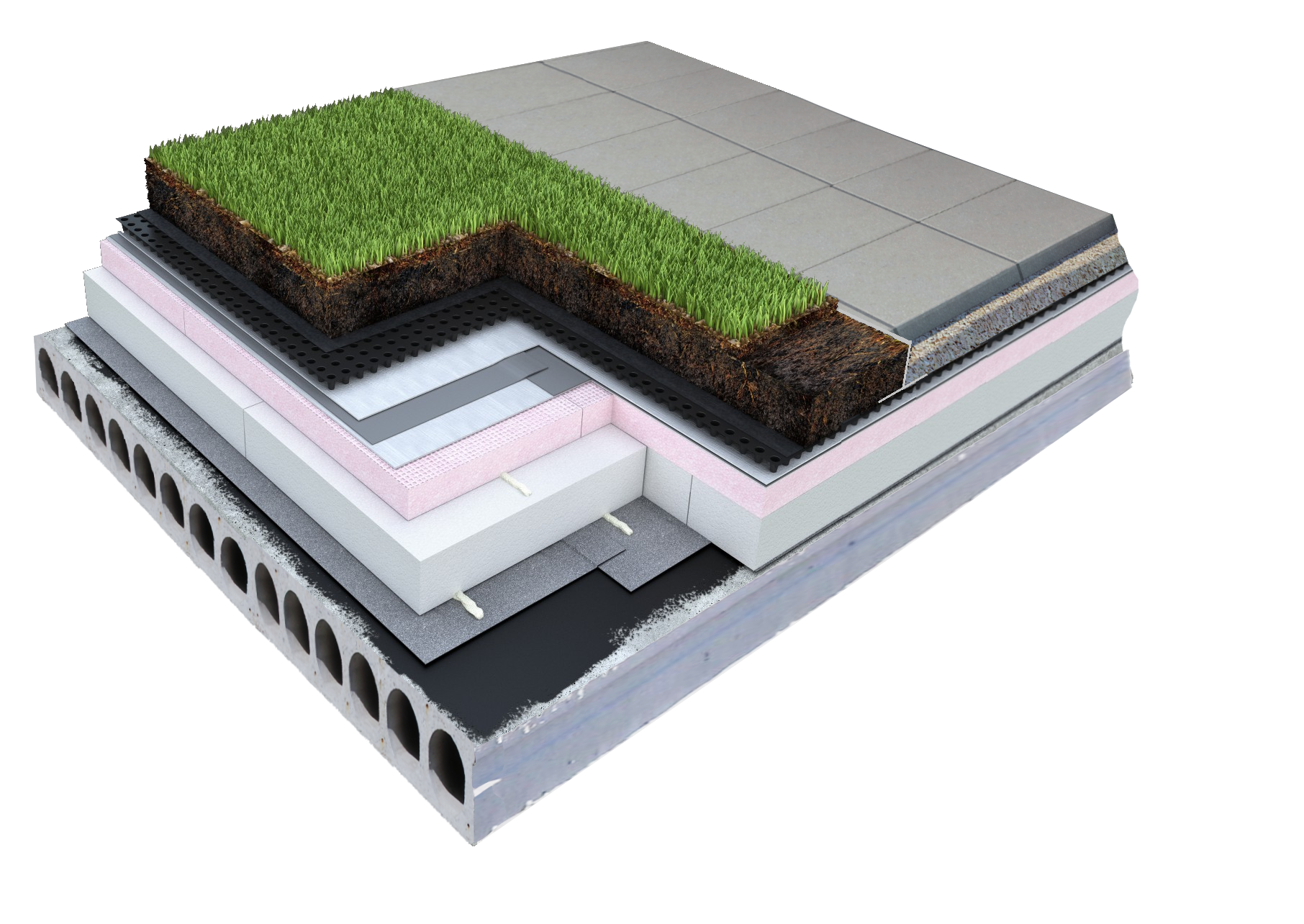 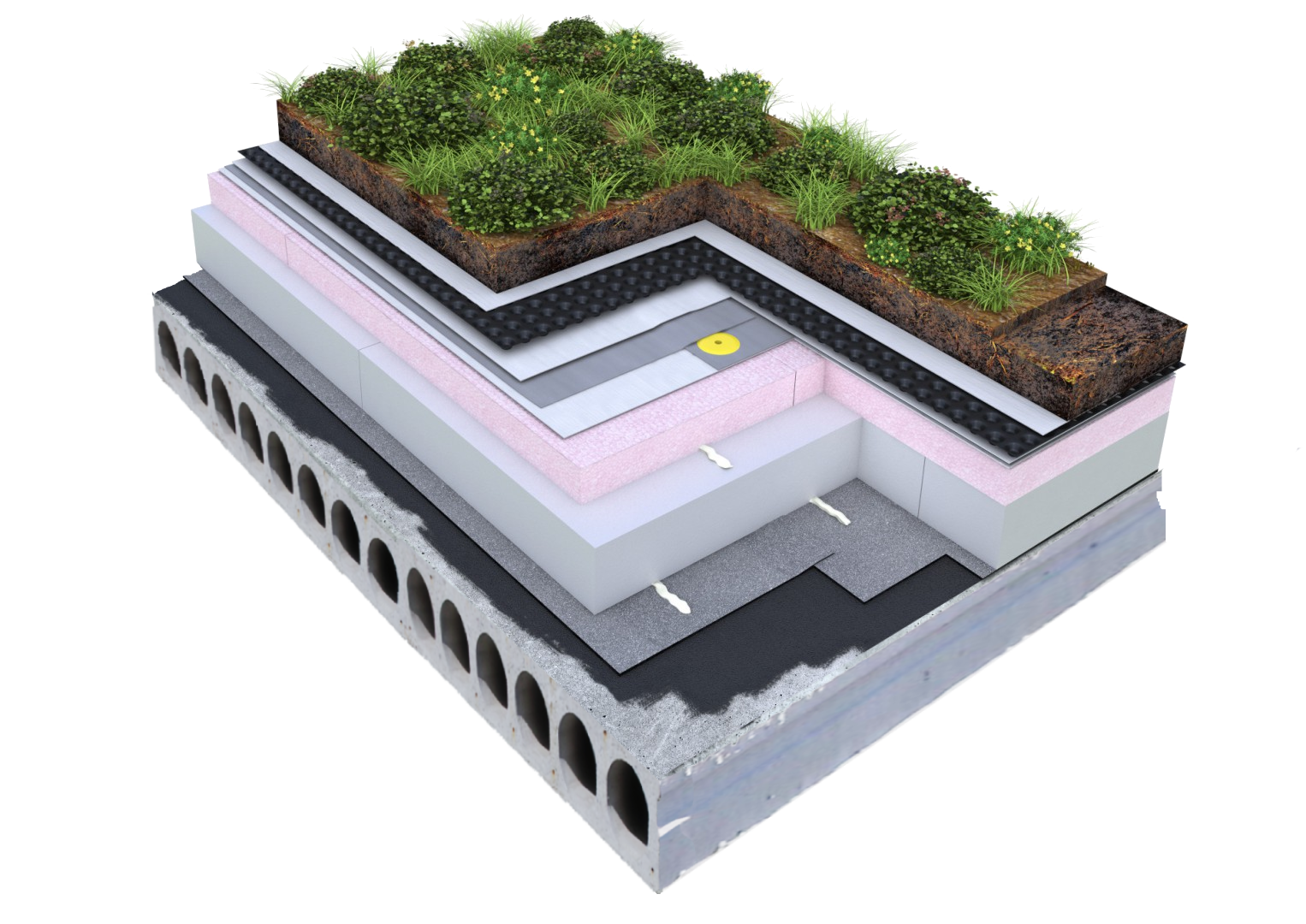 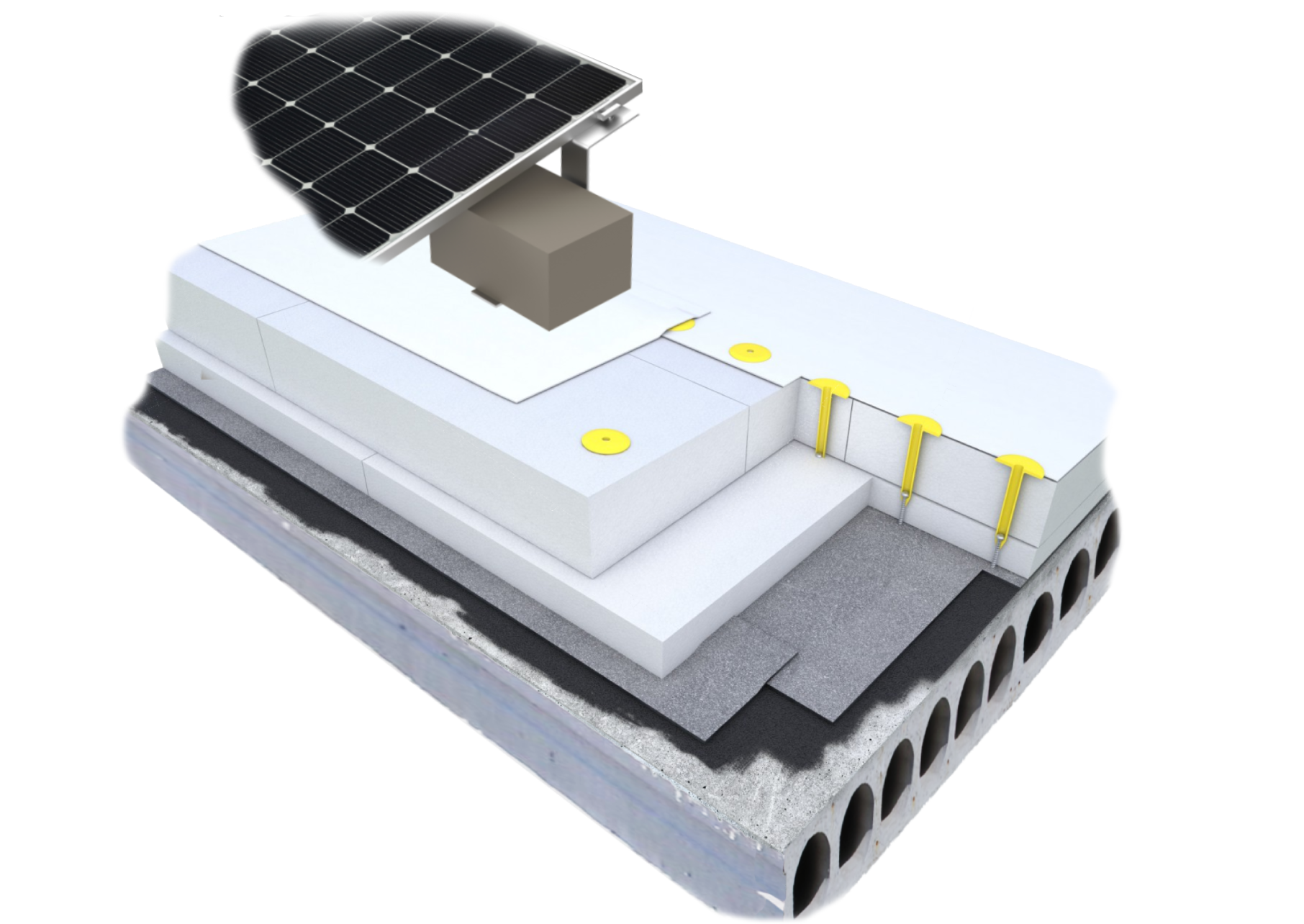 Fotovoltaické panely
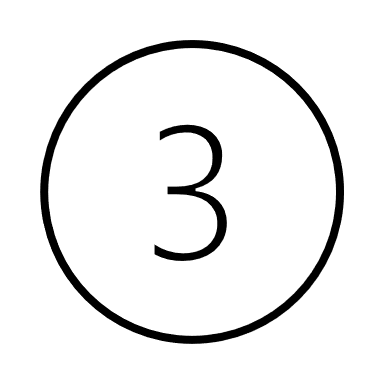 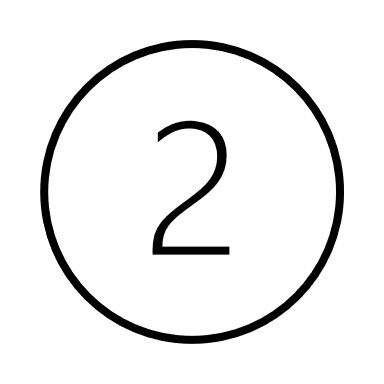 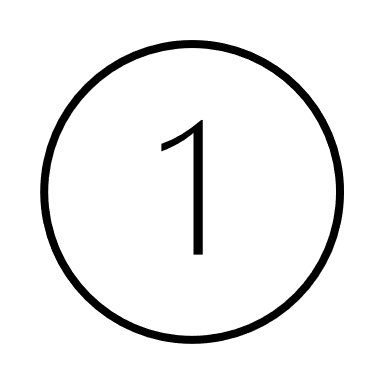 Veřejný průzkum
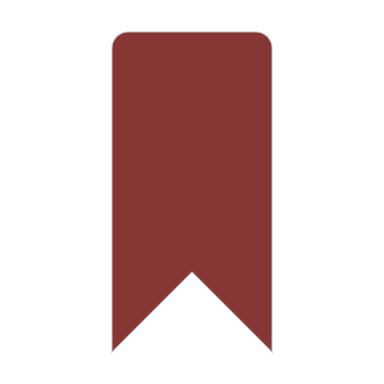 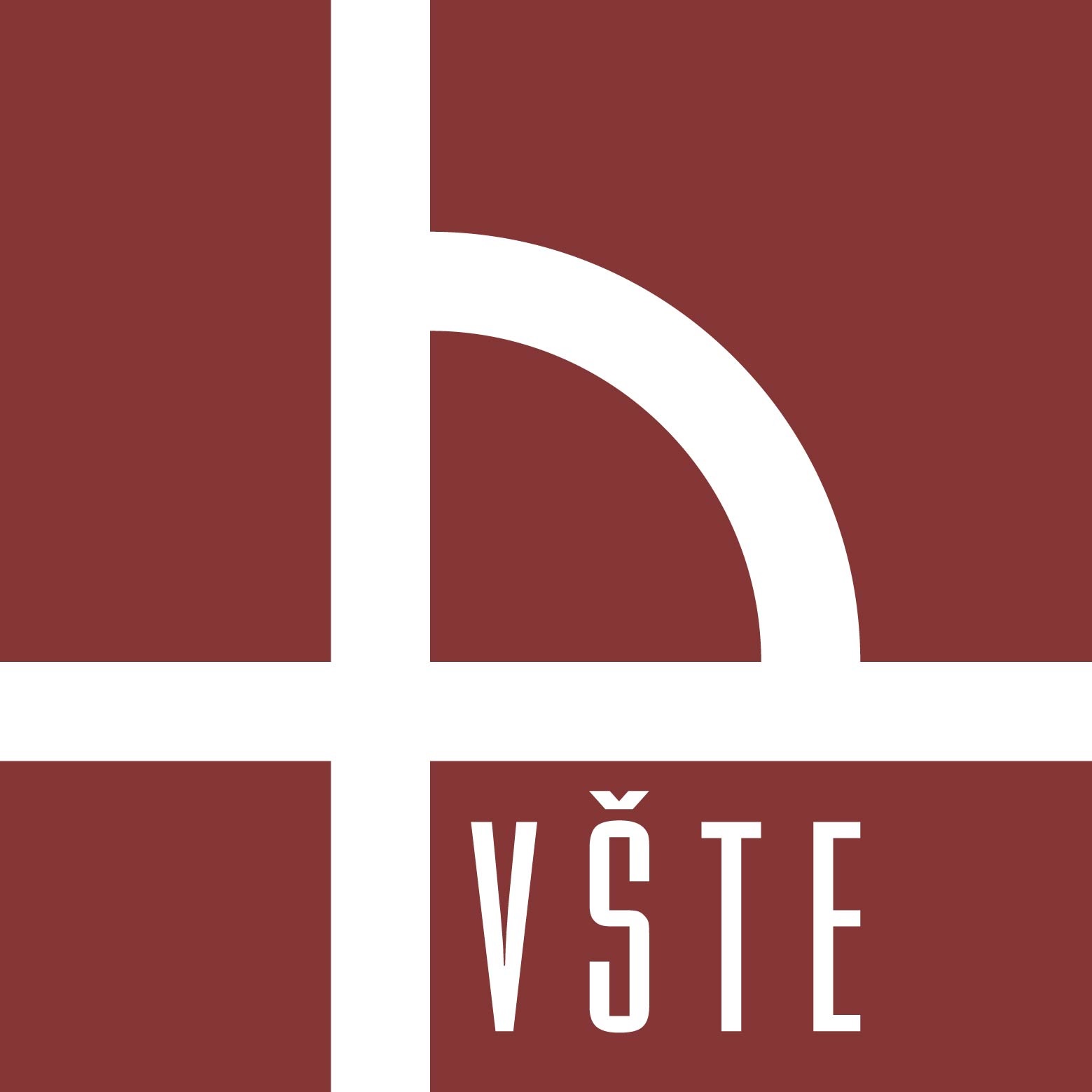 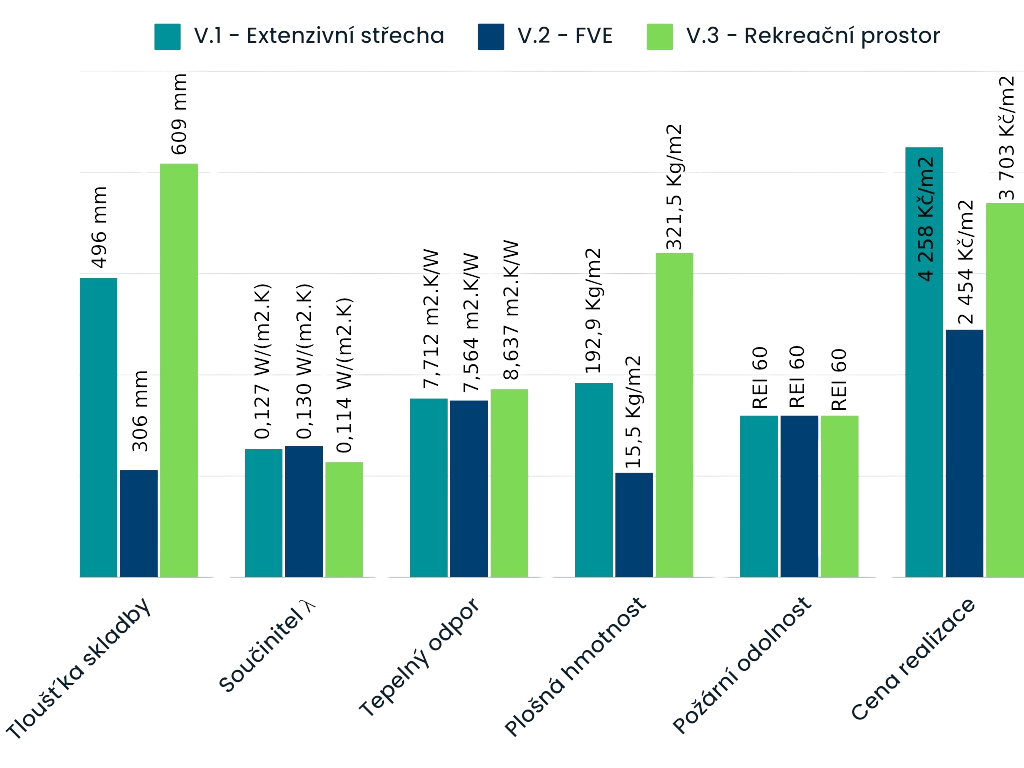 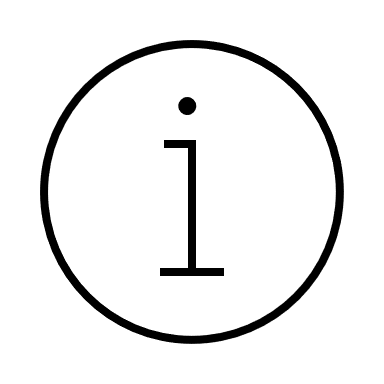 Pomocí online dotazníkového formuláře
Celkem 52 odpovědí
Porovnání skladeb navržených variant
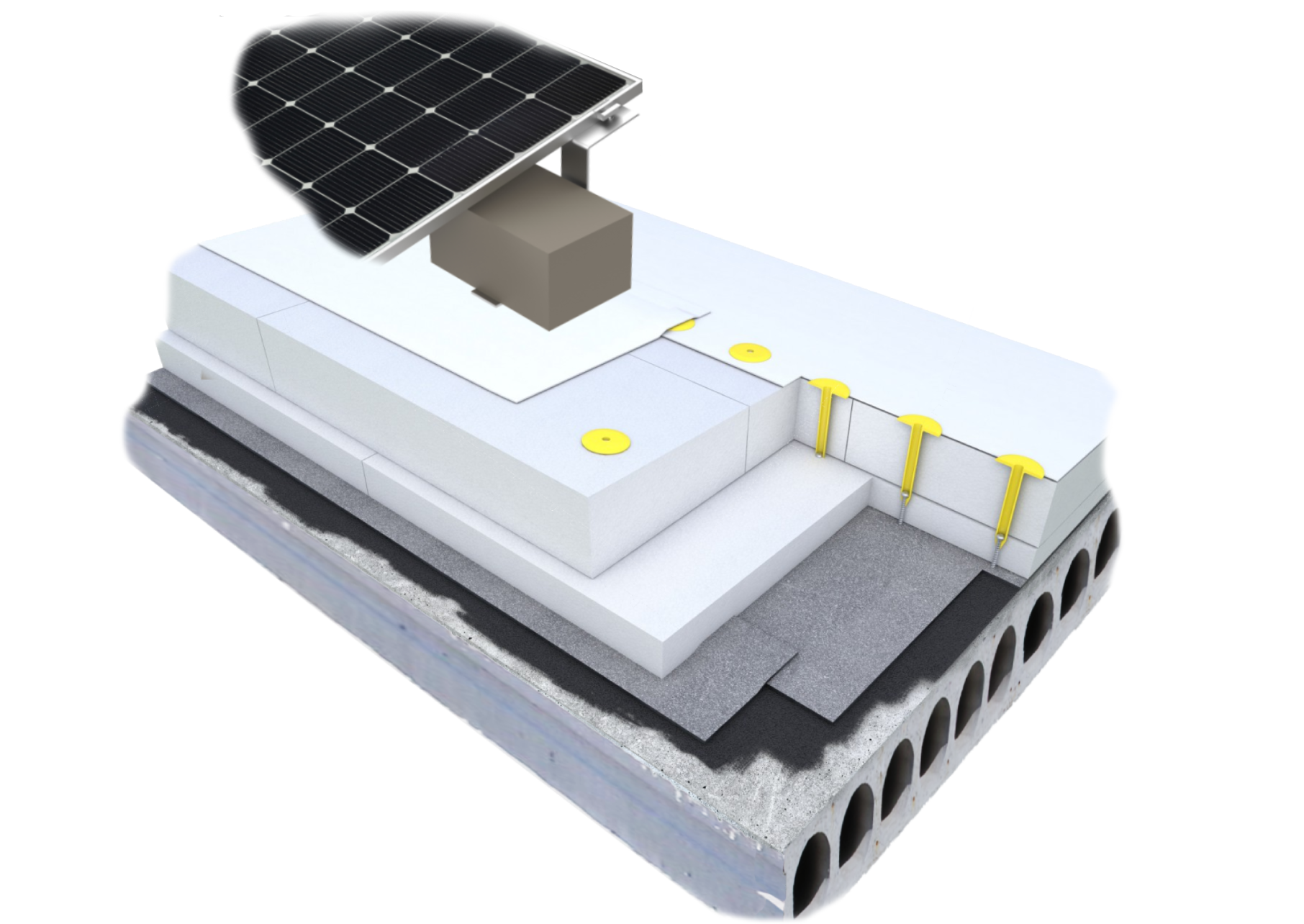 Stavebně konstrukční návrh pro plochou střechu s FVE
Navrhuji prefabrikované železobetonové panely SPIROLL PPD 252 výšky 250 mm
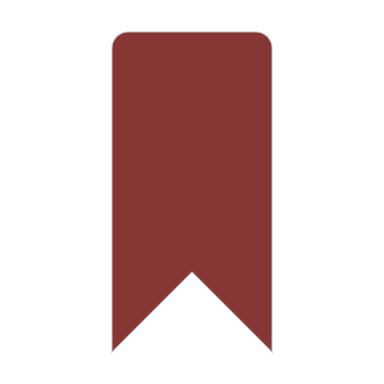 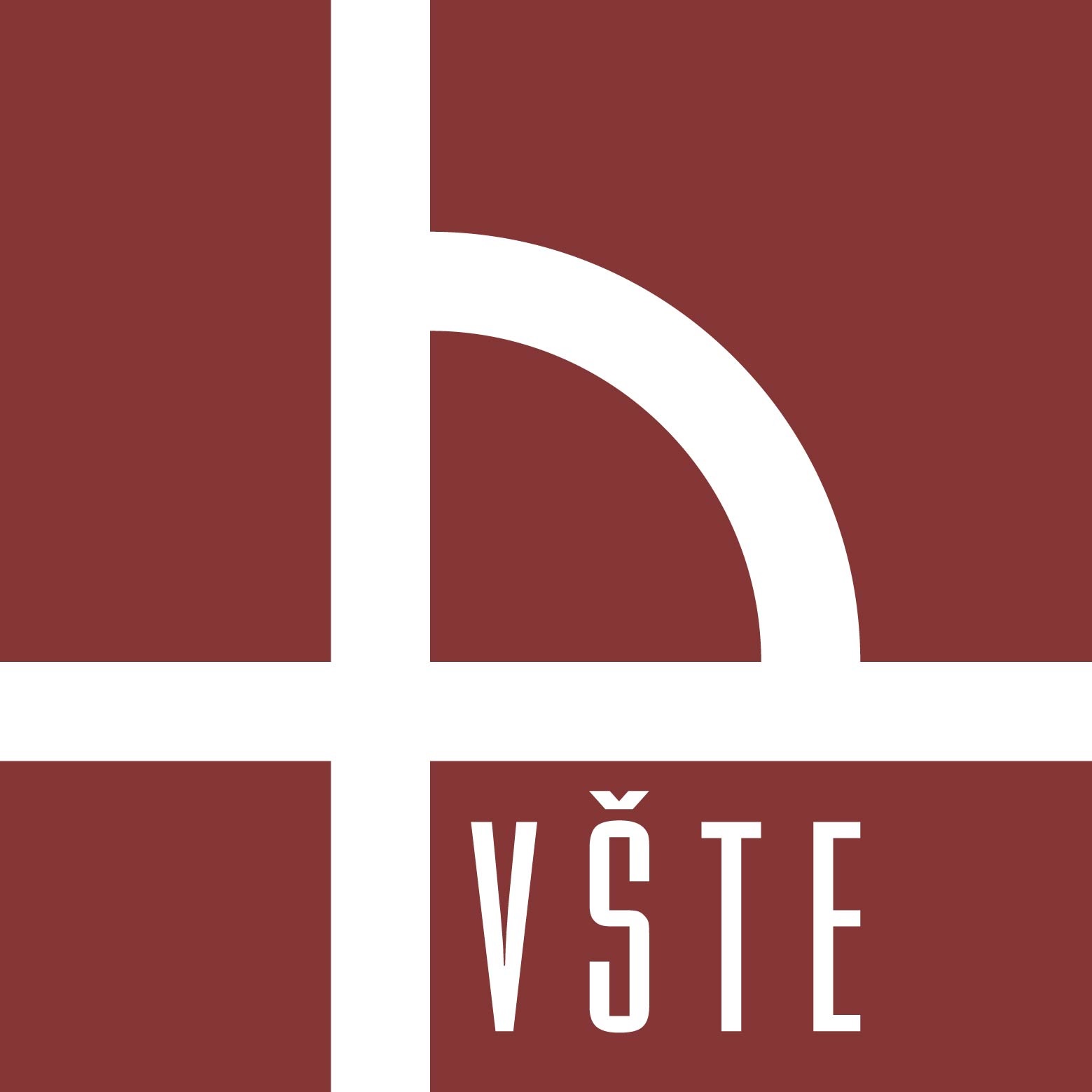 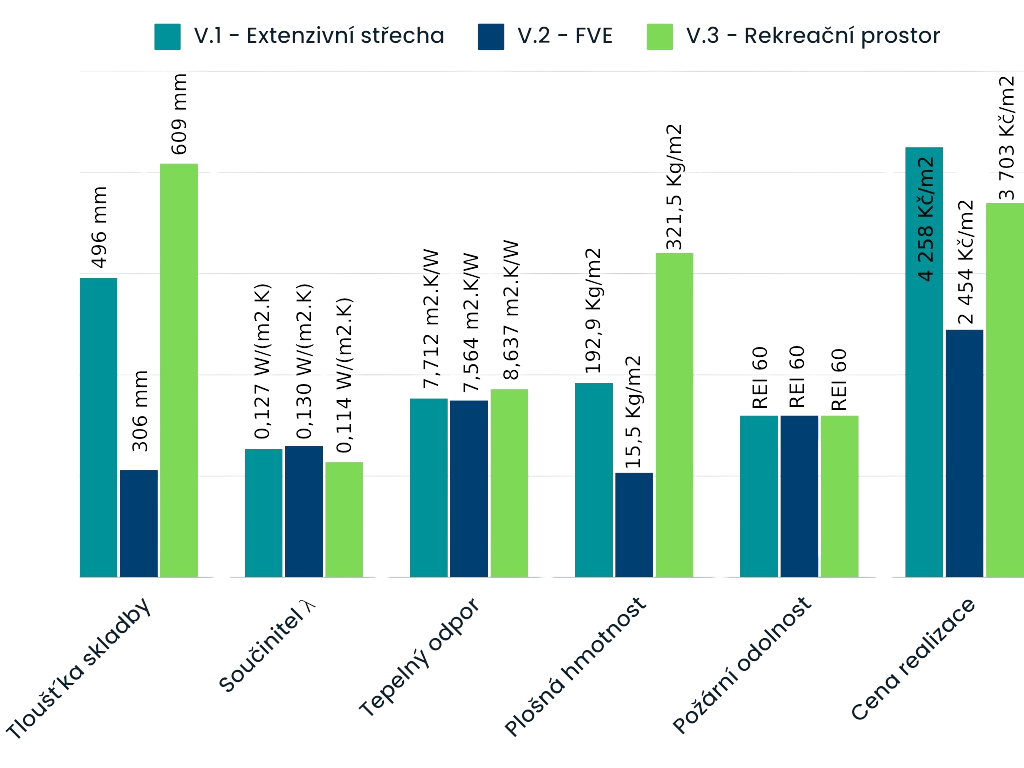 Hodnoty deklarované výrobcem
Veřejný průzkum
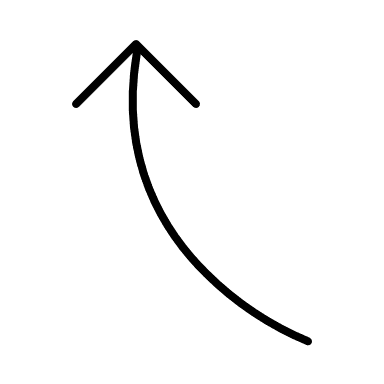 Pomocí online dotazníkového formuláře
Celkem 52 odpovědí
Porovnání skladeb navržených variant
Základní informace o konstrukci stavby:
Zděná třípodlažní stavba
Zdivo systému YTONG Lambda YQ 500
Systémové překlady YTONG
Železobetonové věnce
Železobetonové základové pasy s deskou
< 4,7 kN/m2
38,63 kNm < 243 kNm
Ohybový moment
Otázky vedoucího a oponenta bakalářské práce
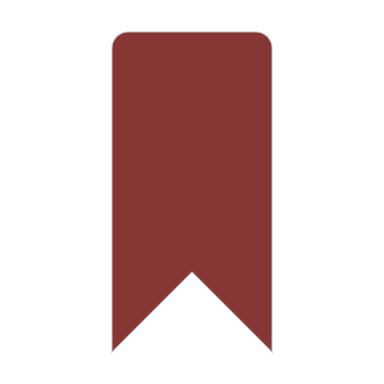 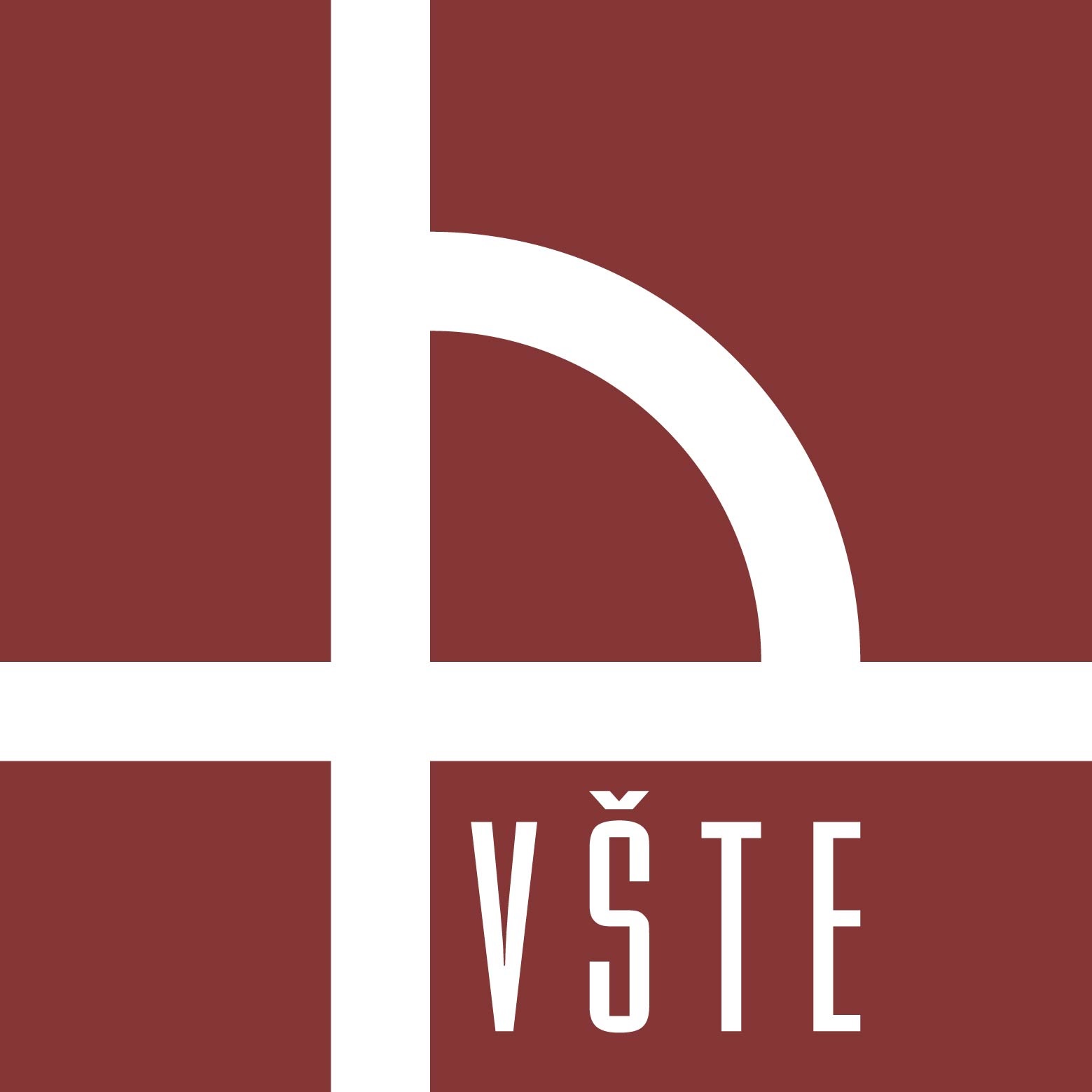 Stavebně konstrukční návrh pro plochou střechu s FVE
Navrhuji prefabrikované železobetonové panely SPIROLL PPD 252 výšky 250 mm
Na straně 28, v bodě finanční úspora, je poukazováno na možnost generování dostatečných příjmů z přetoků při nadměrné výrobě elektřiny. Víte přibližně v jaké výši by byl zmiňovaný příjem? Je možné vůbec prodávat přebytečnou elektřinu zpět provozovateli distribuční sítě?
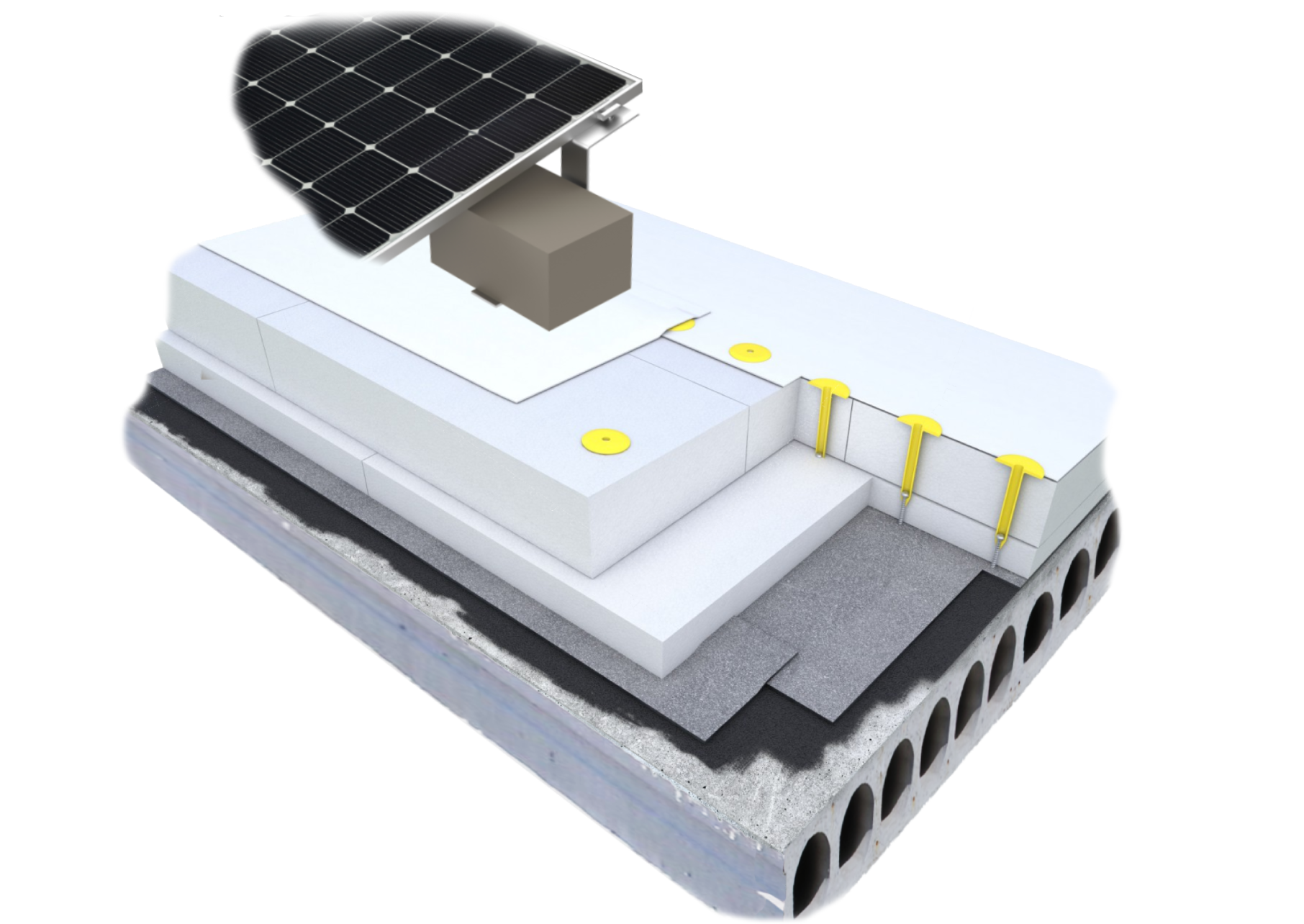 Ve variantním návrhu č.3 je ve vizualizacích navržena vzrostlá zeleň (vzrostlé stromy), je s tímto zatížením počítáno?
Jakým způsobem ovlivňují jednotlivé návrhy využití ploché střechy stávající návrh? např. co se týče výškového navázání v úrovni podlahy? Vyústění rozvodů TZB na střešní plášť? Výška atiky apod.? Je nutné provádět nějaké opatření?
Ve variantním návrhu č. 3 je ve vizualizacích zobrazen žebřík na střechu 3. NP - je řešení žebříku správné vzhledem k zamýšlenému využití?
Hodnoty deklarované výrobcem
Základní informace o konstrukci stavby:
Zděná třípodlažní stavba
Zdivo systému YTONG Lambda YQ 500
Systémové překlady YTONG
Železobetonové věnce
Železobetonové základové pasy s deskou
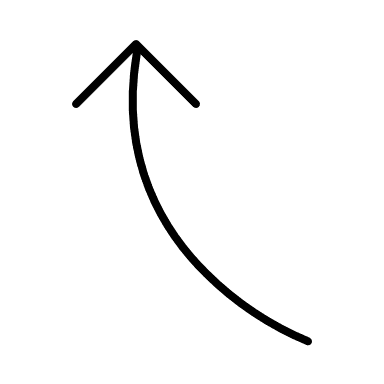 Bylo by možné zkombinovat variantu č. 1 a č. 2? Bylo by nutno návrhu nějakých zvláštních opatření?
VYHOVUJE
< 4,7 kN/m2
38,63 kNm < 243 kNm
VYHOVUJE
Ohybový moment
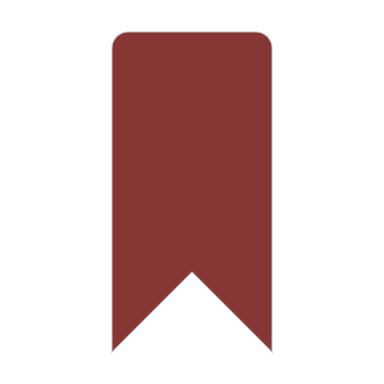 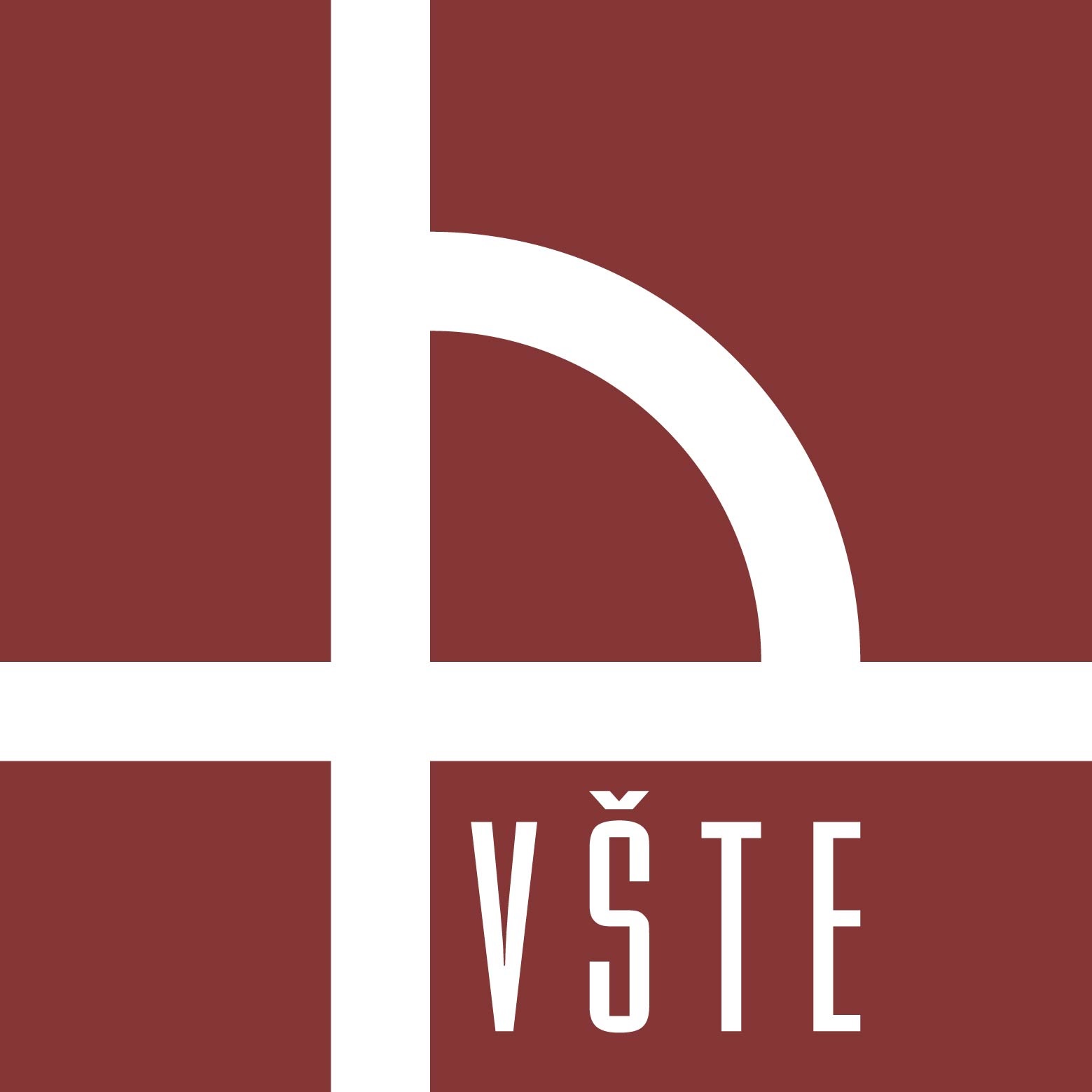 Stavebně konstrukční návrh pro plochou střechu s FVE
Otázky vedoucího a oponenta bakalářské práce
Na straně 28, v bodě finanční úspora, je poukazováno na možnost generování dostatečných příjmů z přetoků při nadměrné výrobě elektřiny. Víte přibližně v jaké výši by byl zmiňovaný příjem? Je možné vůbec prodávat přebytečnou elektřinu zpět provozovateli distribuční sítě?
Ve variantním návrhu č.3 je ve vizualizacích navržena vzrostlá zeleň (vzrostlé stromy), je s tímto zatížením počítáno?
Jakým způsobem ovlivňují jednotlivé návrhy využití ploché střechy stávající návrh? např. co se týče výškového navázání v úrovni podlahy? Vyústění rozvodů TZB na střešní plášť? Výška atiky apod.? Je nutné provádět nějaké opatření?
Ve variantním návrhu č. 3 je ve vizualizacích zobrazen žebřík na střechu 3. NP - je řešení žebříku správné vzhledem k zamýšlenému využití?
Bylo by možné zkombinovat variantu č. 1 a č. 2? Bylo by nutno návrhu nějakých zvláštních opatření?
Otázky vedoucího a oponenta bakalářské práce
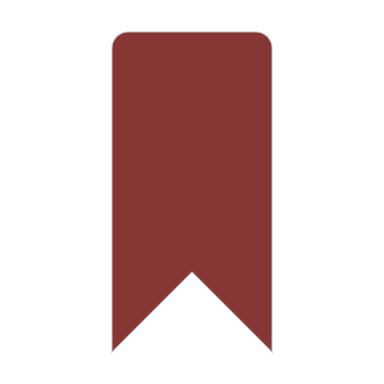 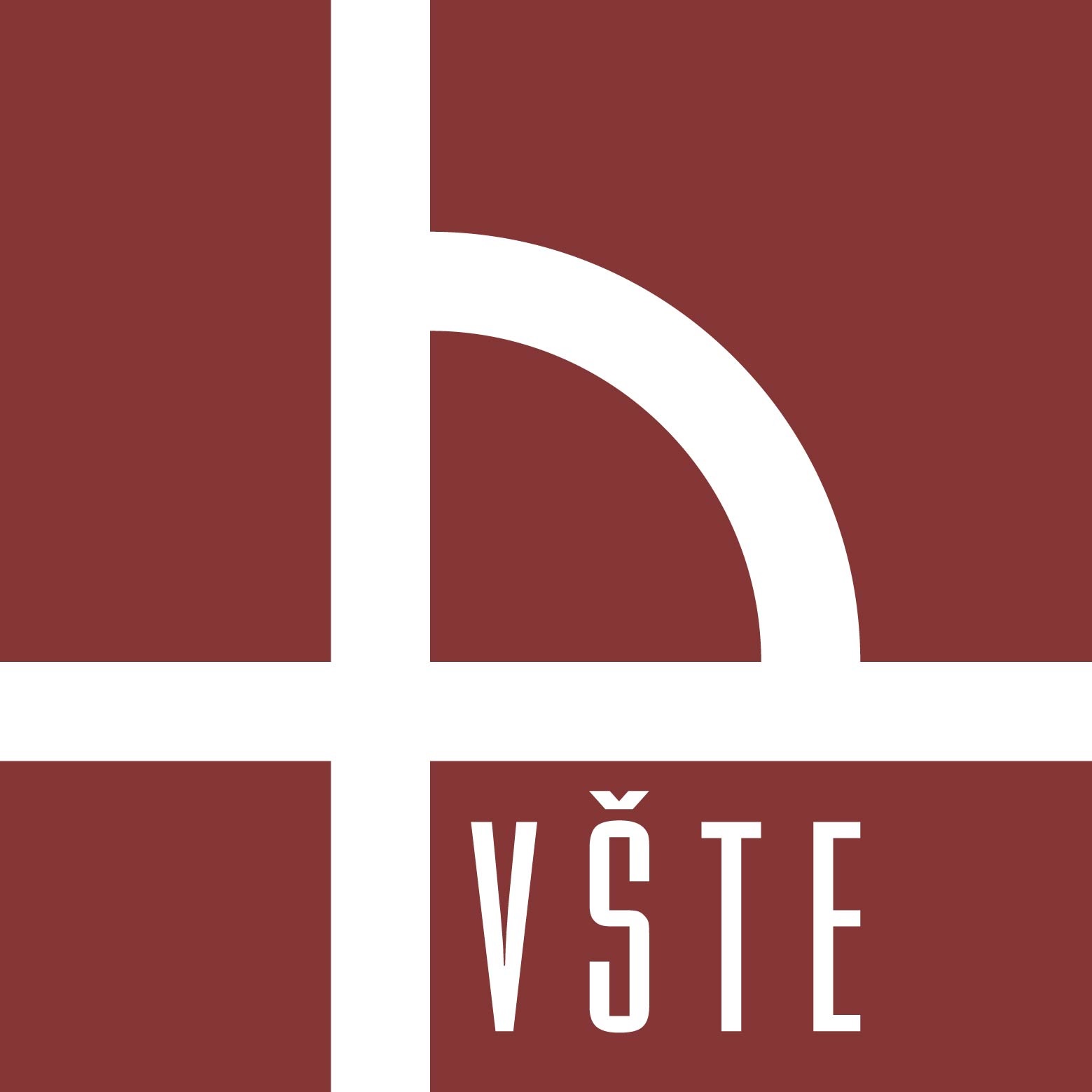 Na straně 28, v bodě finanční úspora, je poukazováno na možnost generování dostatečných příjmů z přetoků při nadměrné výrobě elektřiny. Víte přibližně v jaké výši by byl zmiňovaný příjem? Je možné vůbec prodávat přebytečnou elektřinu zpět provozovateli distribuční sítě?
Ve variantním návrhu č.3 je ve vizualizacích navržena vzrostlá zeleň (vzrostlé stromy), je s tímto zatížením počítáno?
Děkuji za pozornost
(3 varianty).
Jakým způsobem ovlivňují jednotlivé návrhy využití ploché střechy stávající návrh? např. co se týče výškového navázání v úrovni podlahy? Vyústění rozvodů TZB na střešní plášť? Výška atiky apod.? Je nutné provádět nějaké opatření?
Ve variantním návrhu č. 3 je ve vizualizacích zobrazen žebřík na střechu 3. NP - je řešení žebříku správné vzhledem k zamýšlenému využití?
Bylo by možné zkombinovat variantu č. 1 a č. 2? Bylo by nutno návrhu nějakých zvláštních opatření?